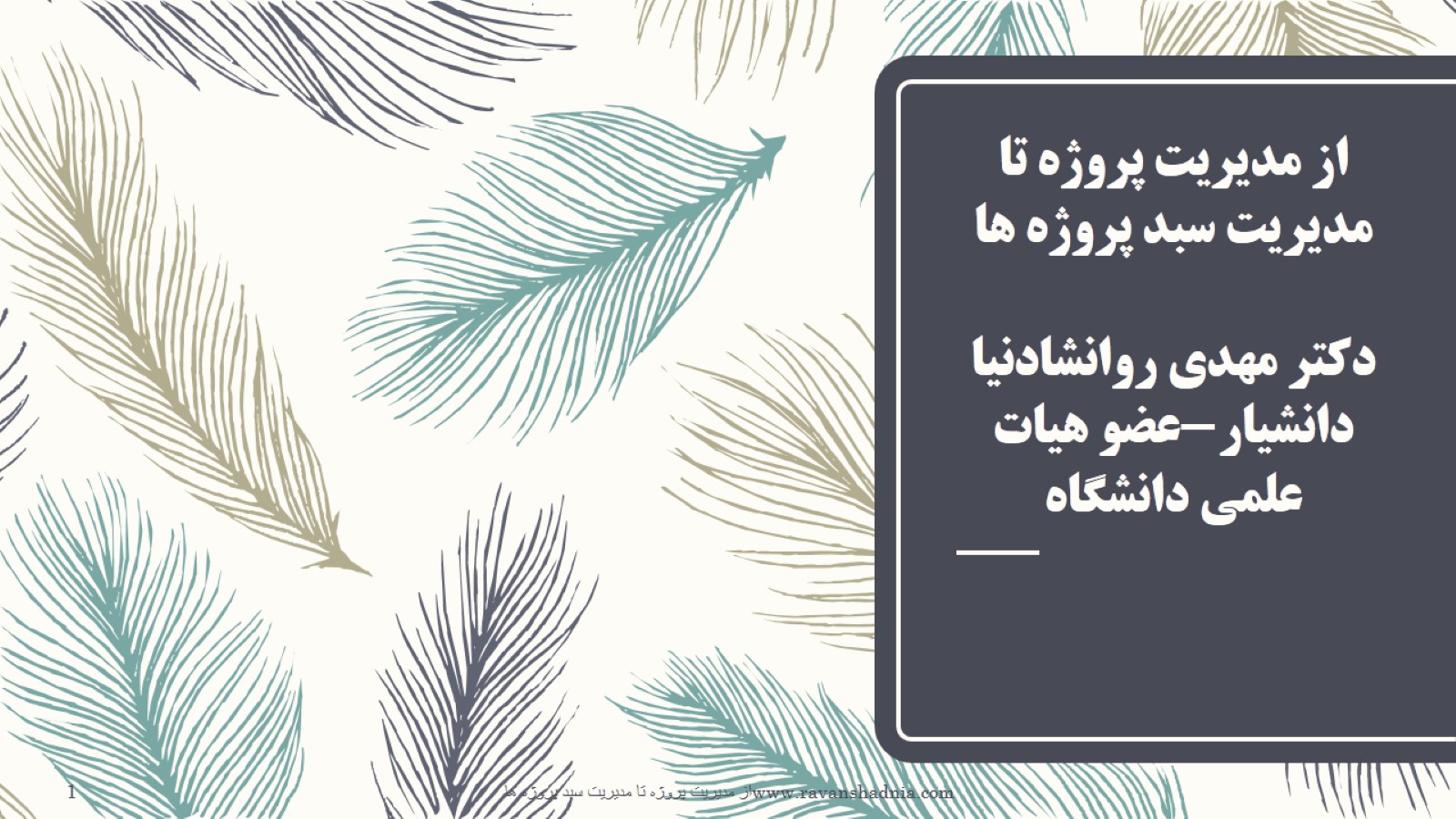 از مدیریت پروژه تا مدیریت سبد پروژه هادکتر مهدی روانشادنیادانشیار-عضو هیات علمی دانشگاه
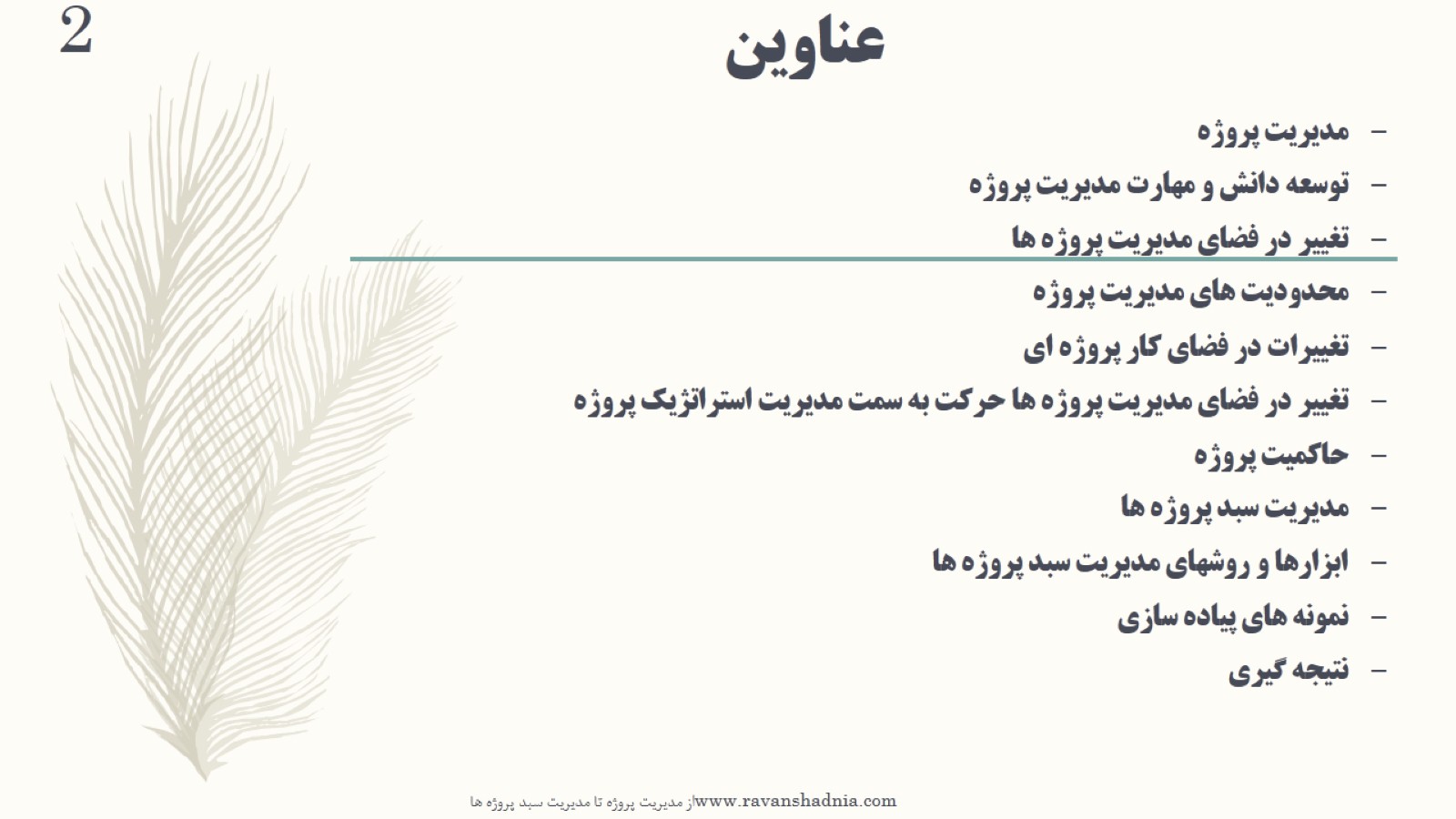 عناوین
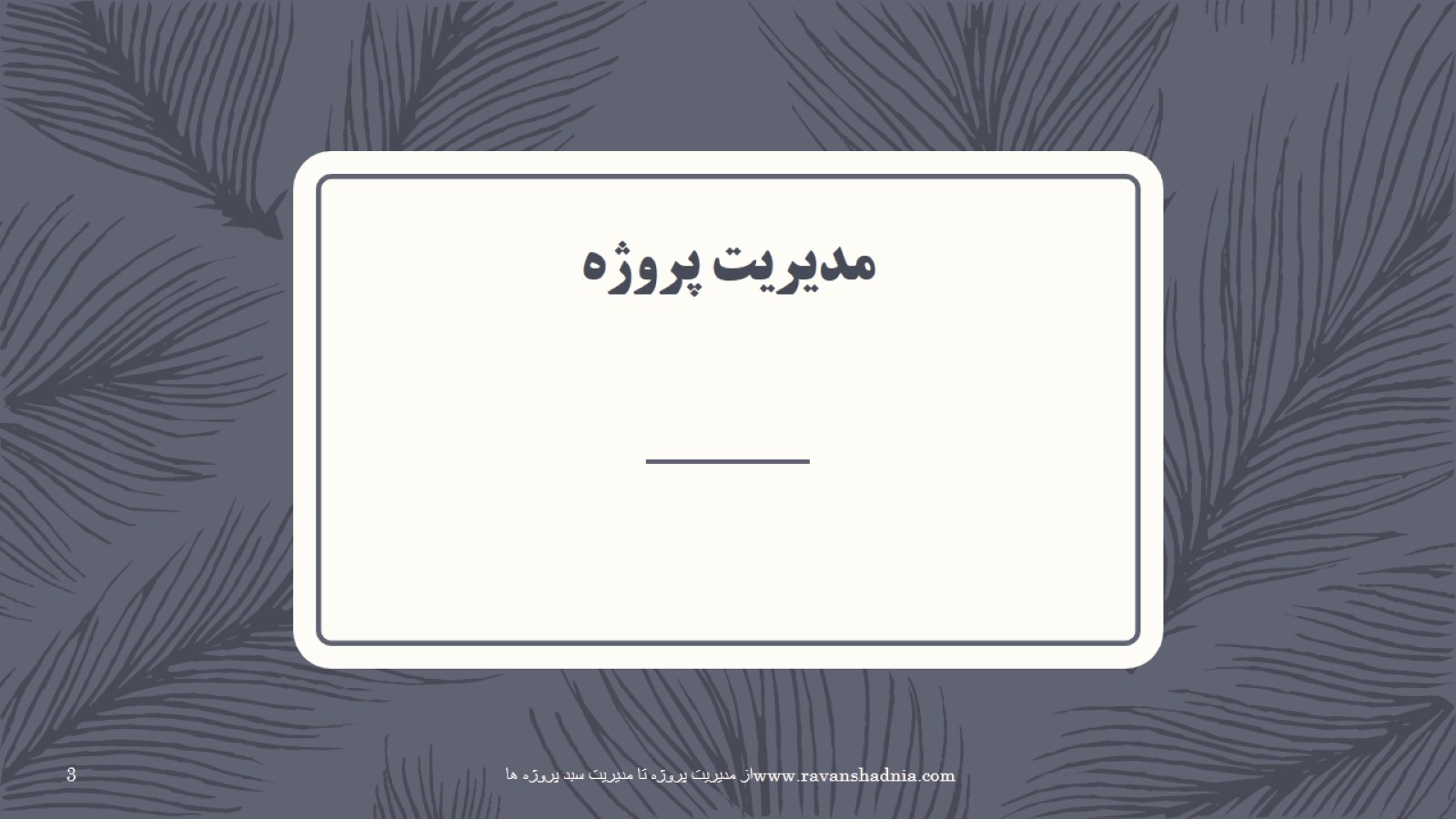 مدیریت پروژه
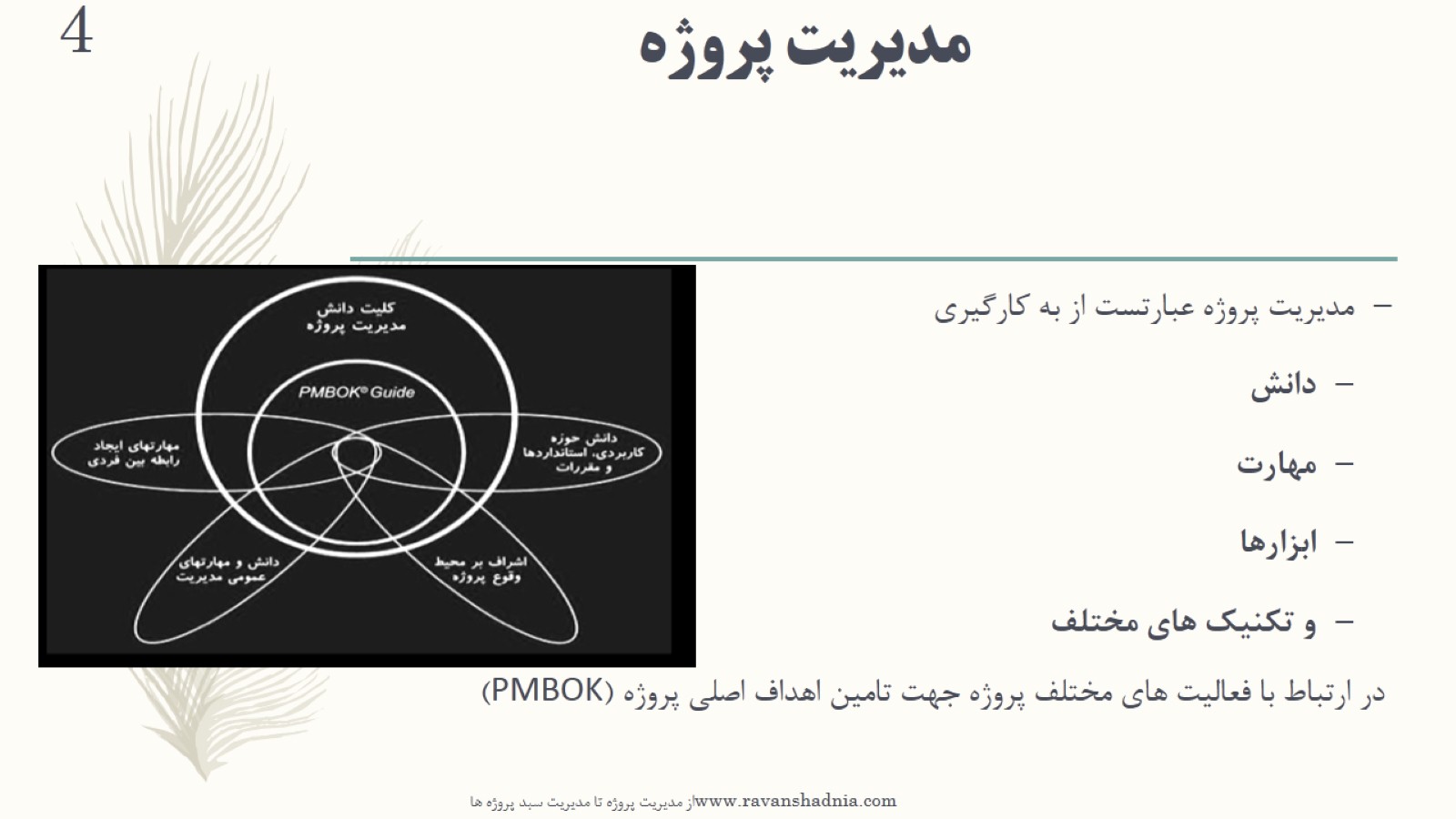 مدیریت پروژه
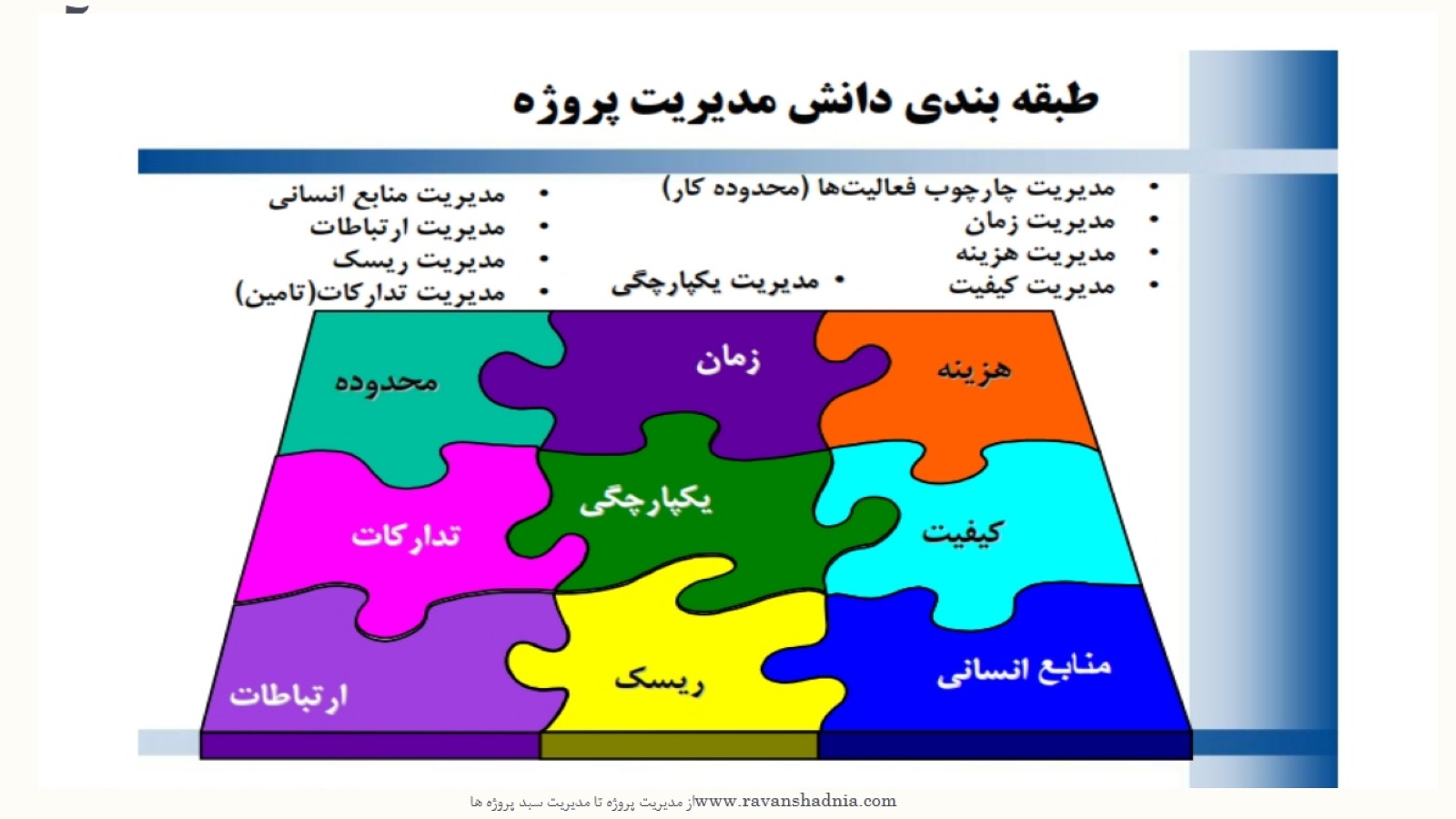 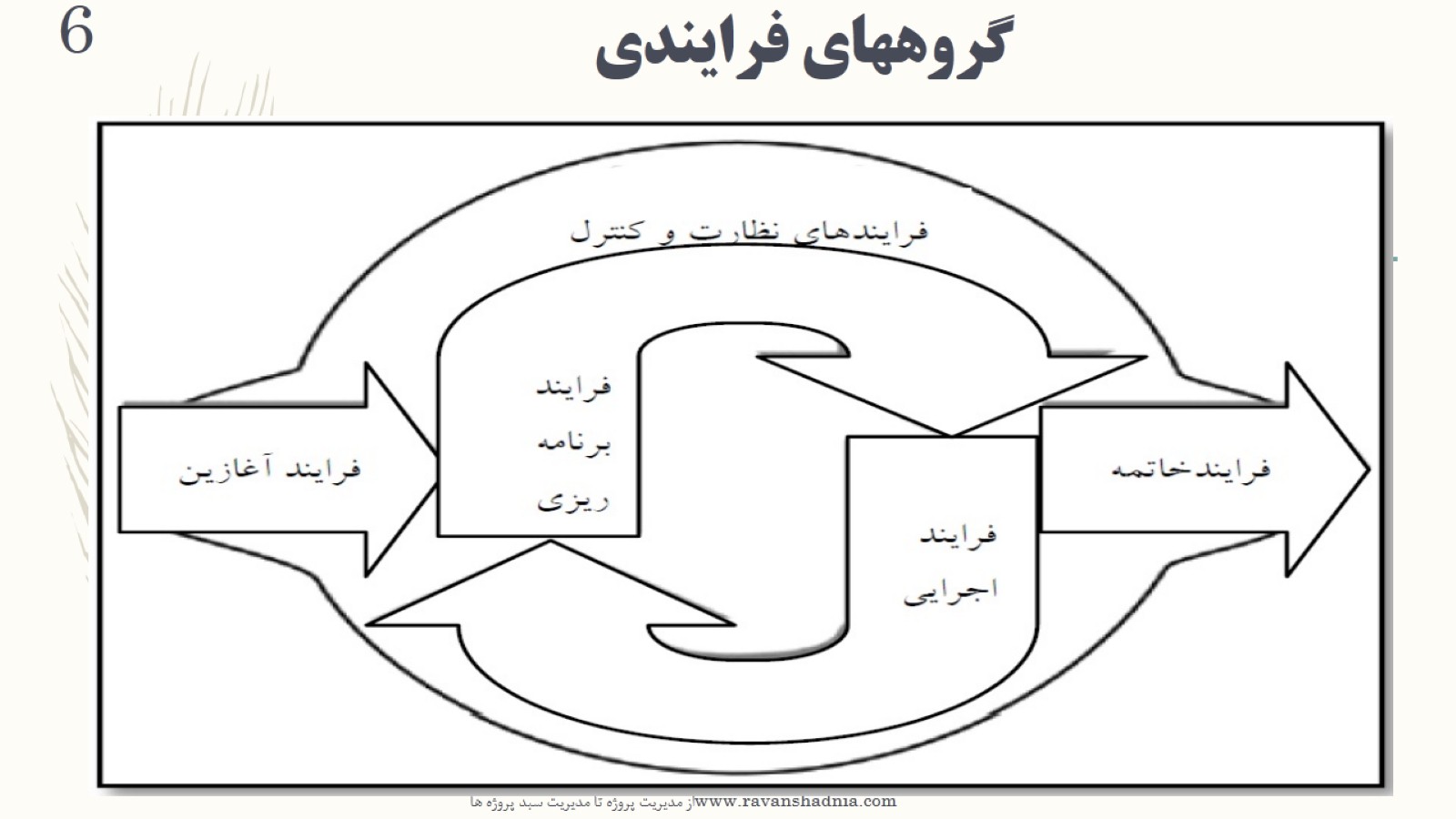 گروههای فرایندی
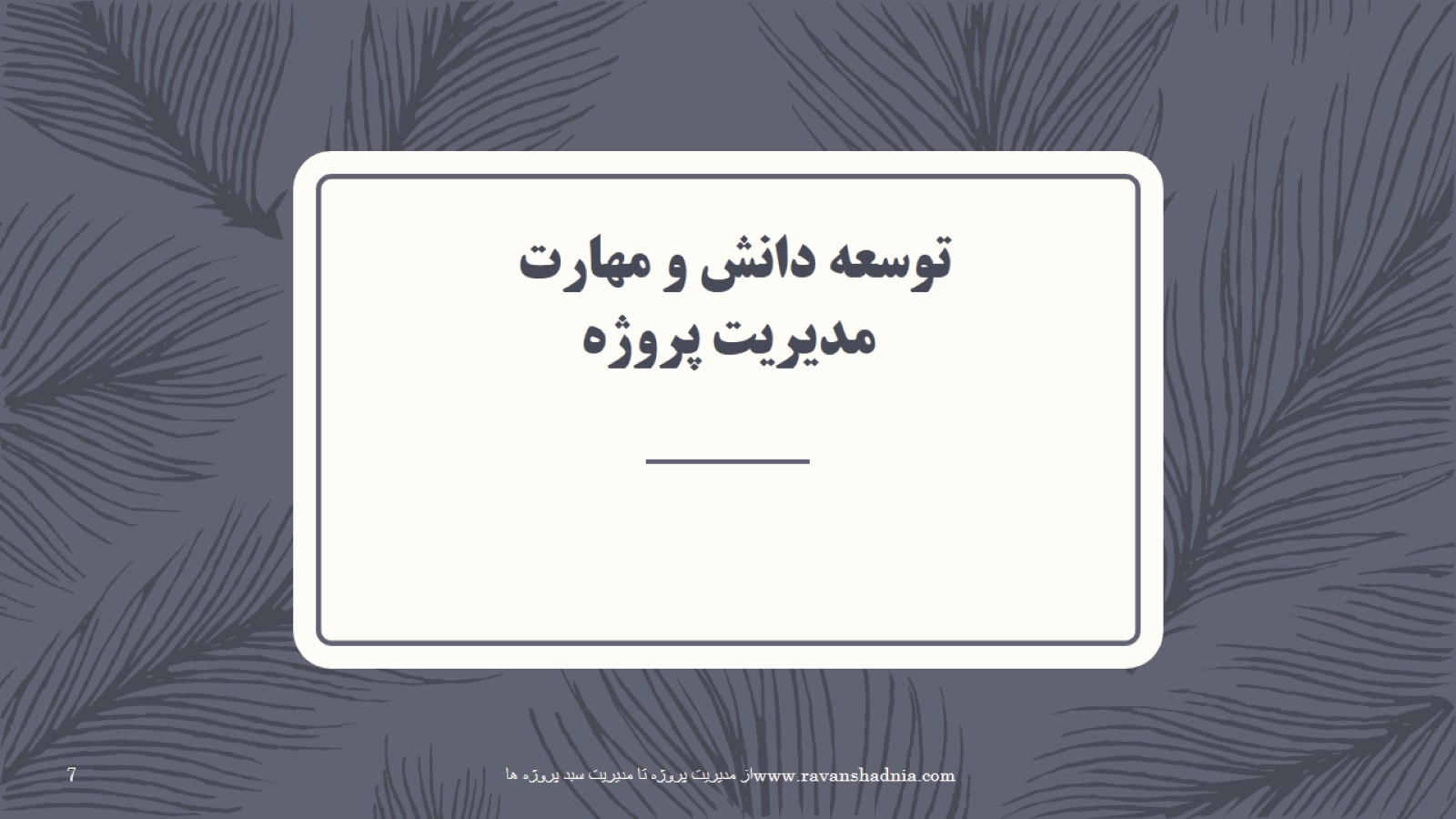 توسعه دانش و مهارت مدیریت پروژه
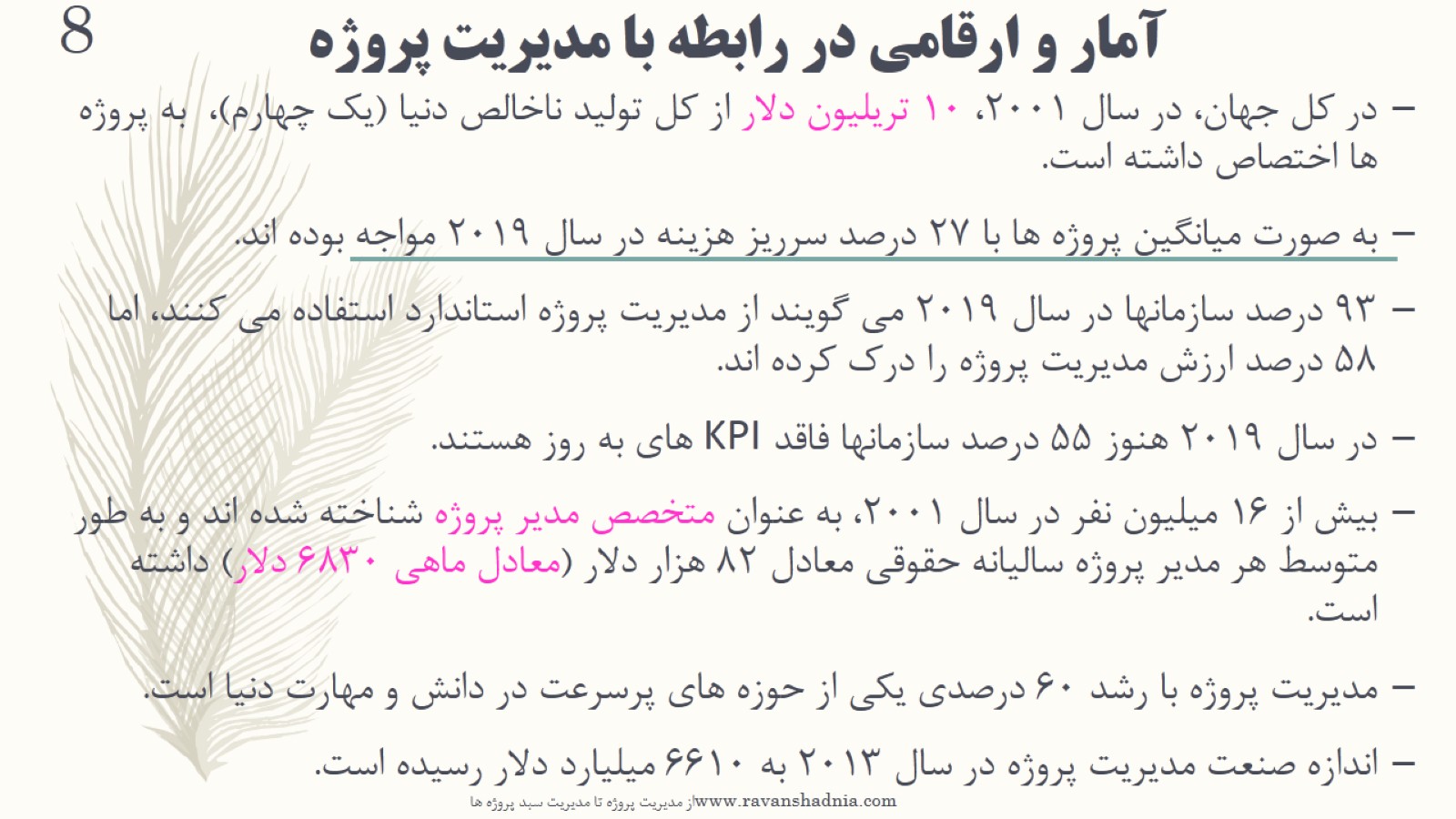 آمار و ارقامي در رابطه با مديريت پروژه
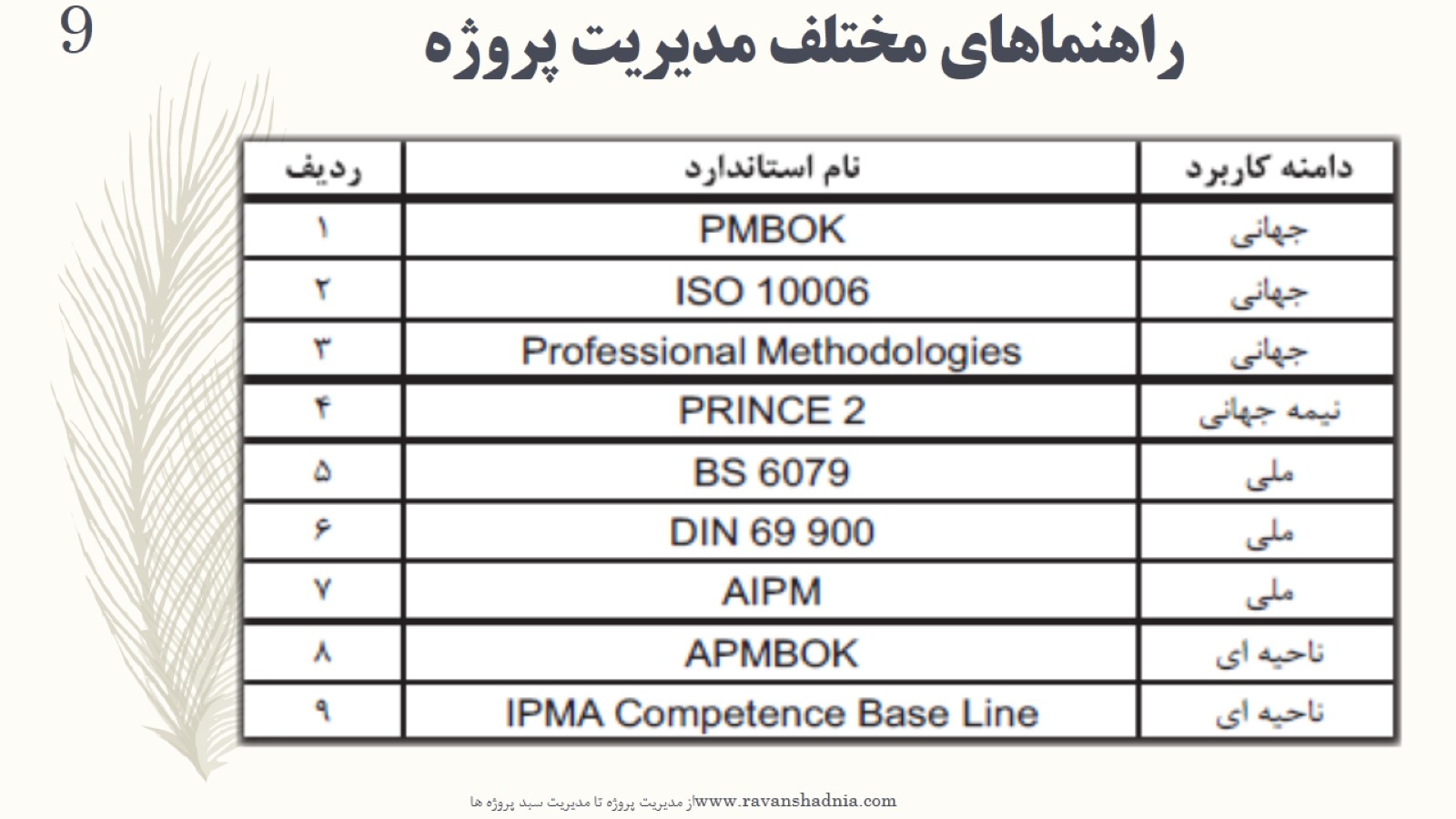 راهنماهای مختلف مدیریت پروژه
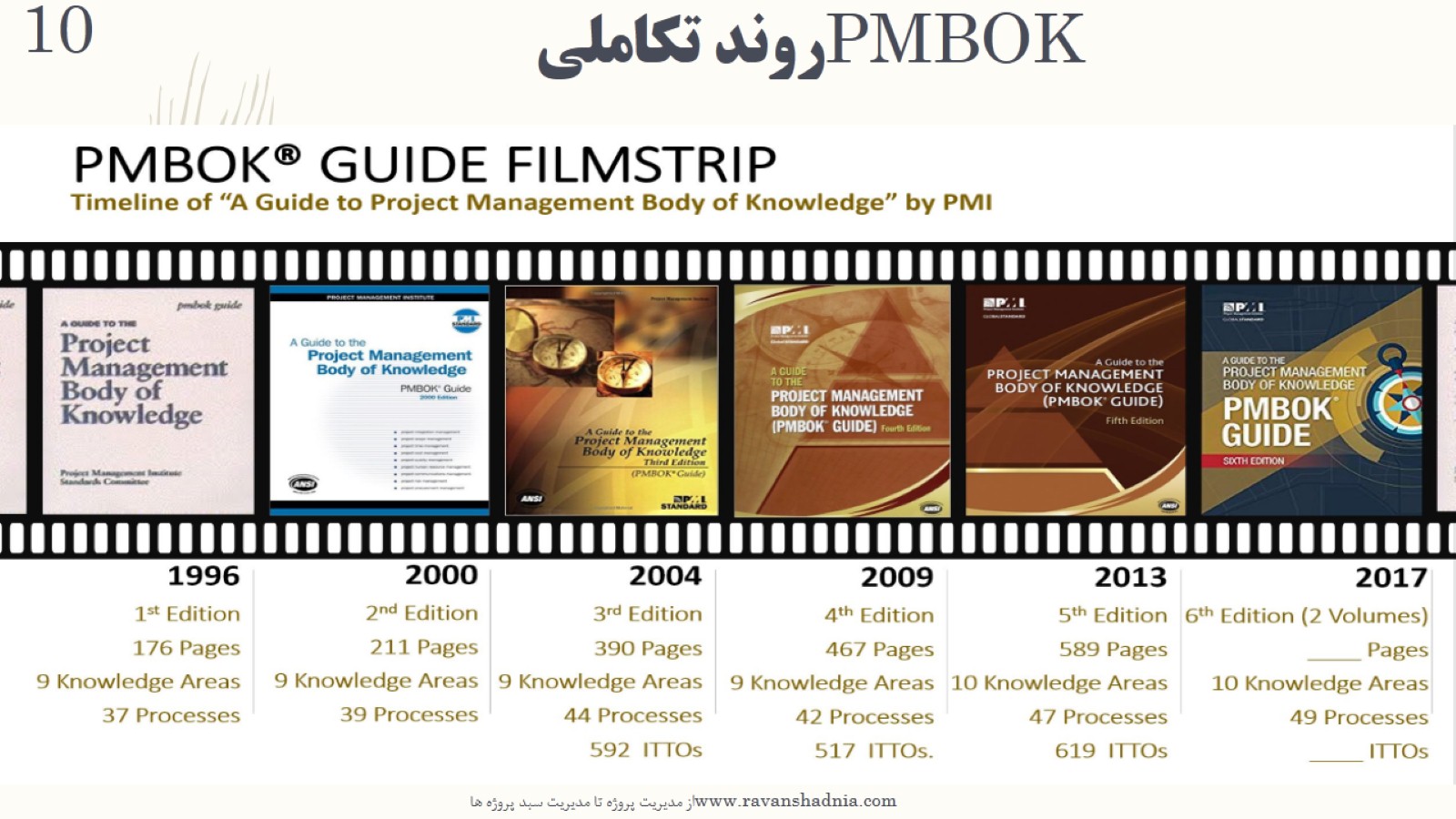 روند تکاملی PMBOK
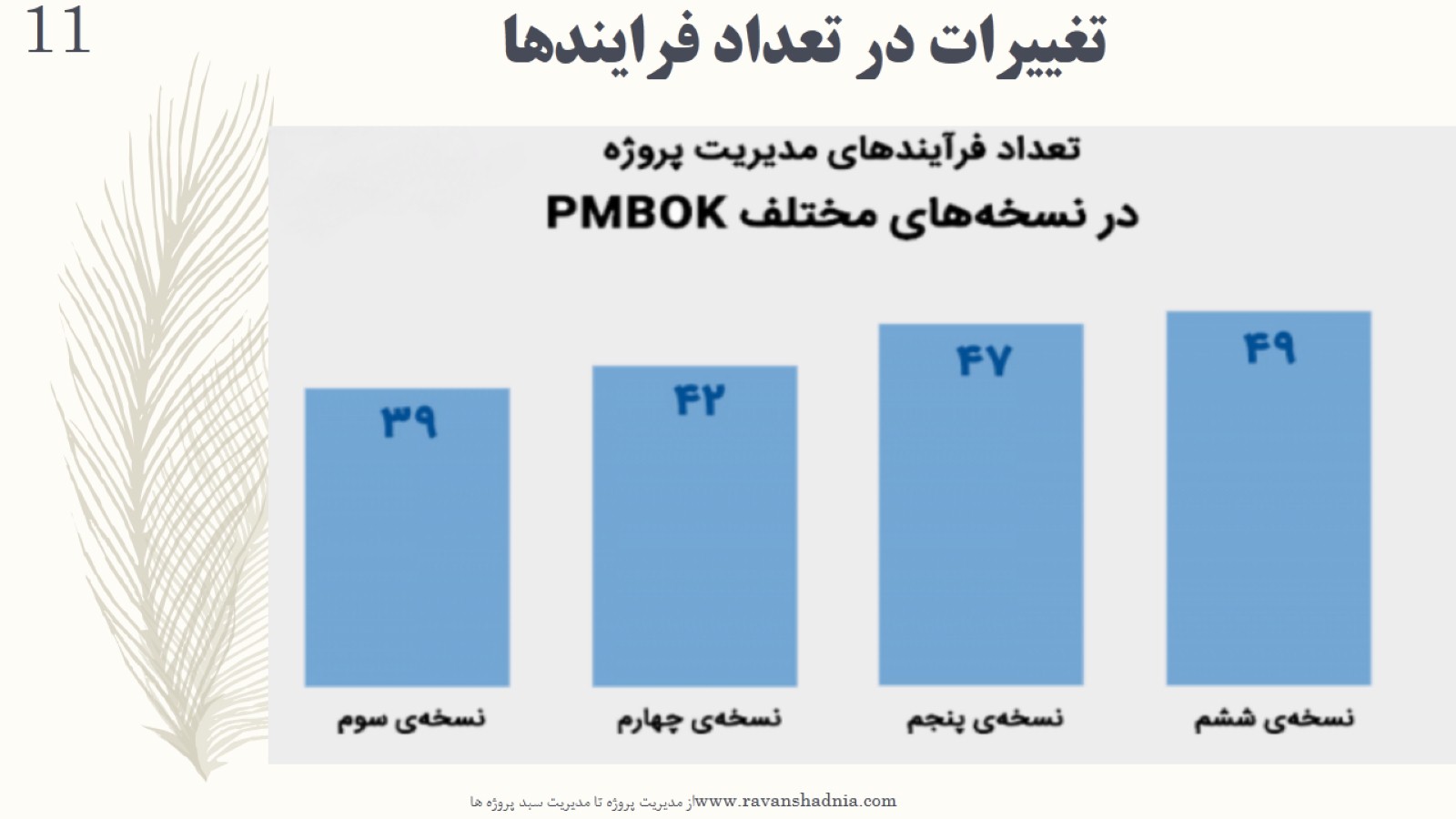 تغییرات در تعداد فرایندها
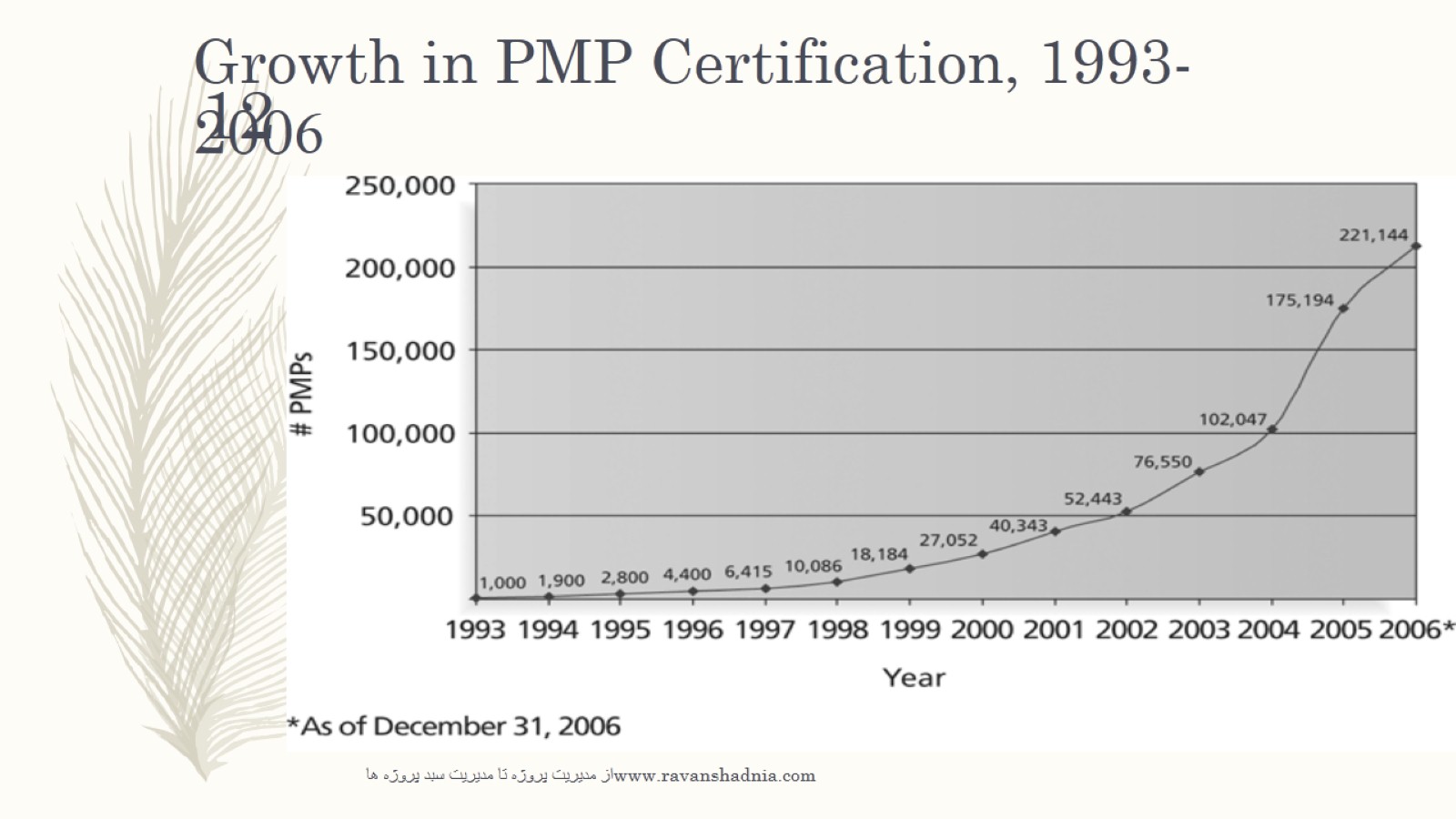 Growth in PMP Certification, 1993-2006
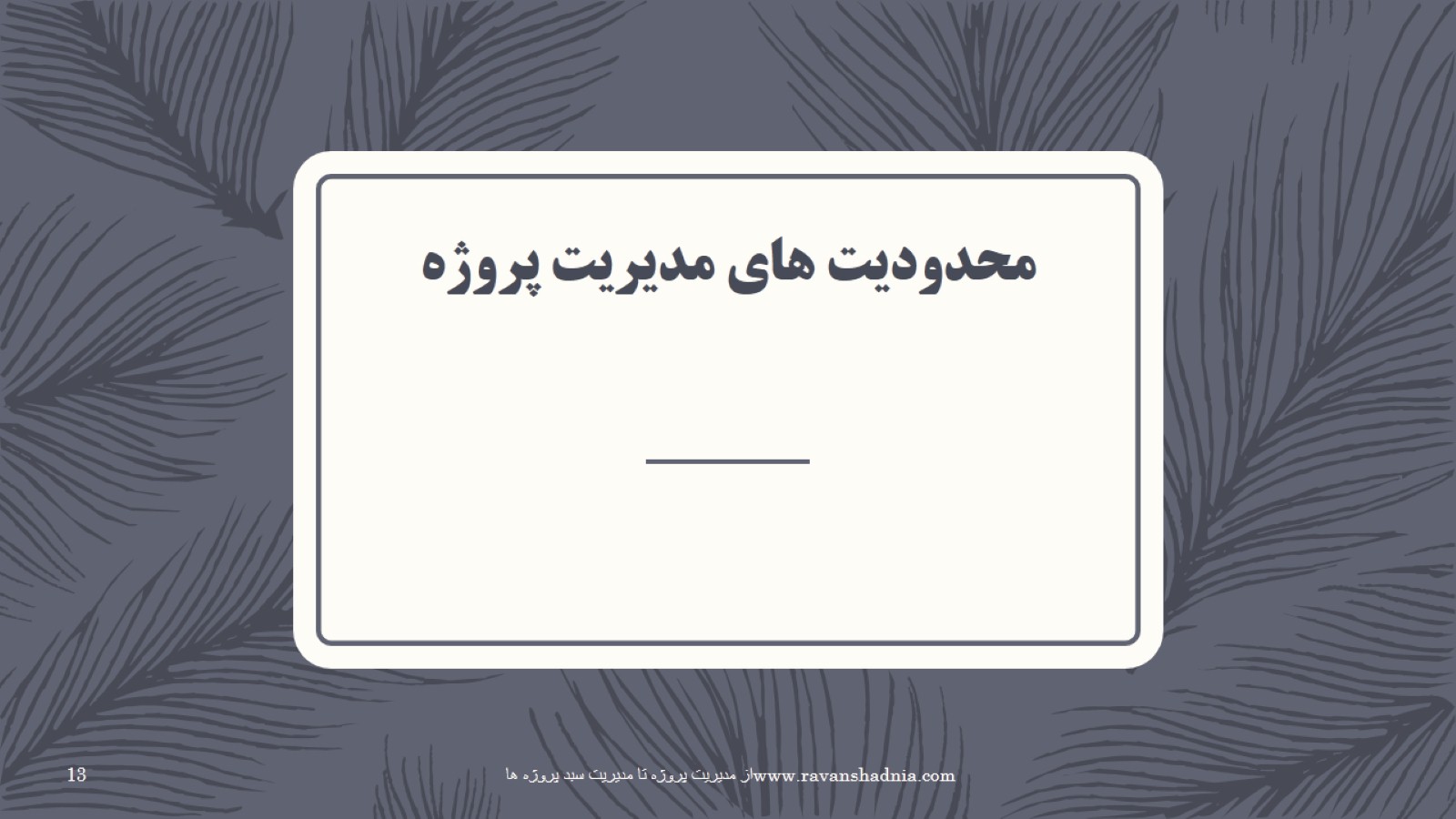 محدودیت های مدیریت پروژه
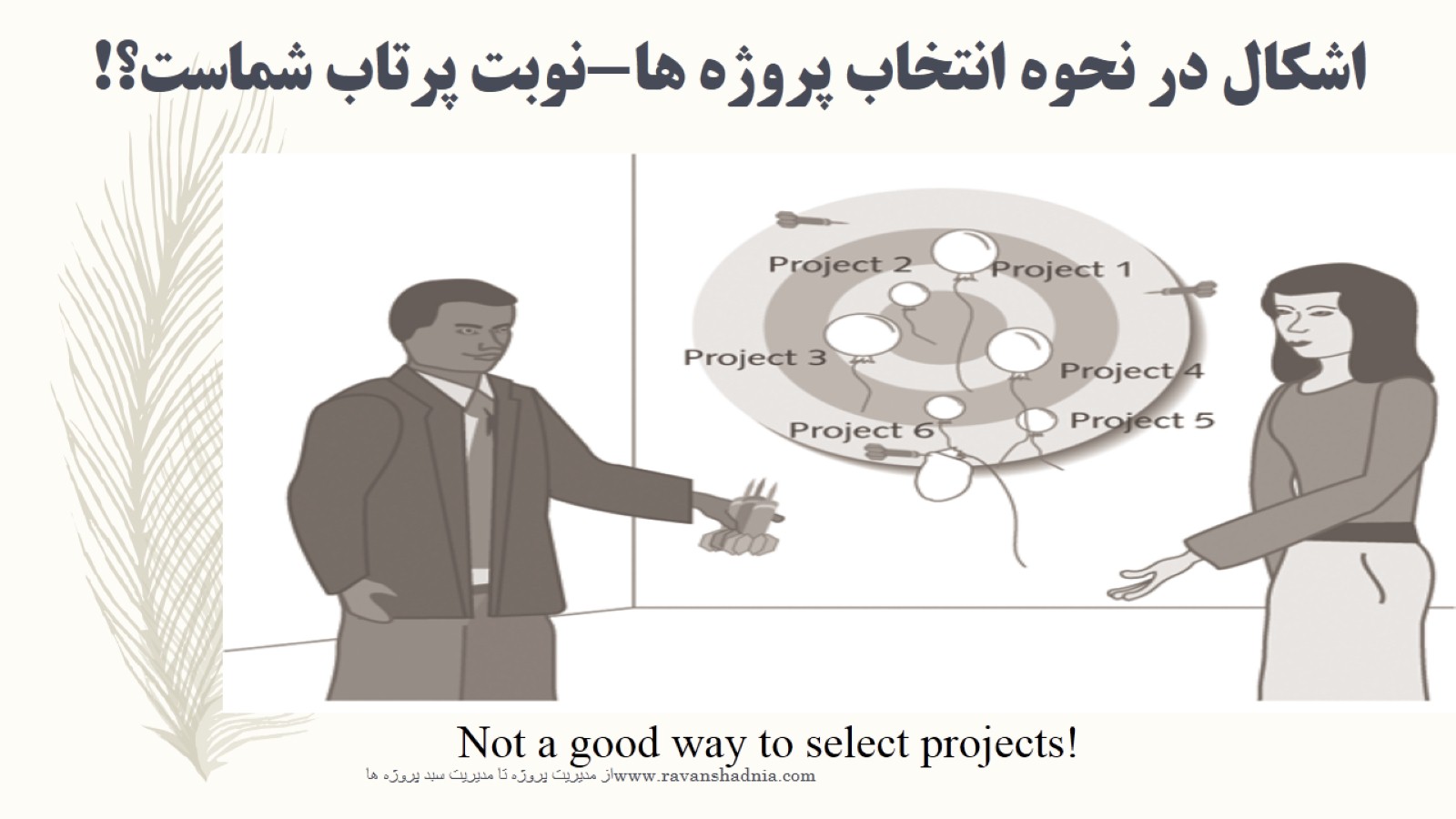 اشکال در نحوه انتخاب پروژه ها-نوبت پرتاب شماست؟!
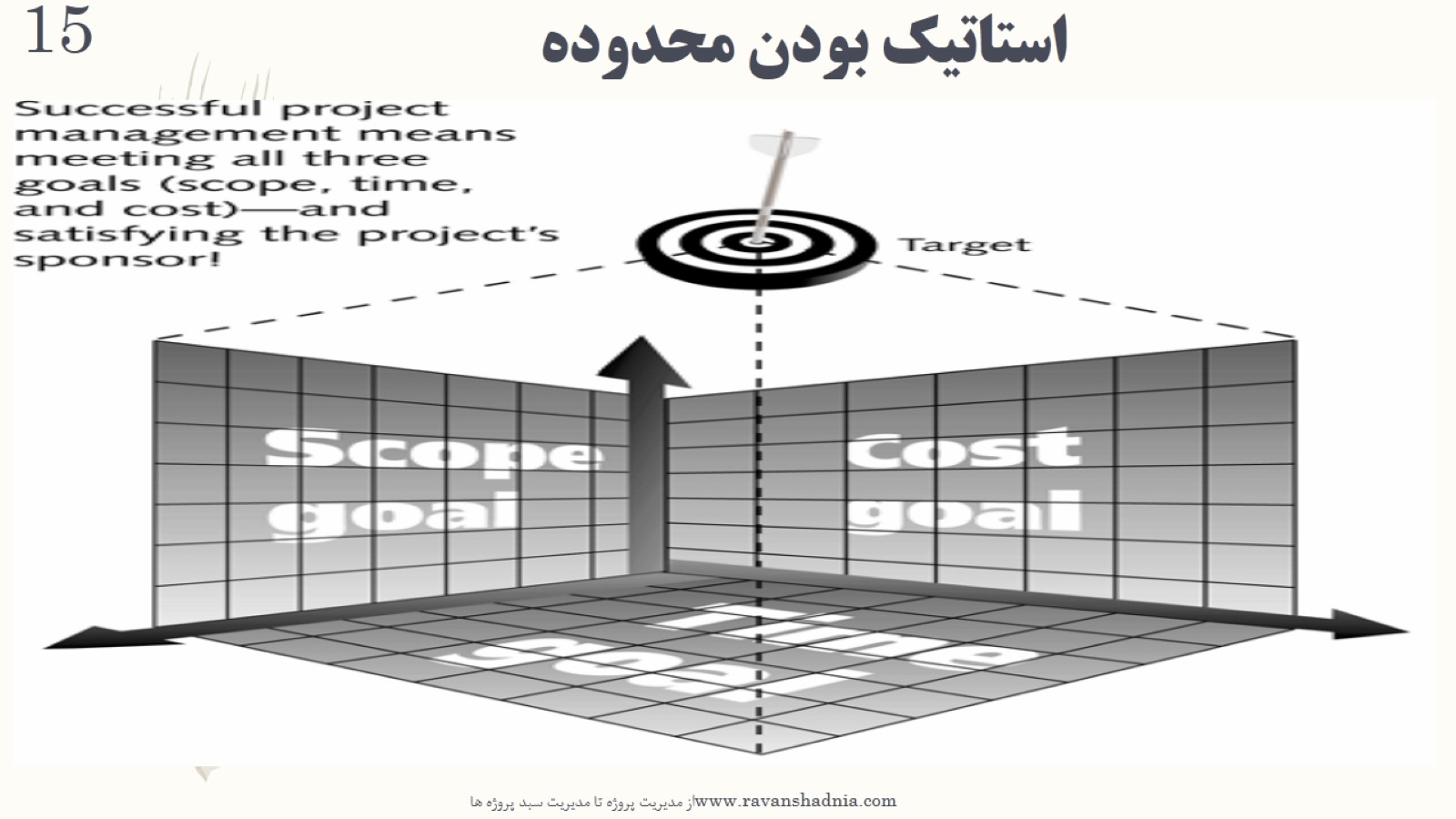 استاتیک بودن محدوده
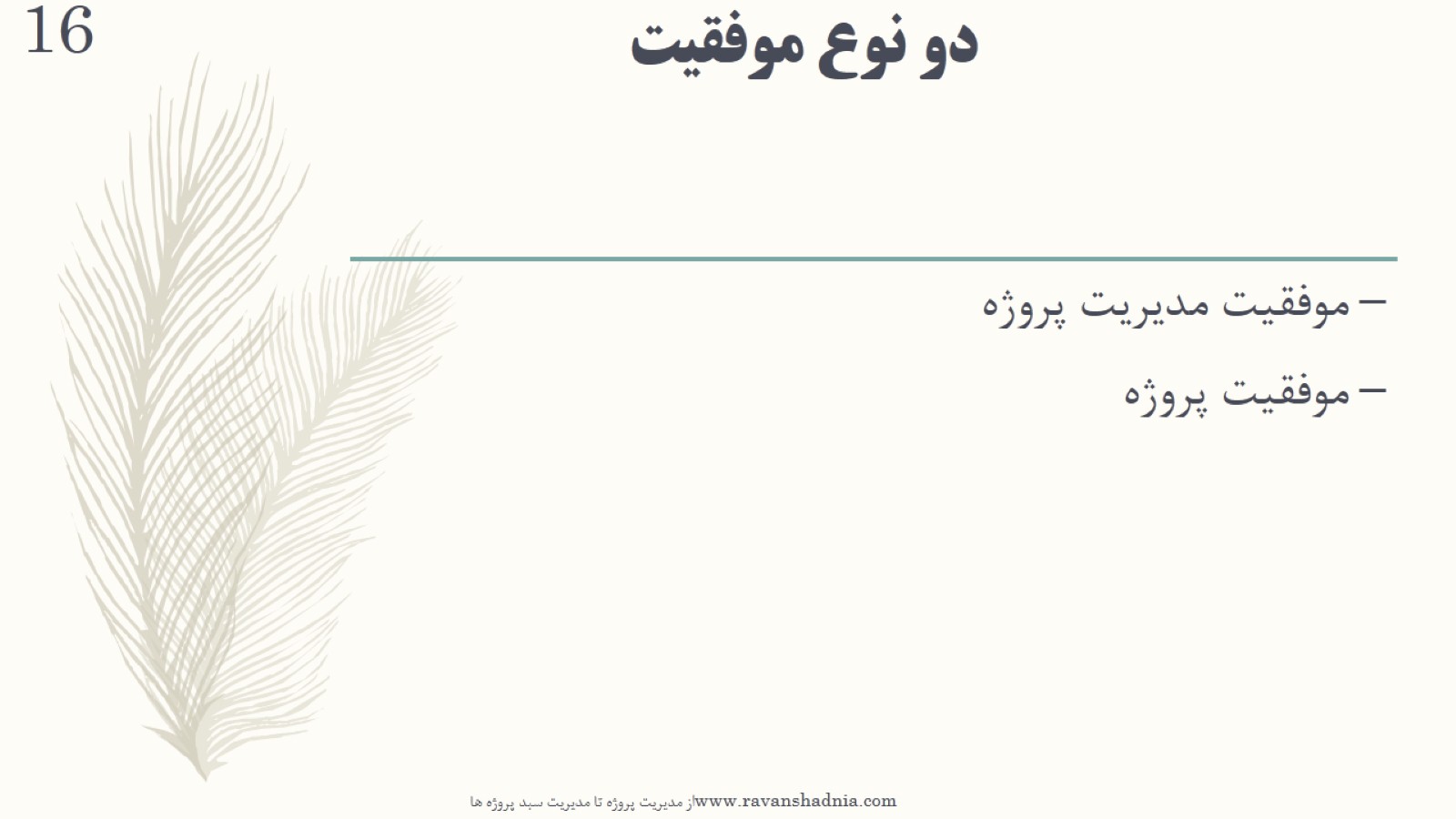 دو نوع موفقیت
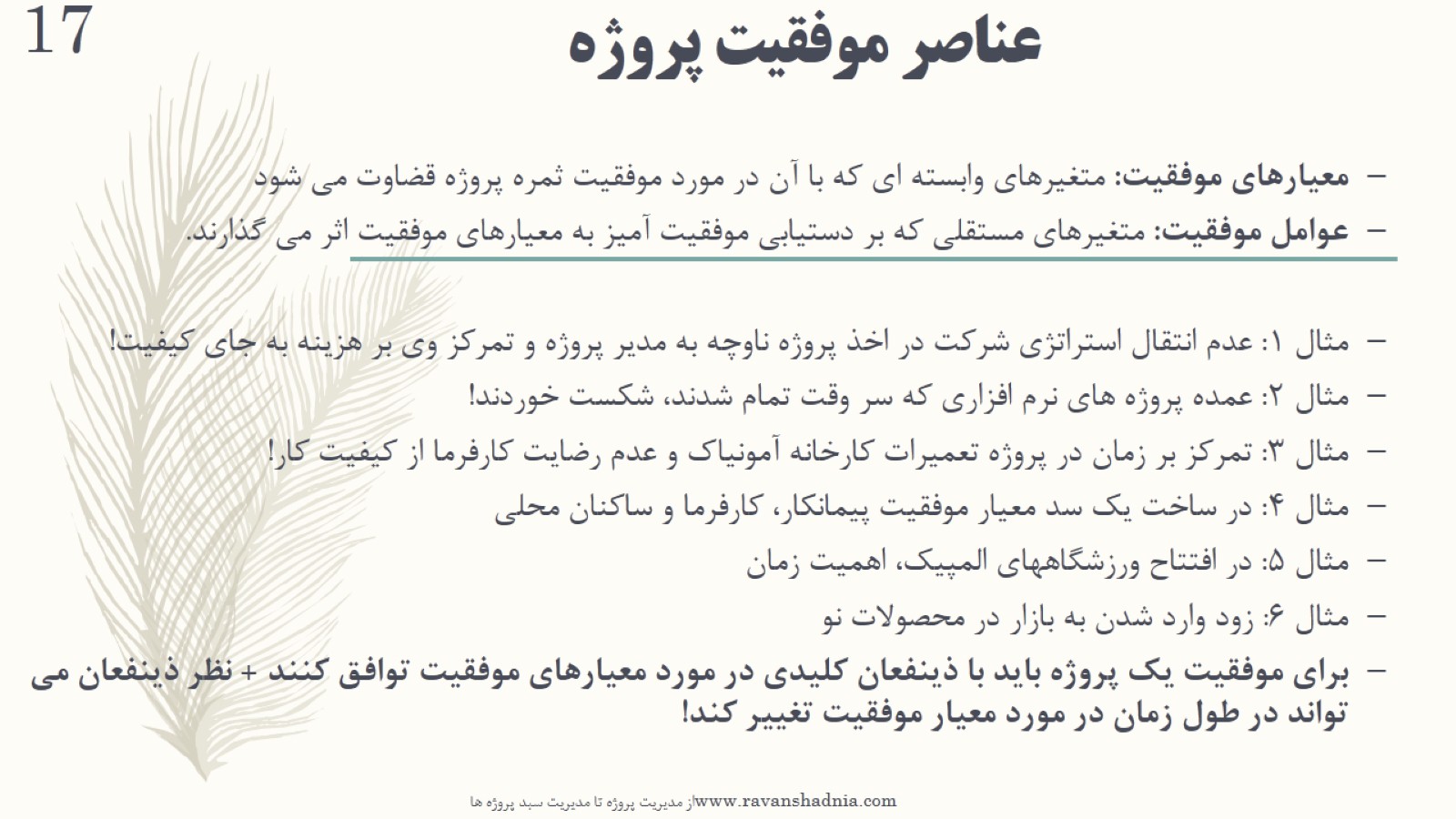 عناصر موفقیت پروژه
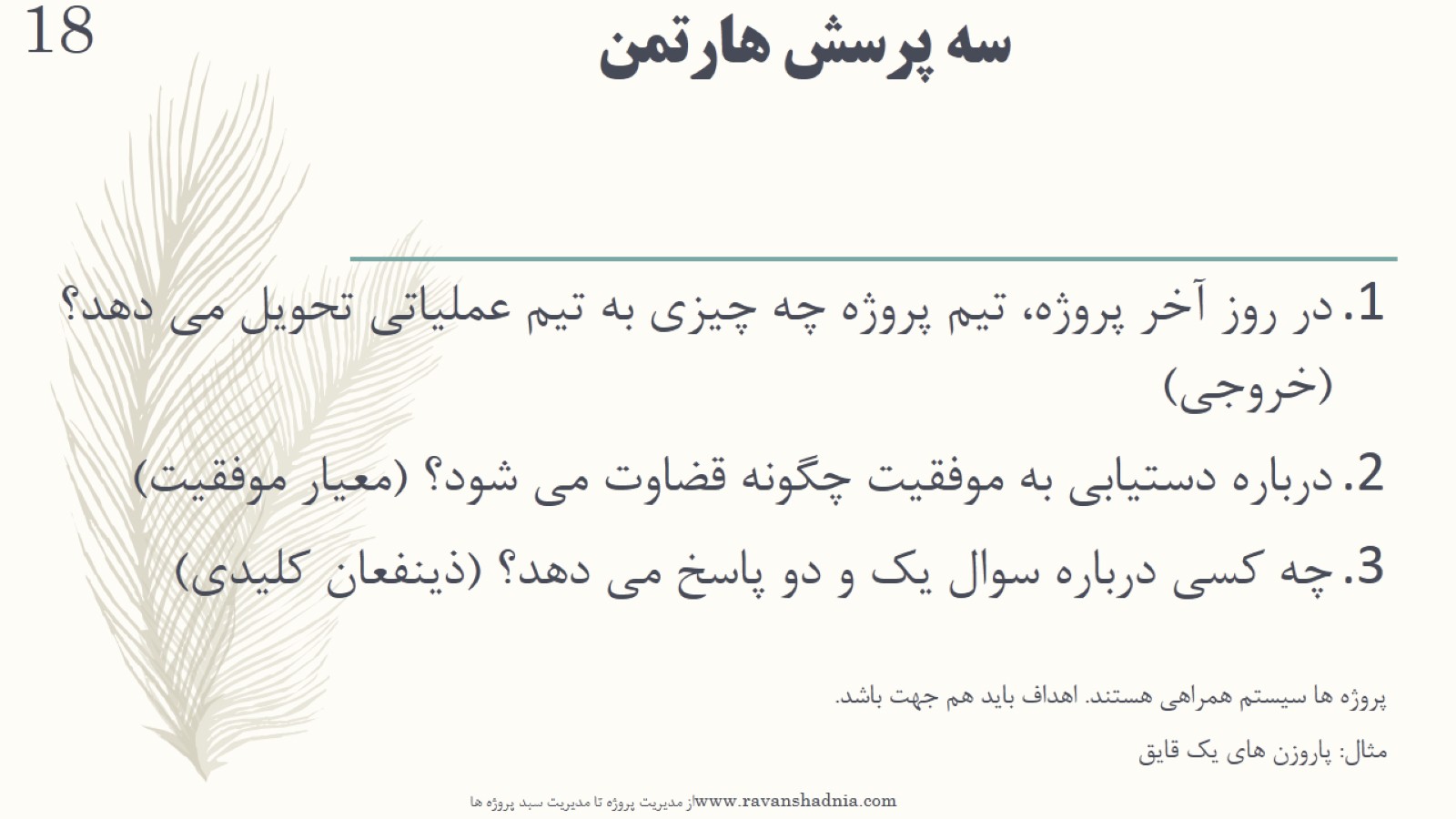 سه پرسش هارتمن
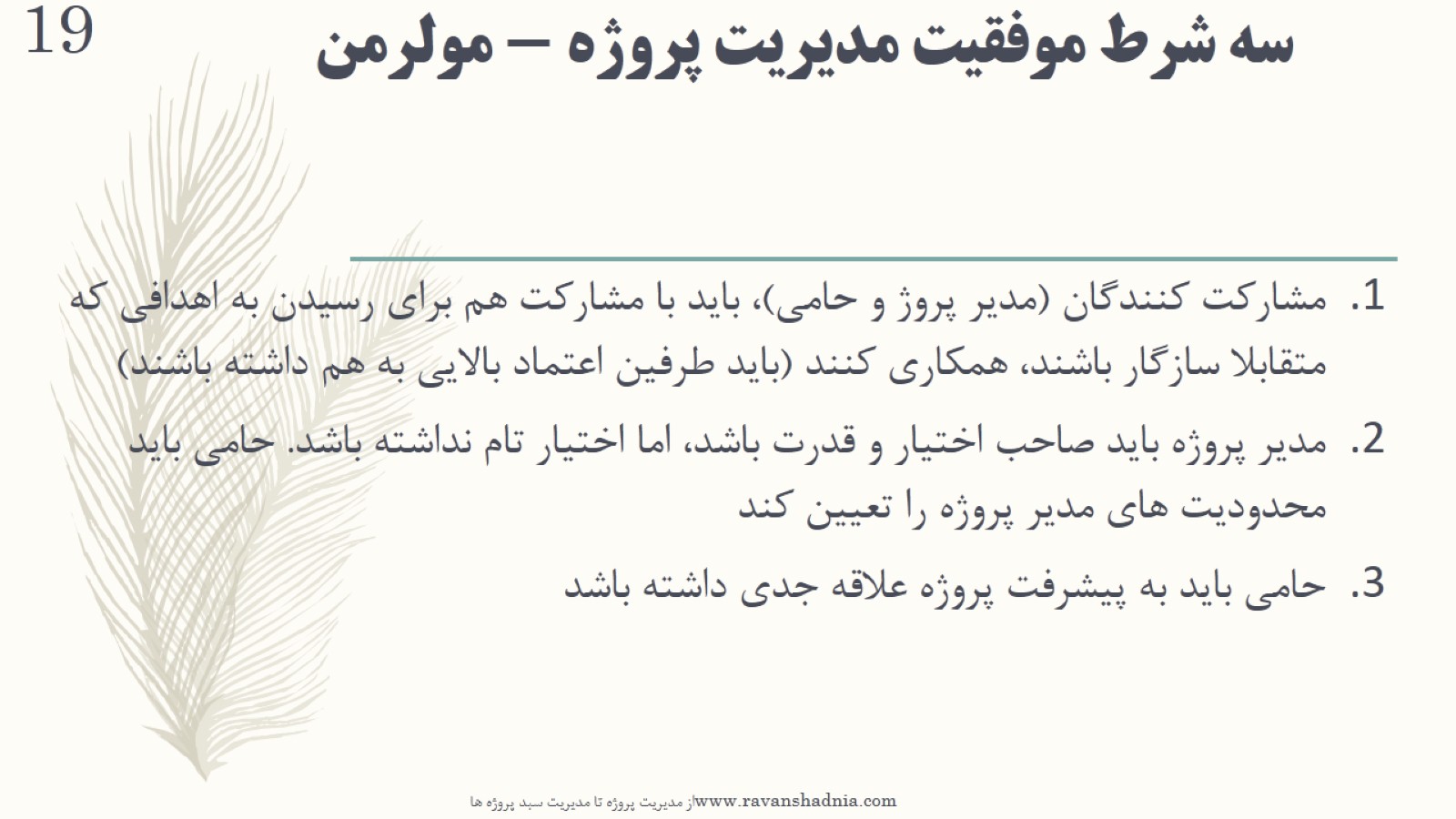 سه شرط موفقیت مدیریت پروژه - مولرمن
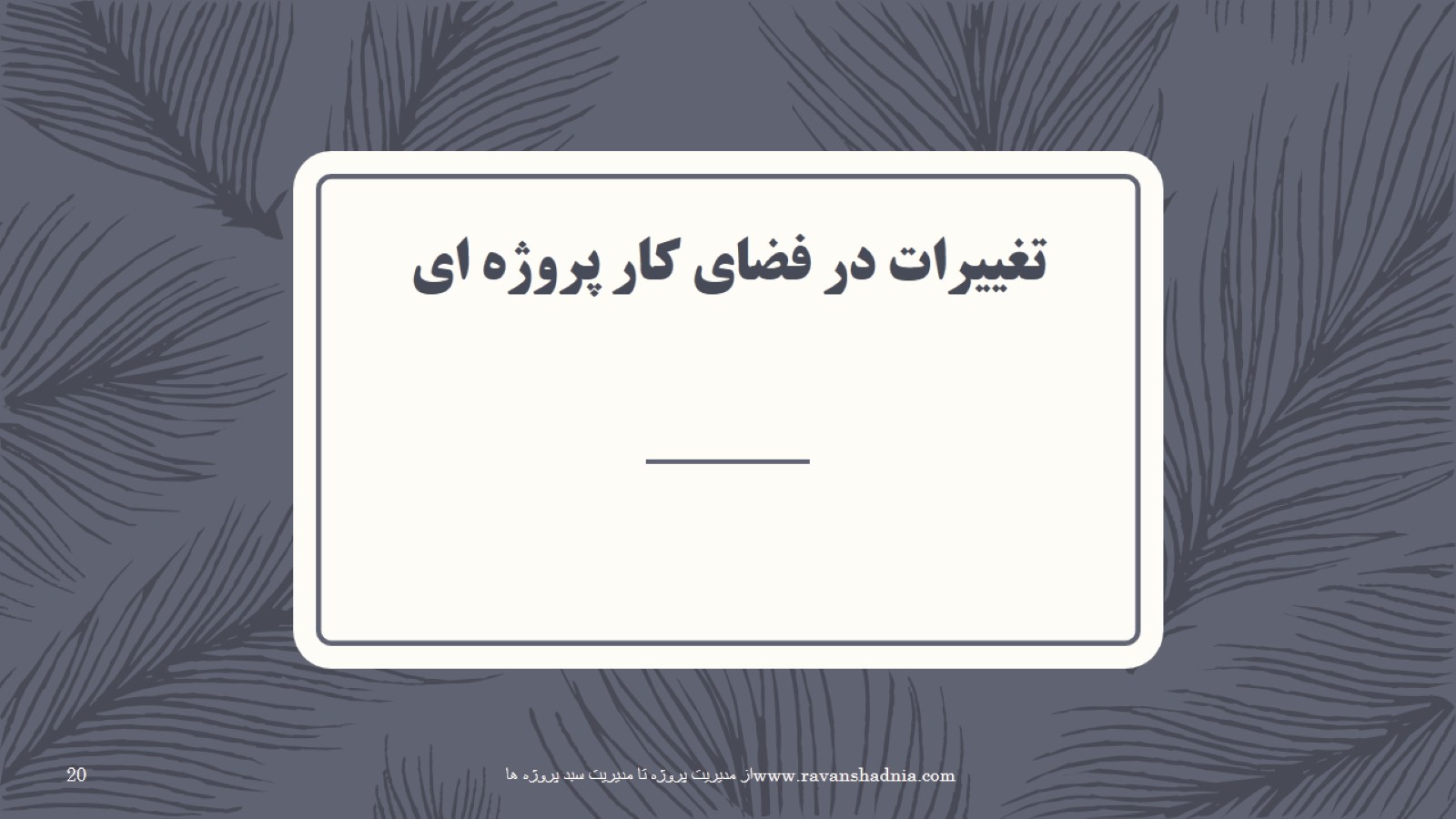 تغییرات در فضای کار پروژه ای
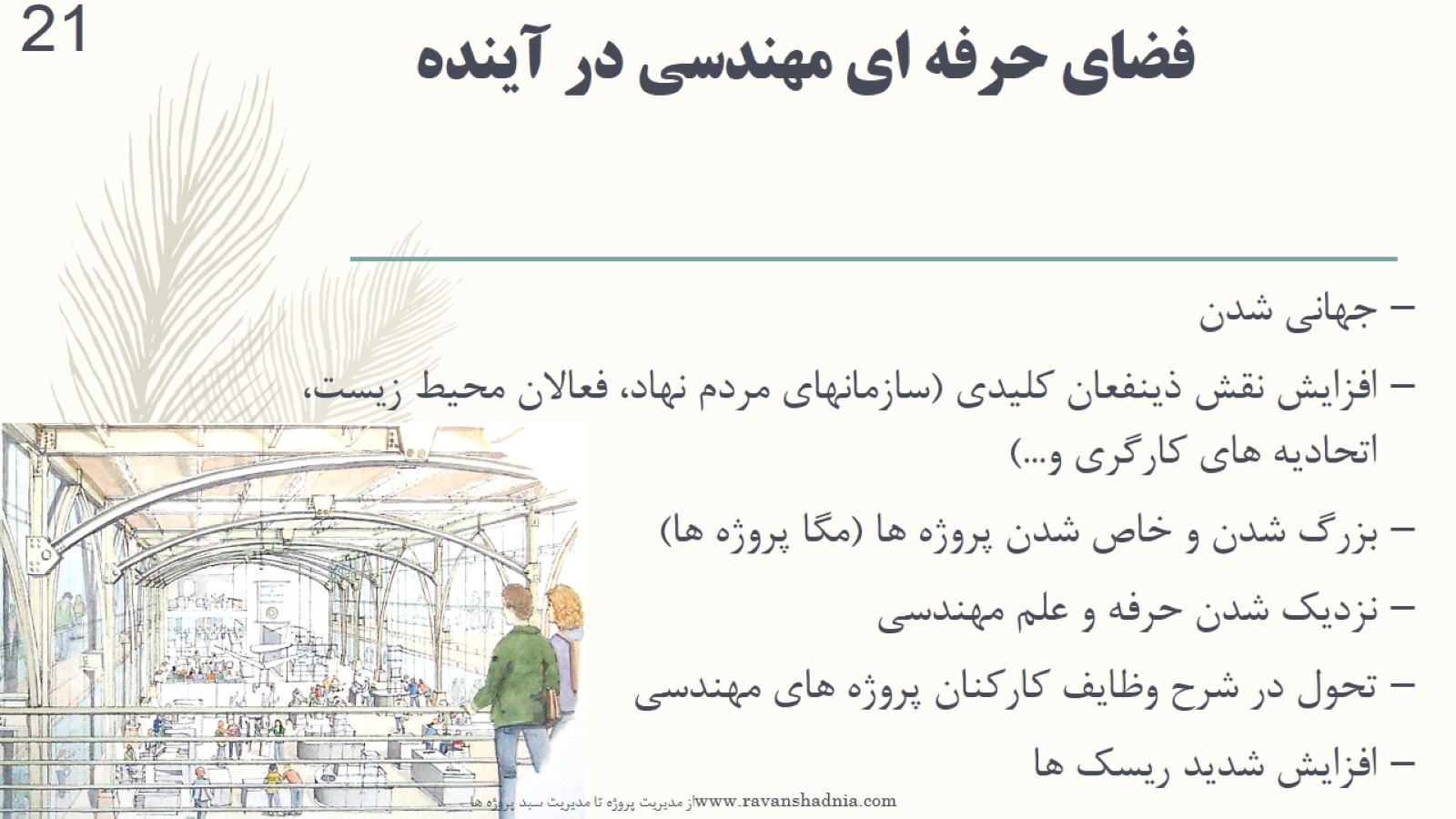 فضای حرفه ای مهندسی در آینده
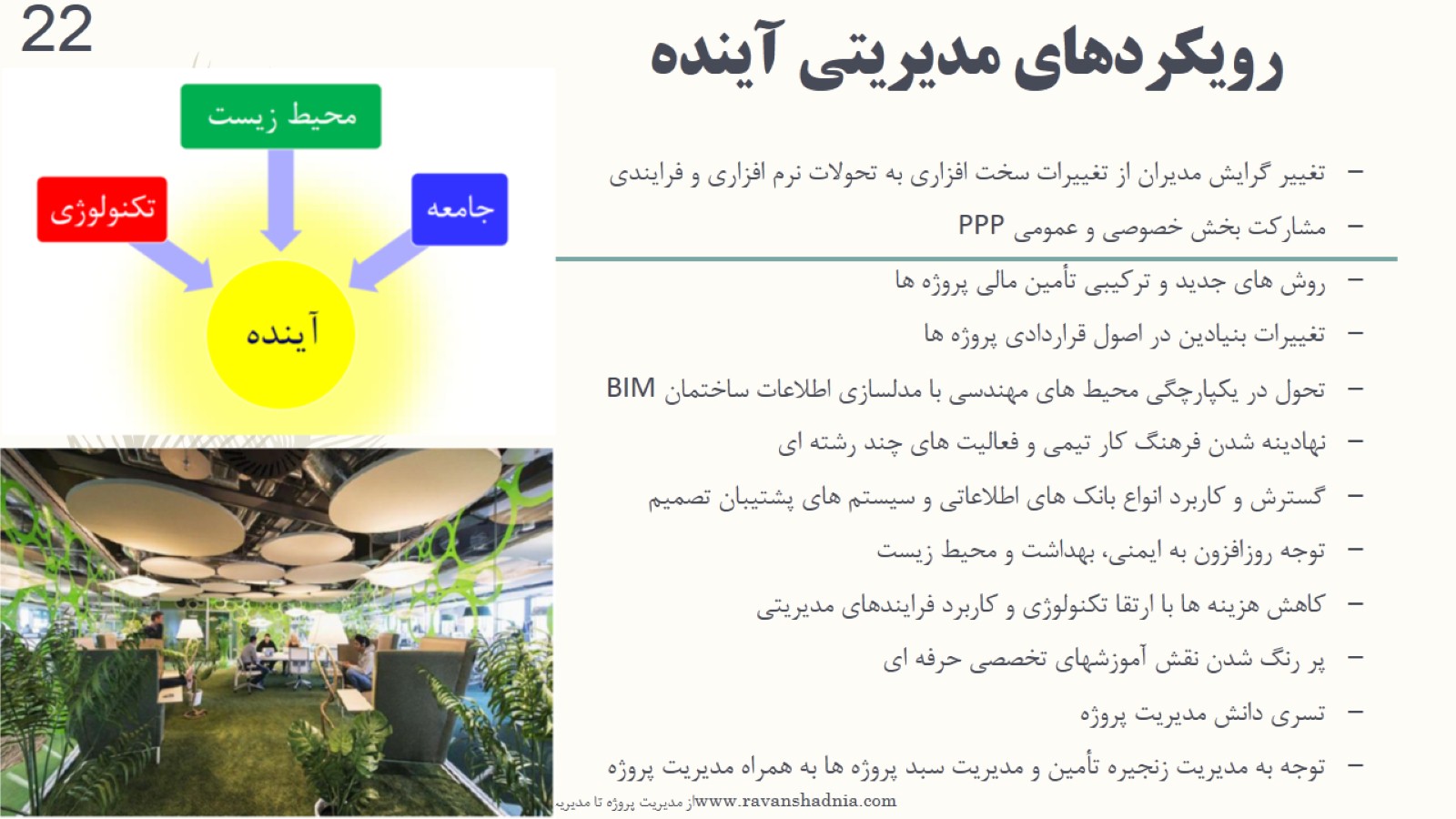 رویکردهای مدیریتی آینده
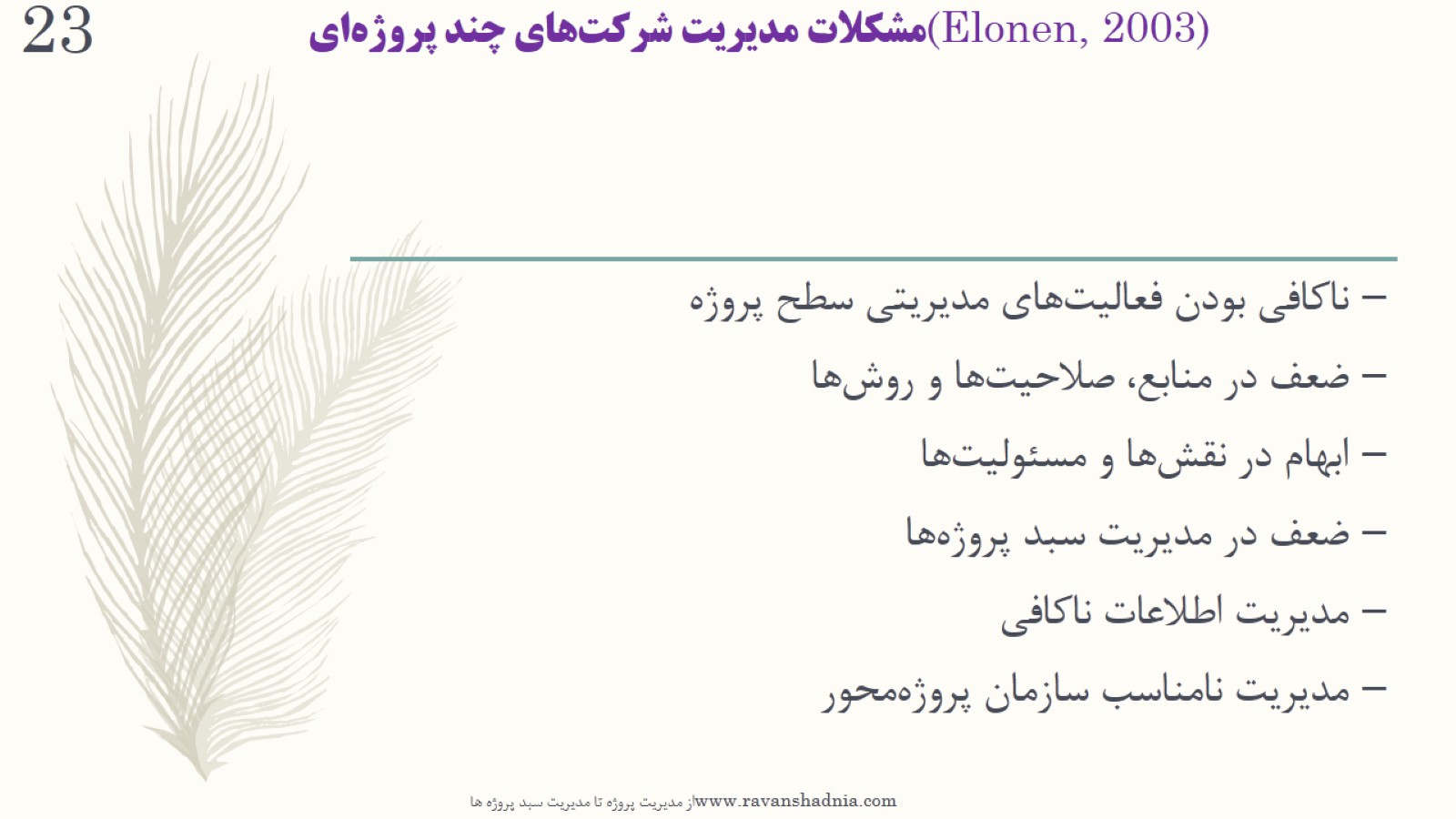 مشكلات مديريت شركت‌هاي چند پروژه‌اي (Elonen, 2003)
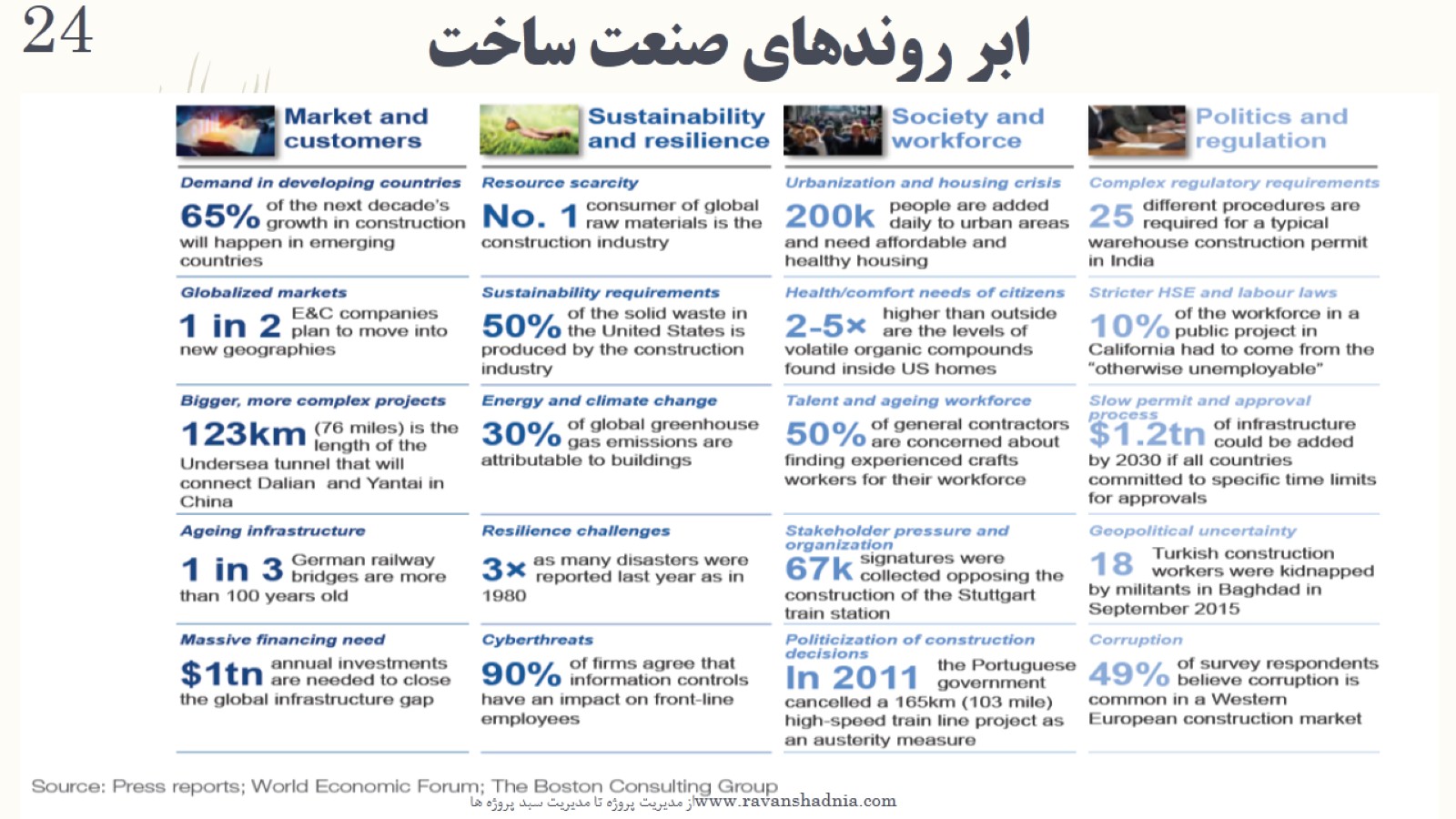 ابر روندهای صنعت ساخت
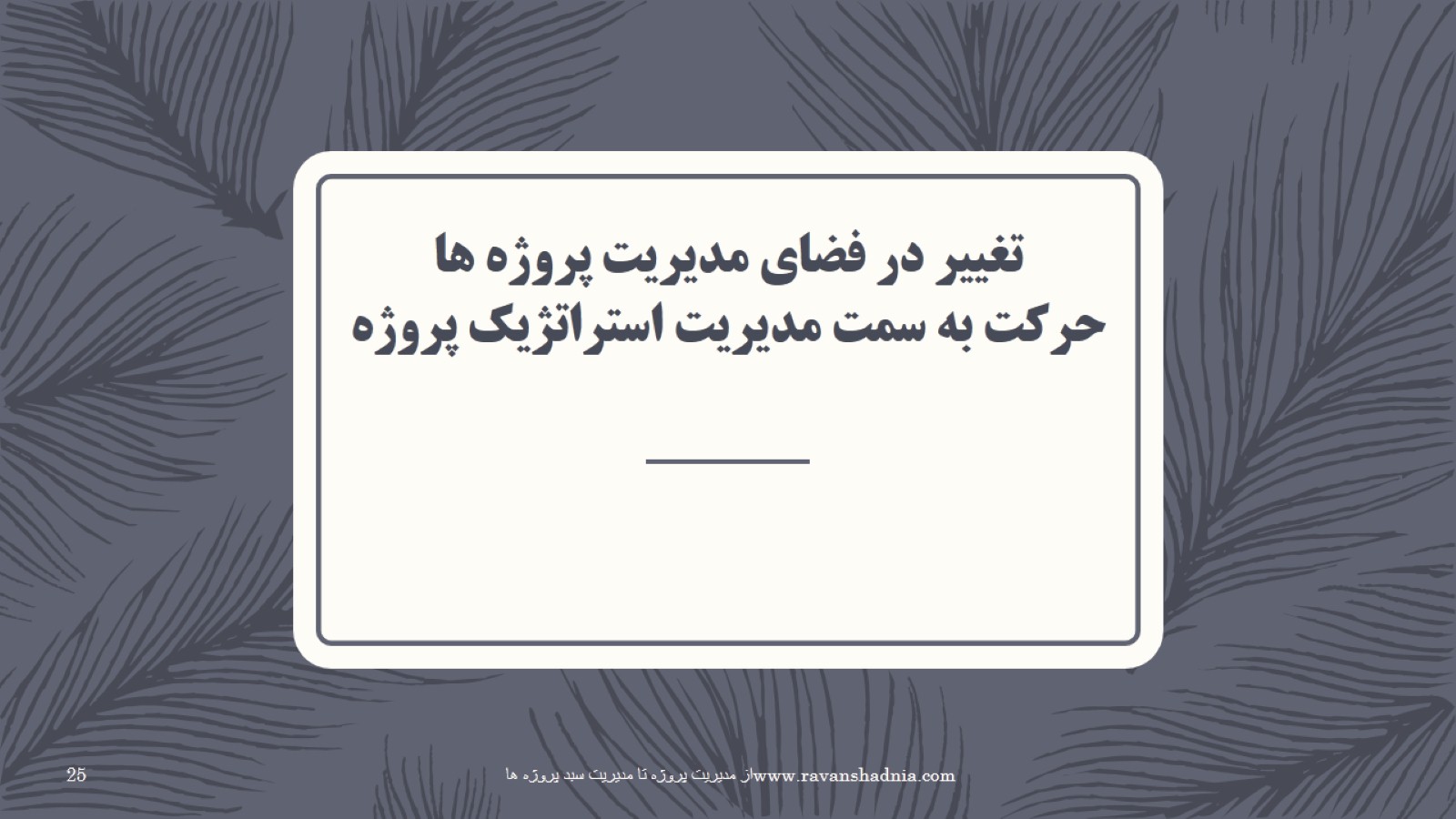 تغییر در فضای مدیریت پروژه هاحرکت به سمت مدیریت استراتژیک پروژه
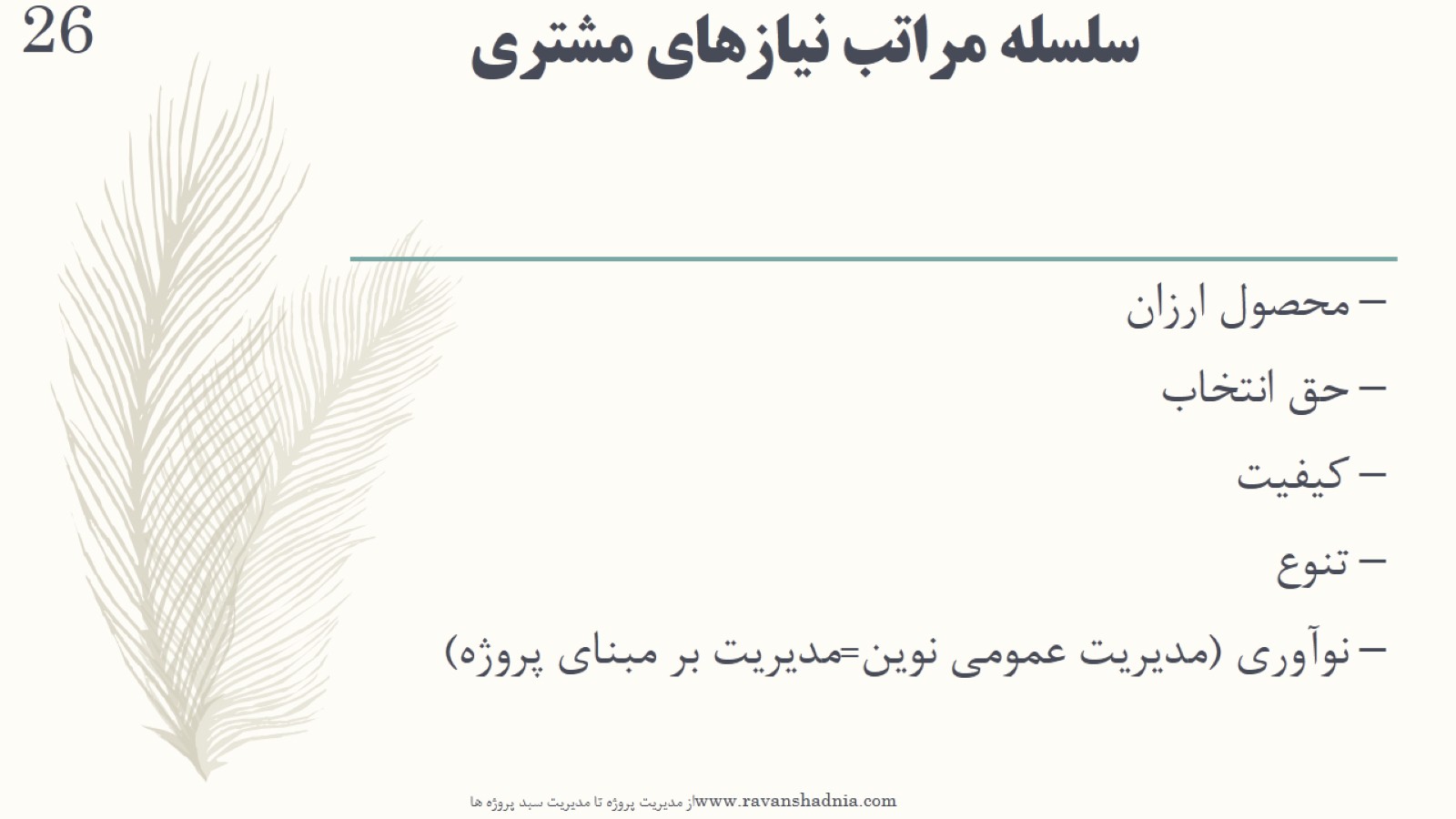 سلسله مراتب نیازهای مشتری
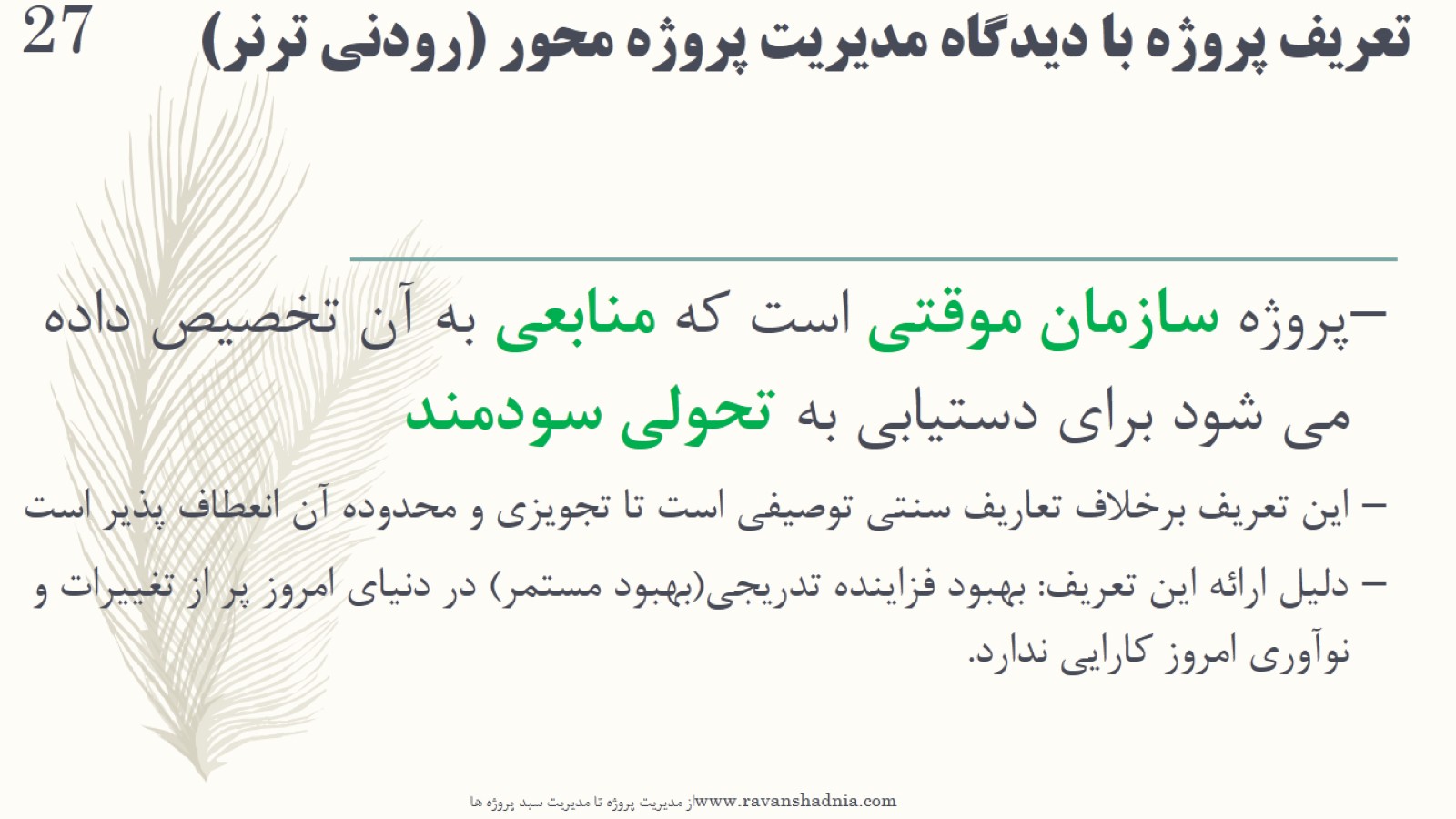 تعریف پروژه با دیدگاه مدیریت پروژه محور (رودنی ترنر)
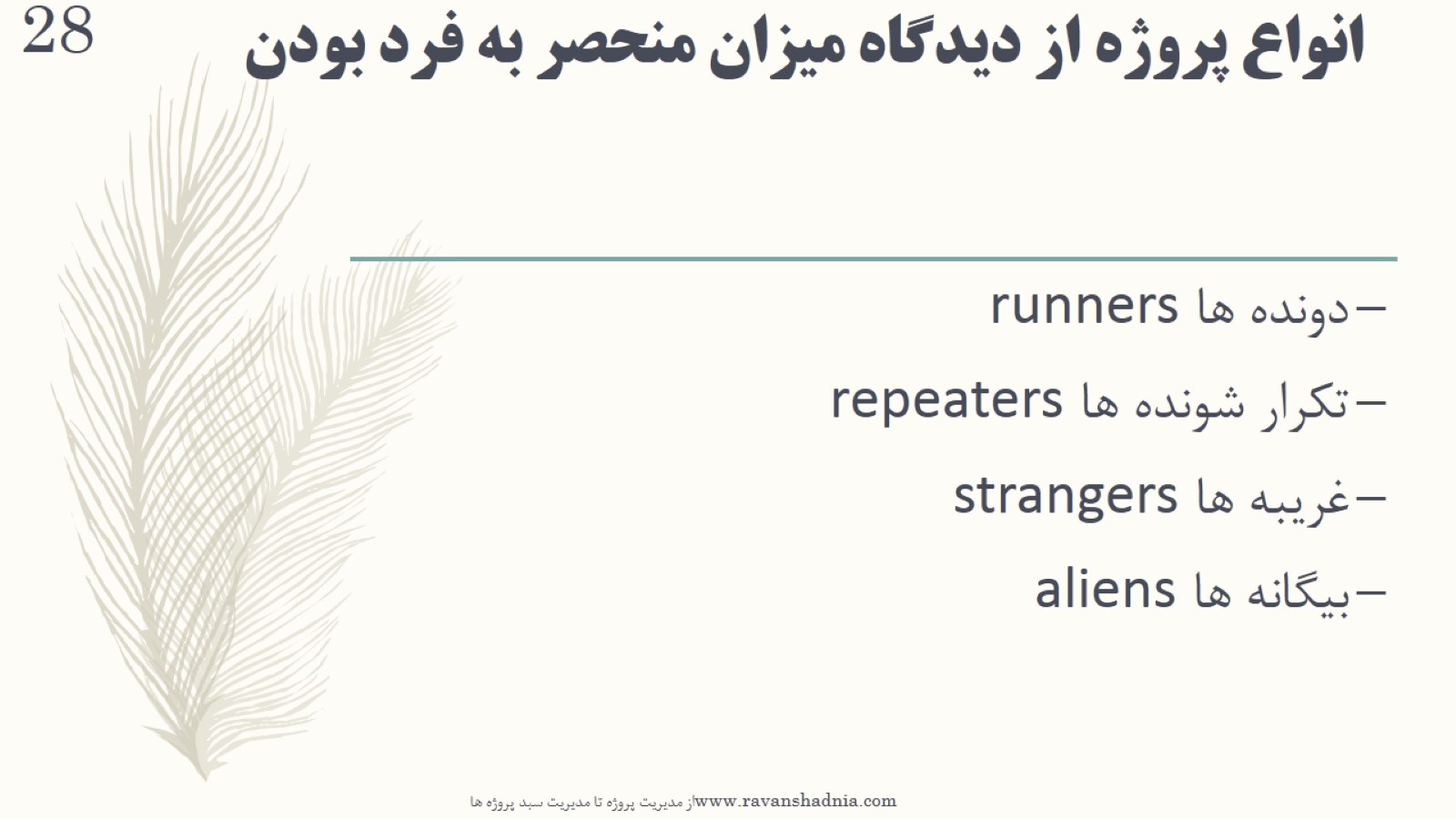 انواع پروژه از دیدگاه میزان منحصر به فرد بودن
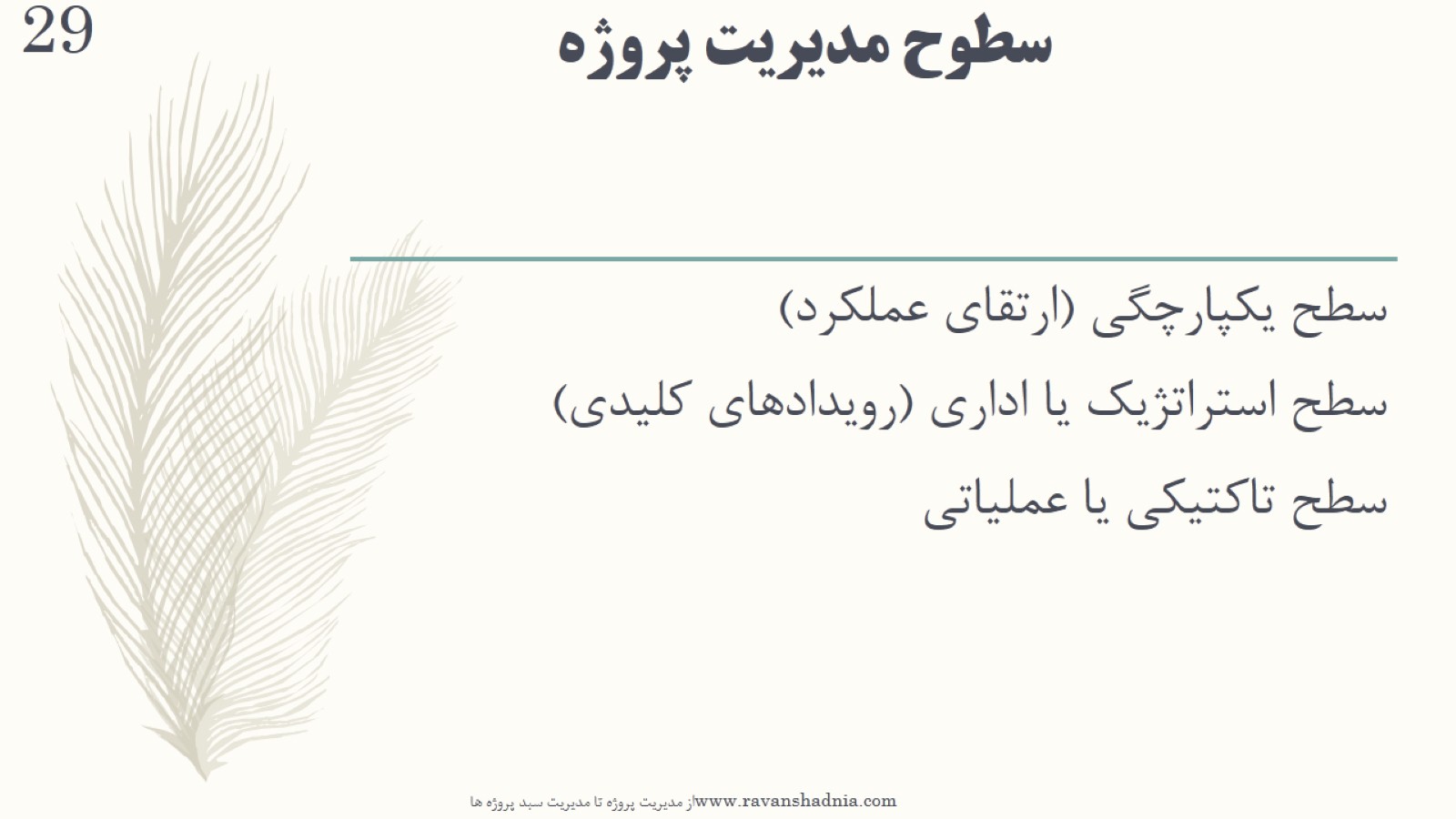 سطوح مدیریت پروژه
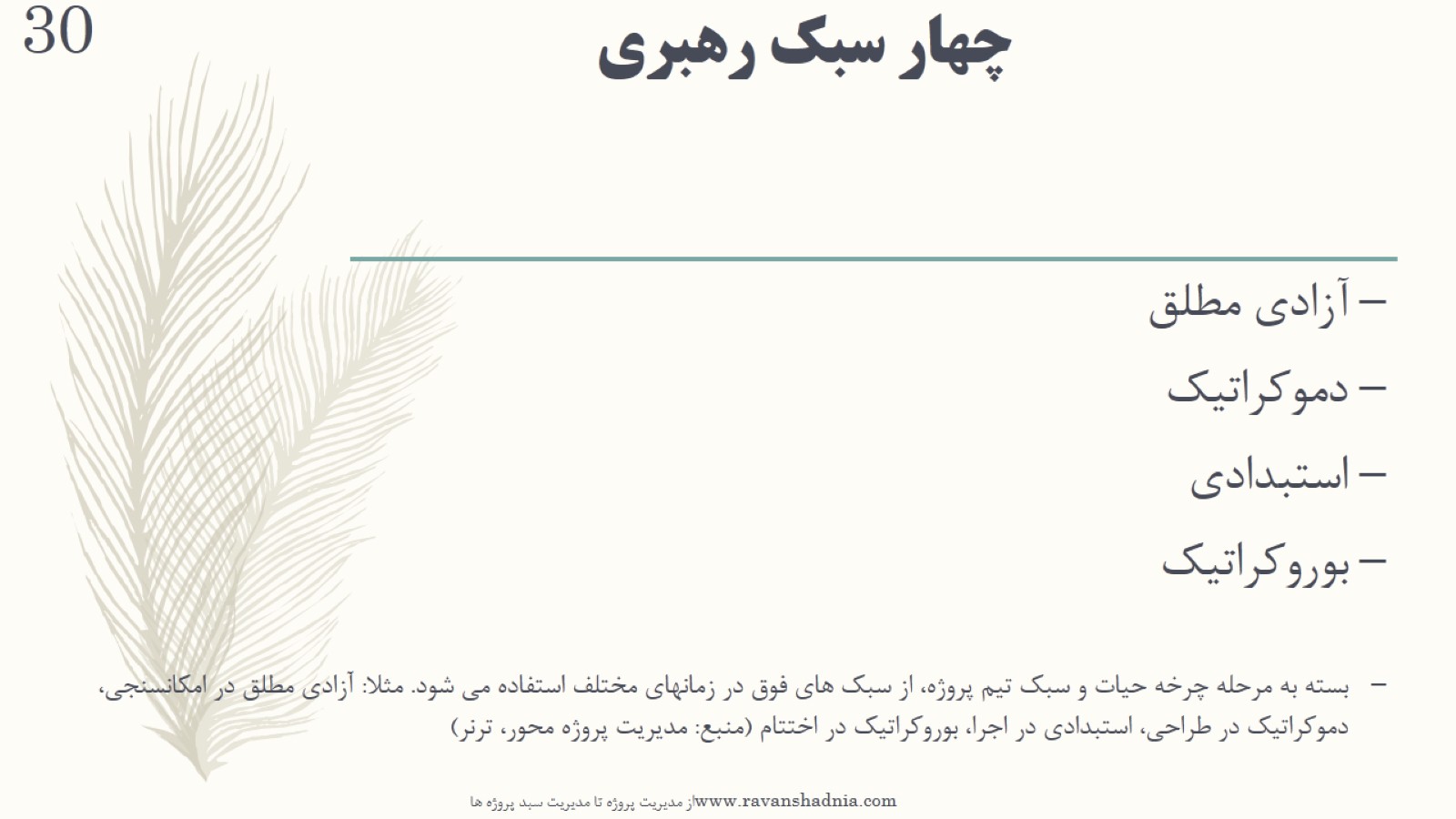 چهار سبک رهبری
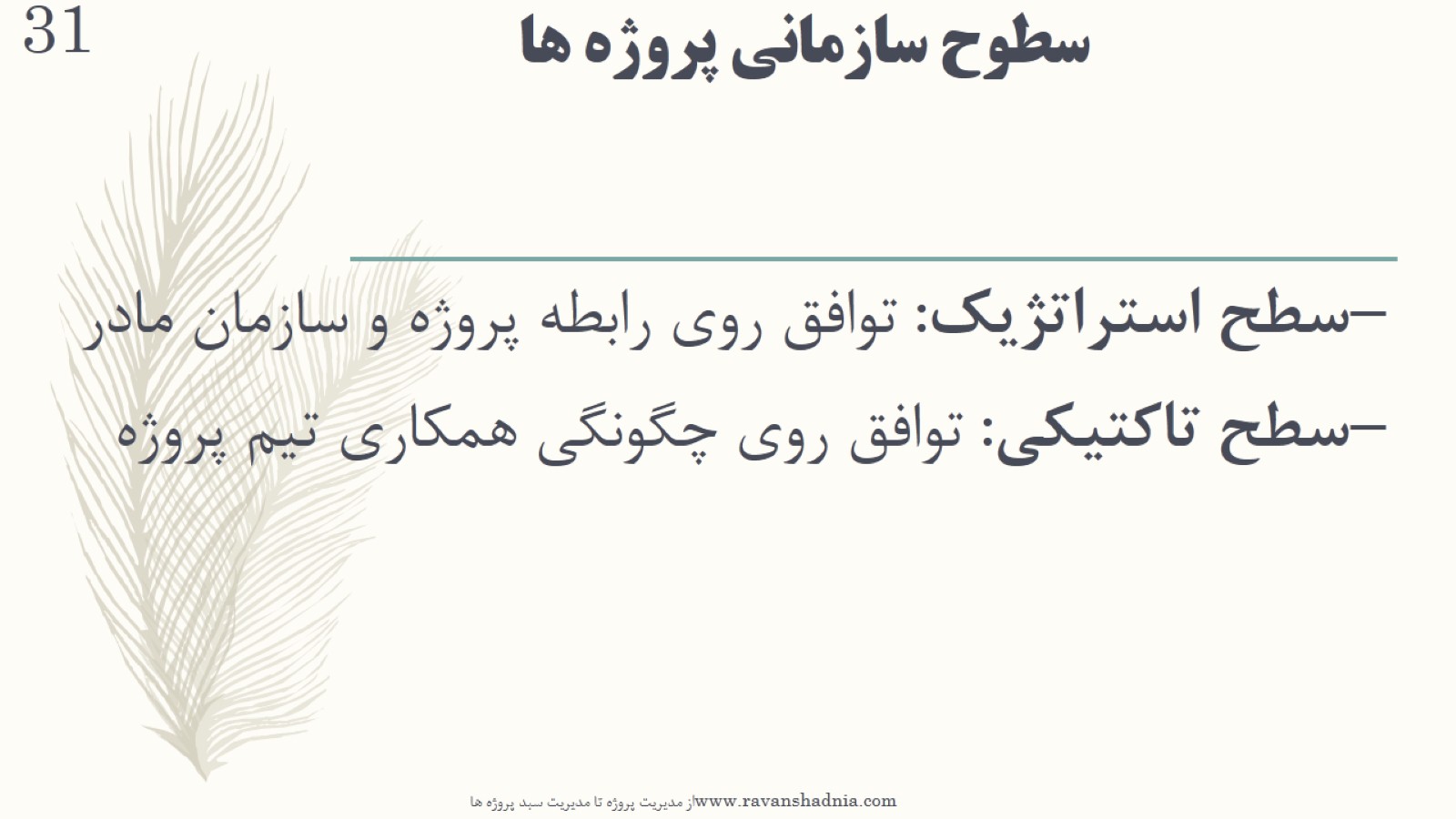 سطوح سازمانی پروژه ها
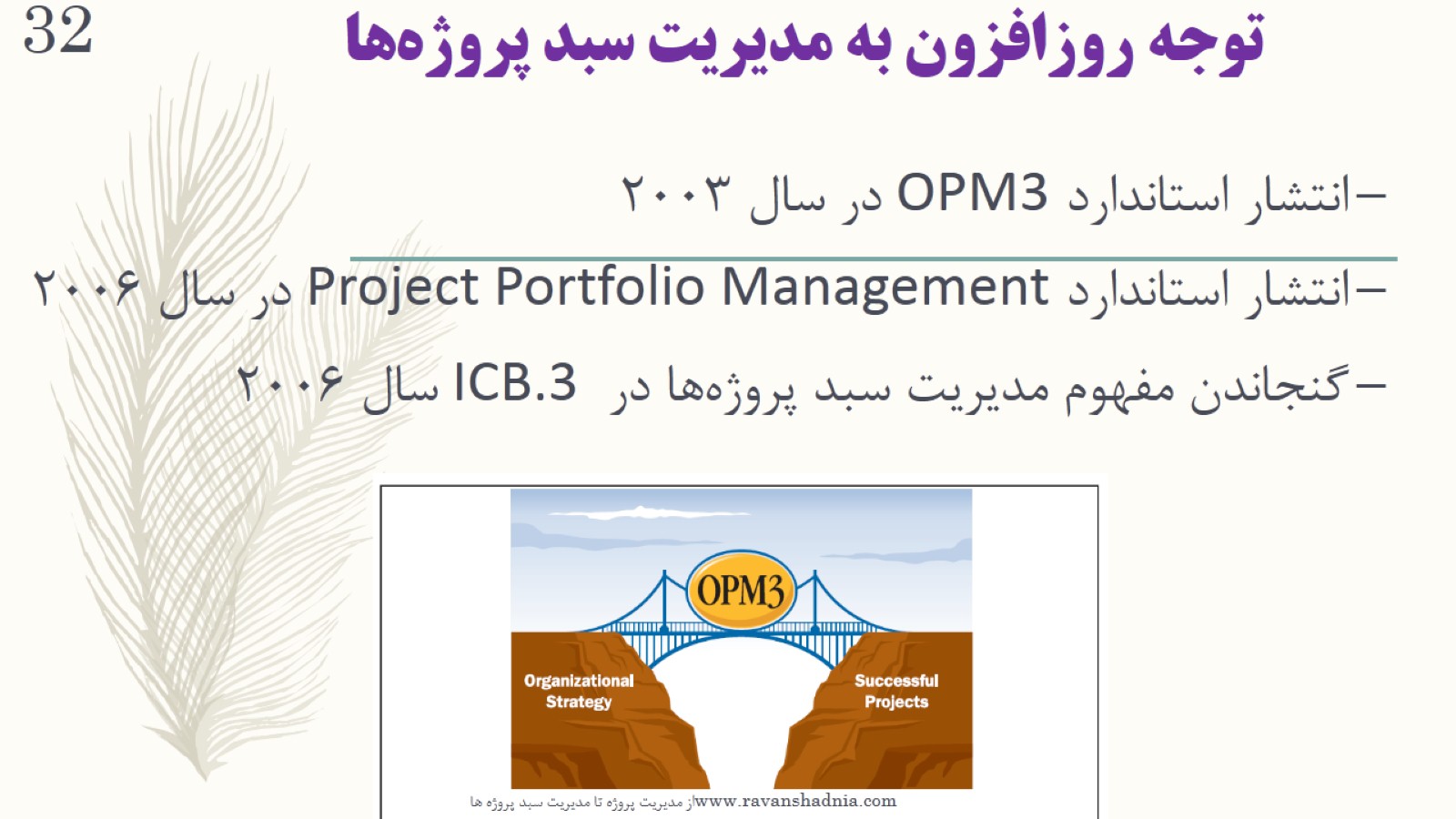 توجه روزافزون به مديريت سبد پروژه‌ها
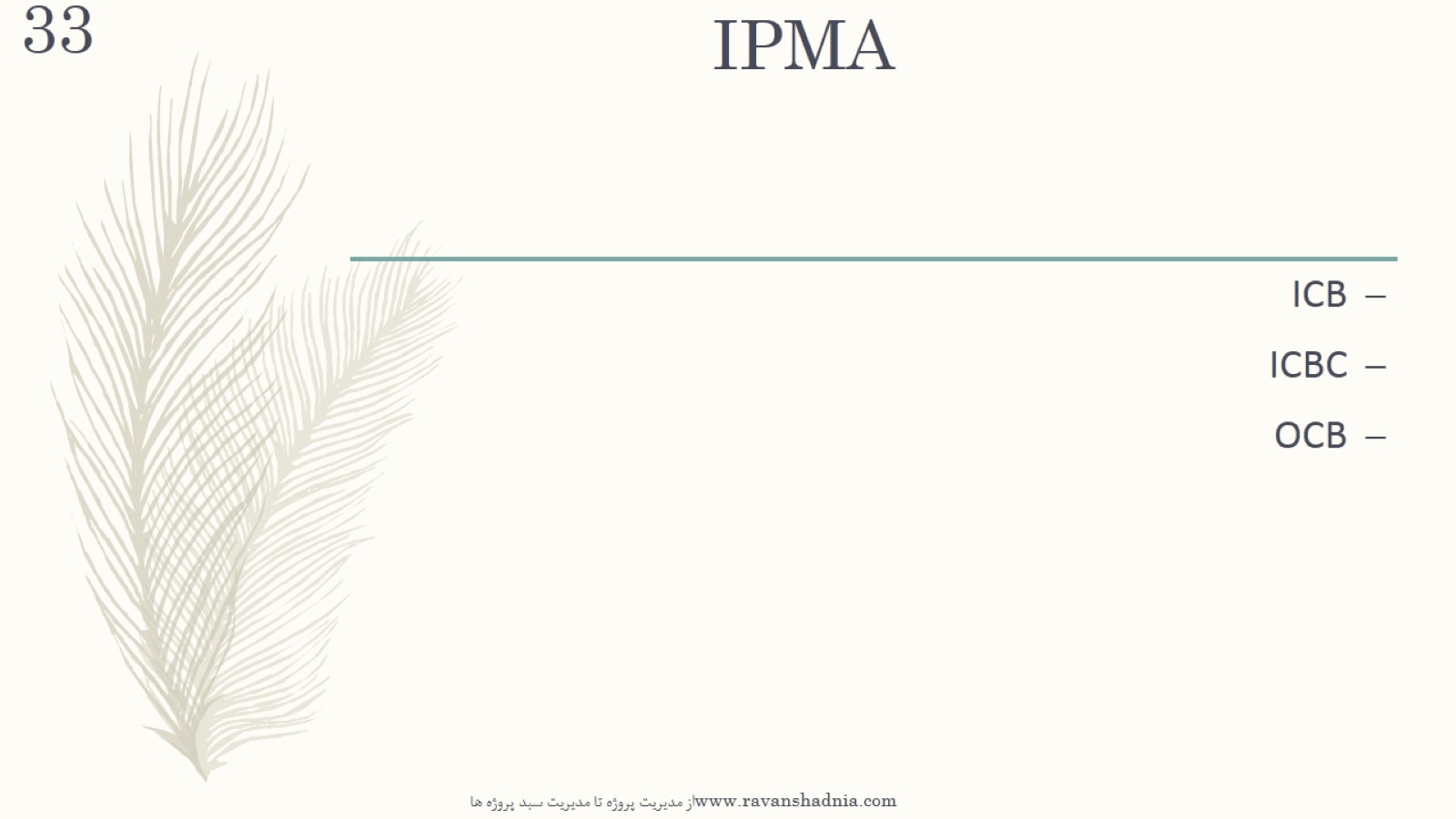 IPMA
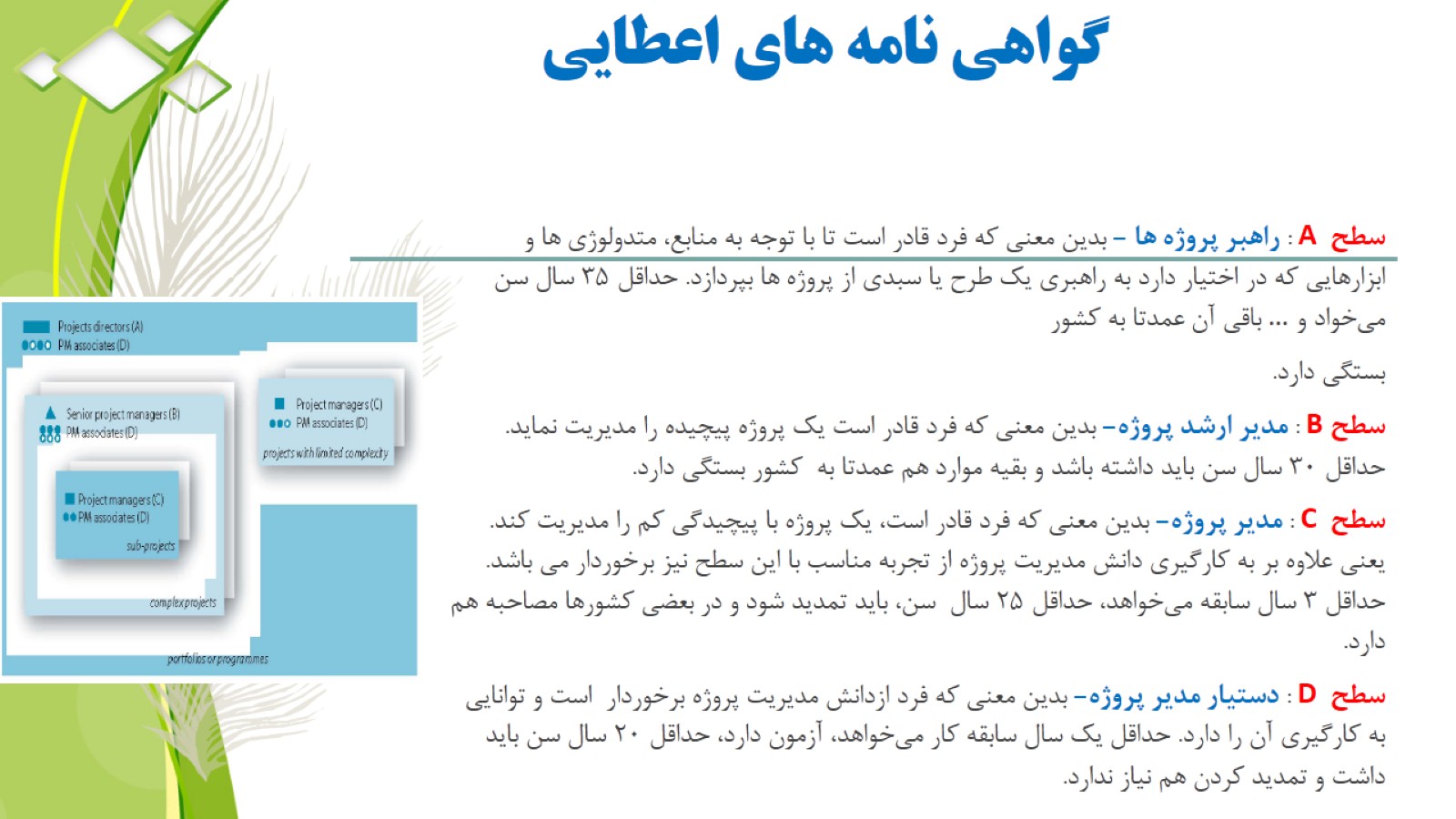 گواهی نامه های اعطایی
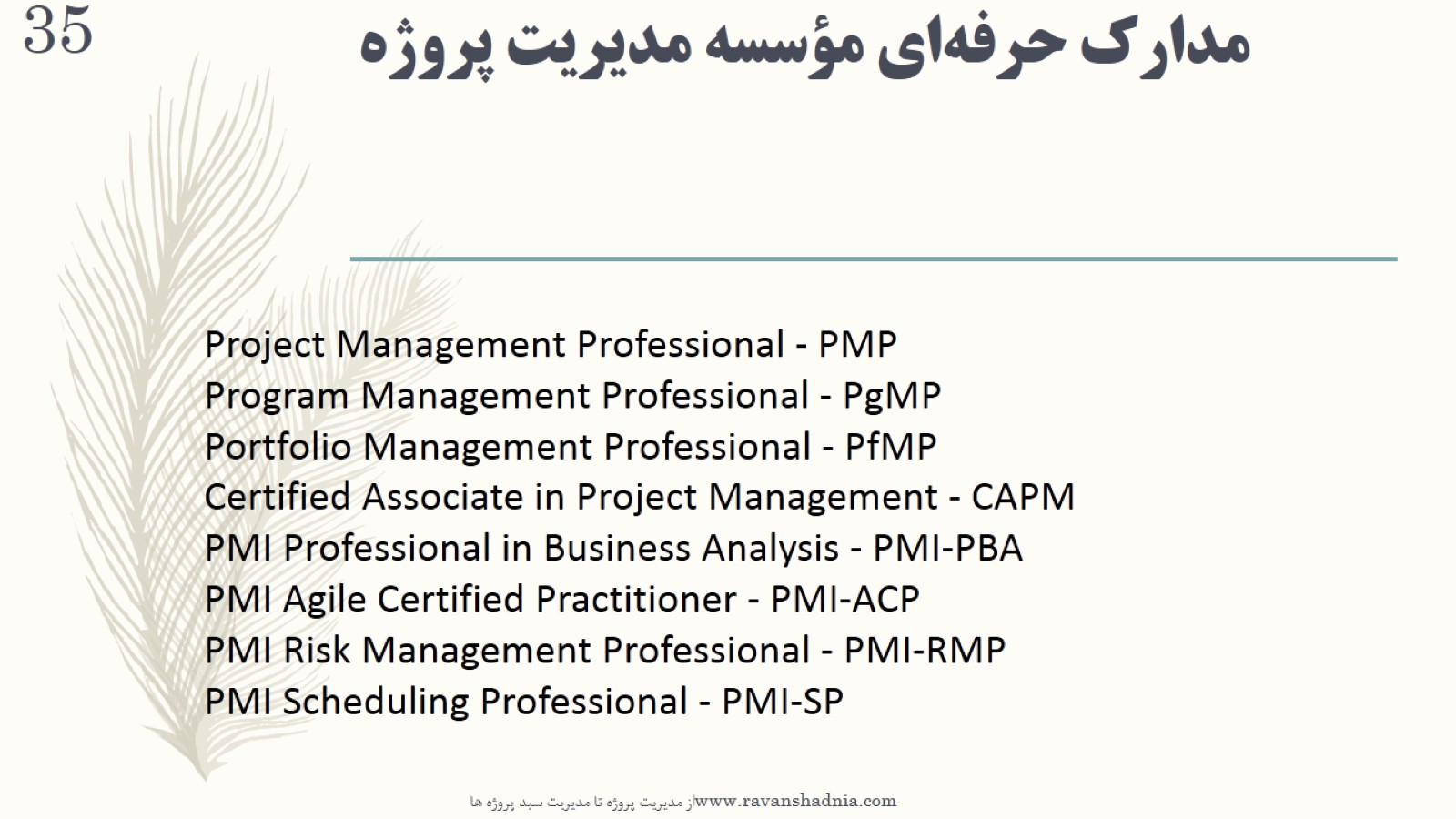 مدارک حرفه‌ای مؤسسه مدیریت پروژه
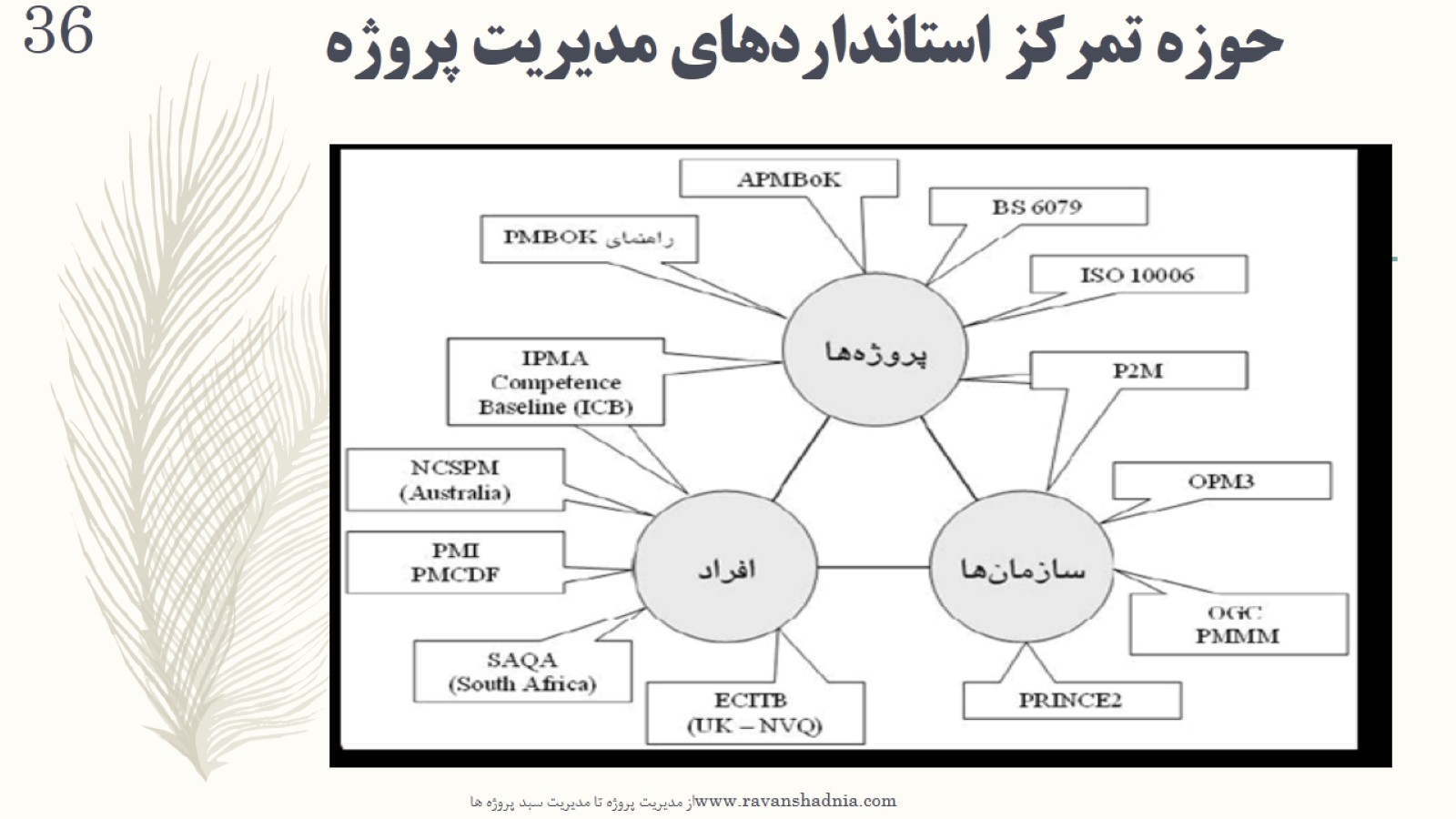 حوزه تمرکز استانداردهای مدیریت پروژه
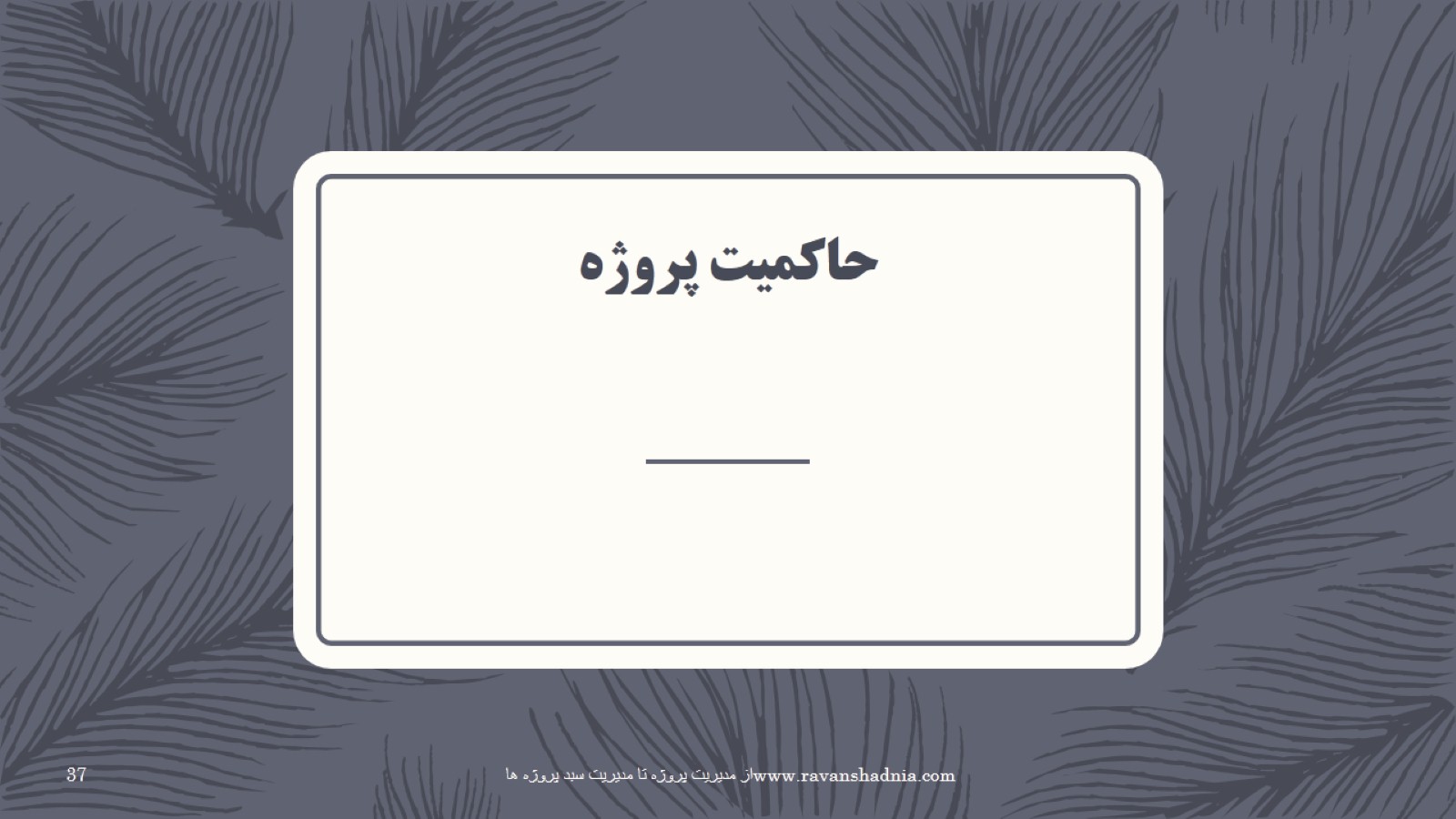 حاکمیت پروژه
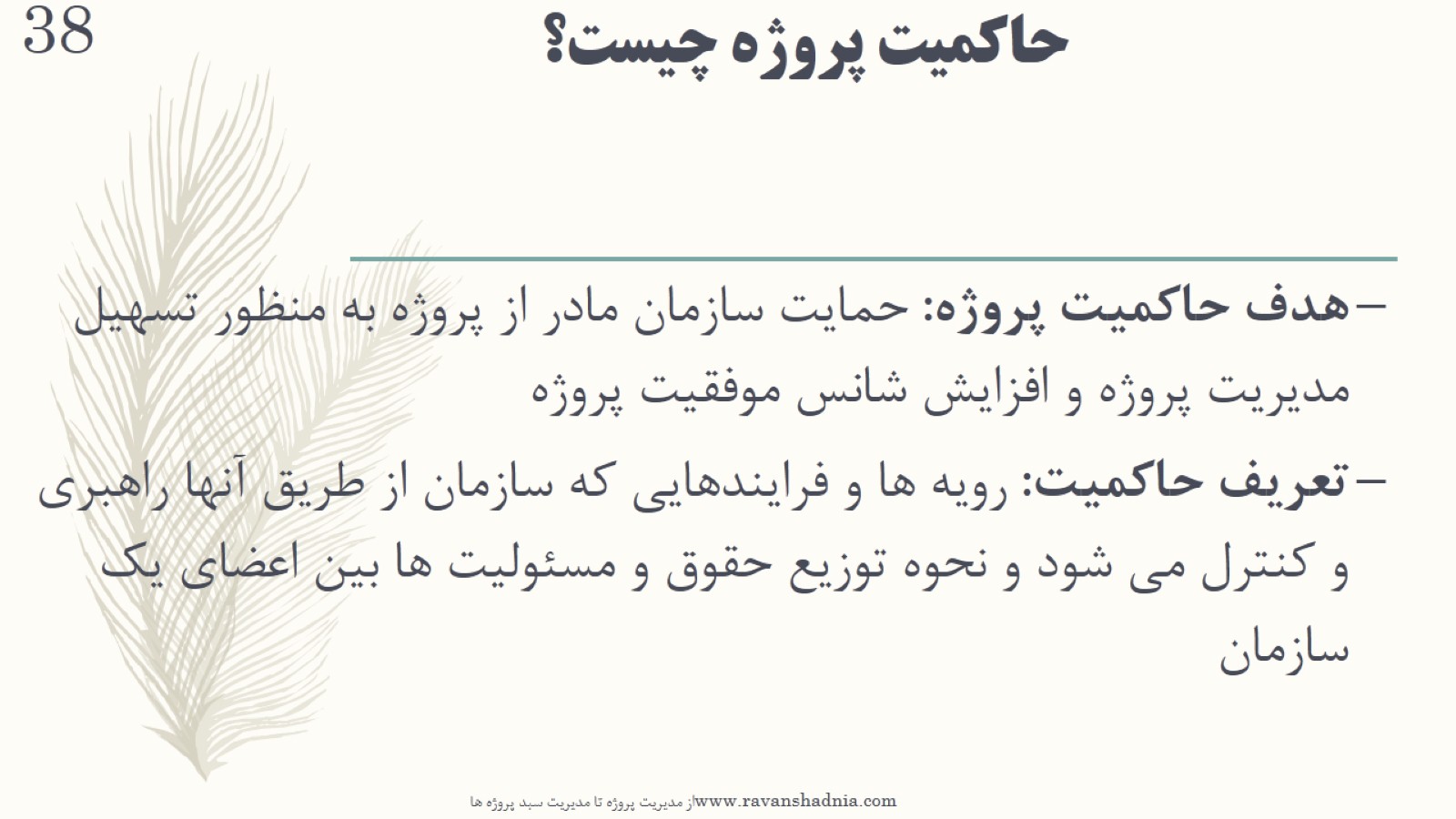 حاکمیت پروژه چیست؟
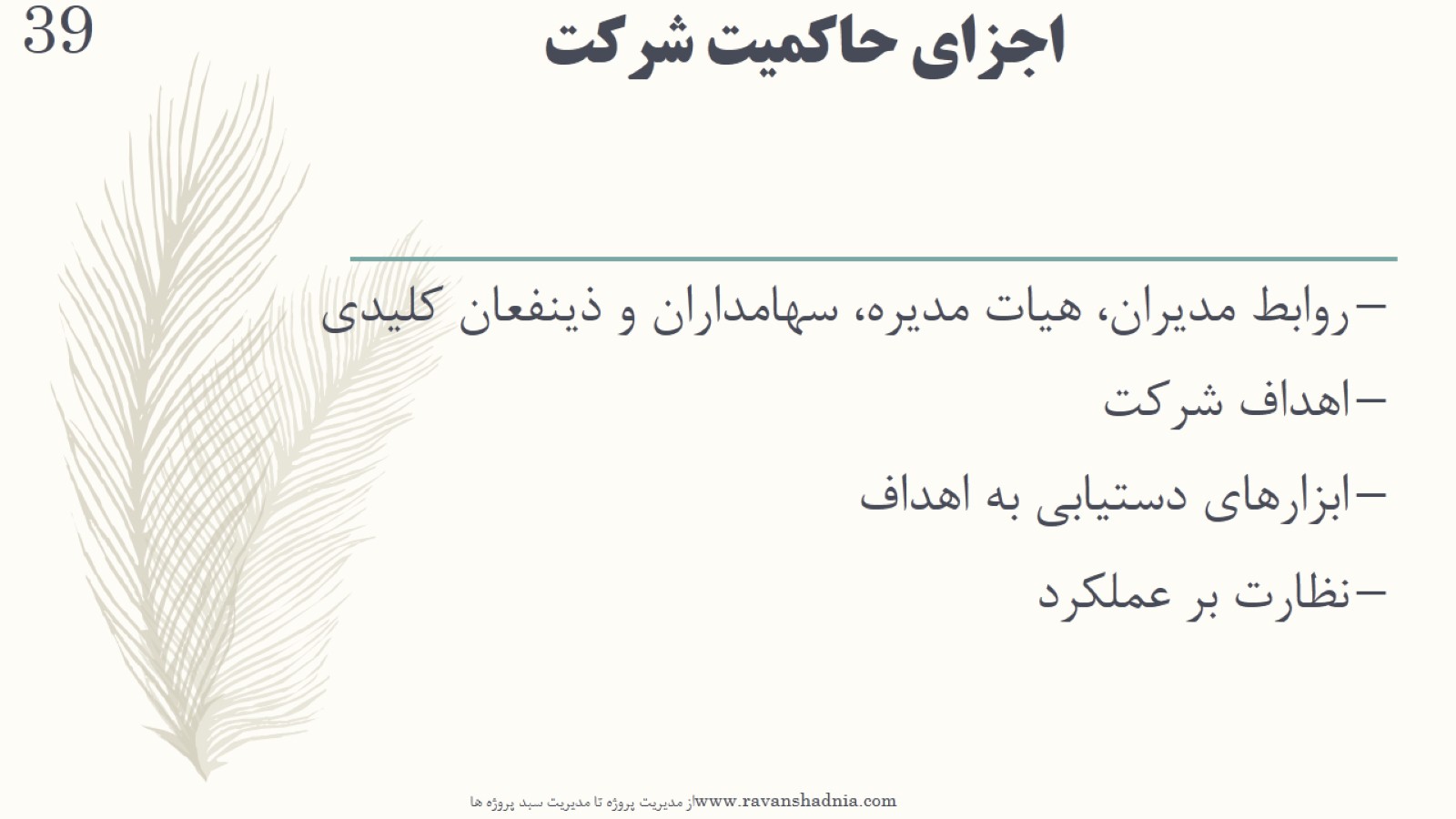 اجزای حاکمیت شرکت
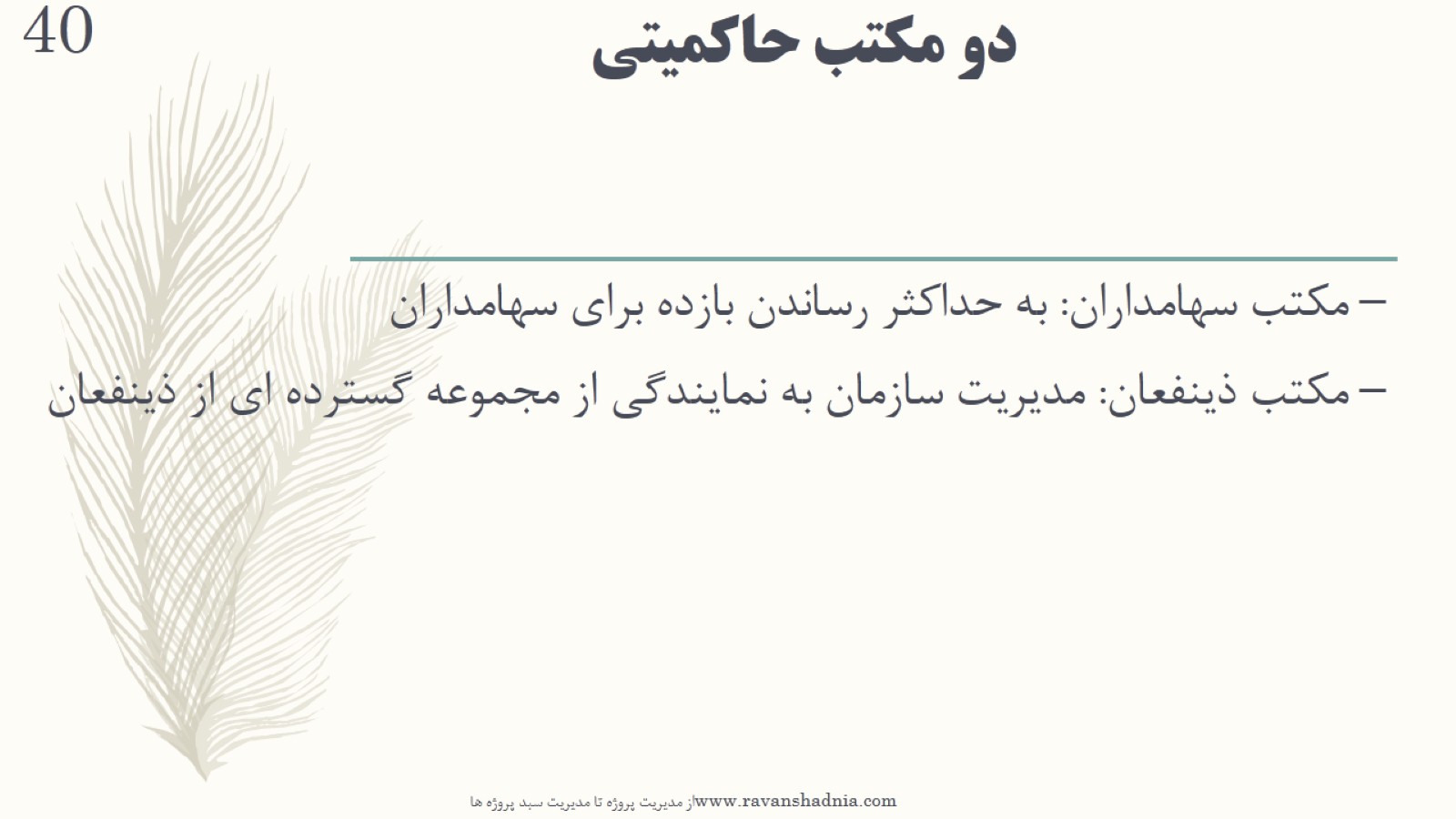 دو مکتب حاکمیتی
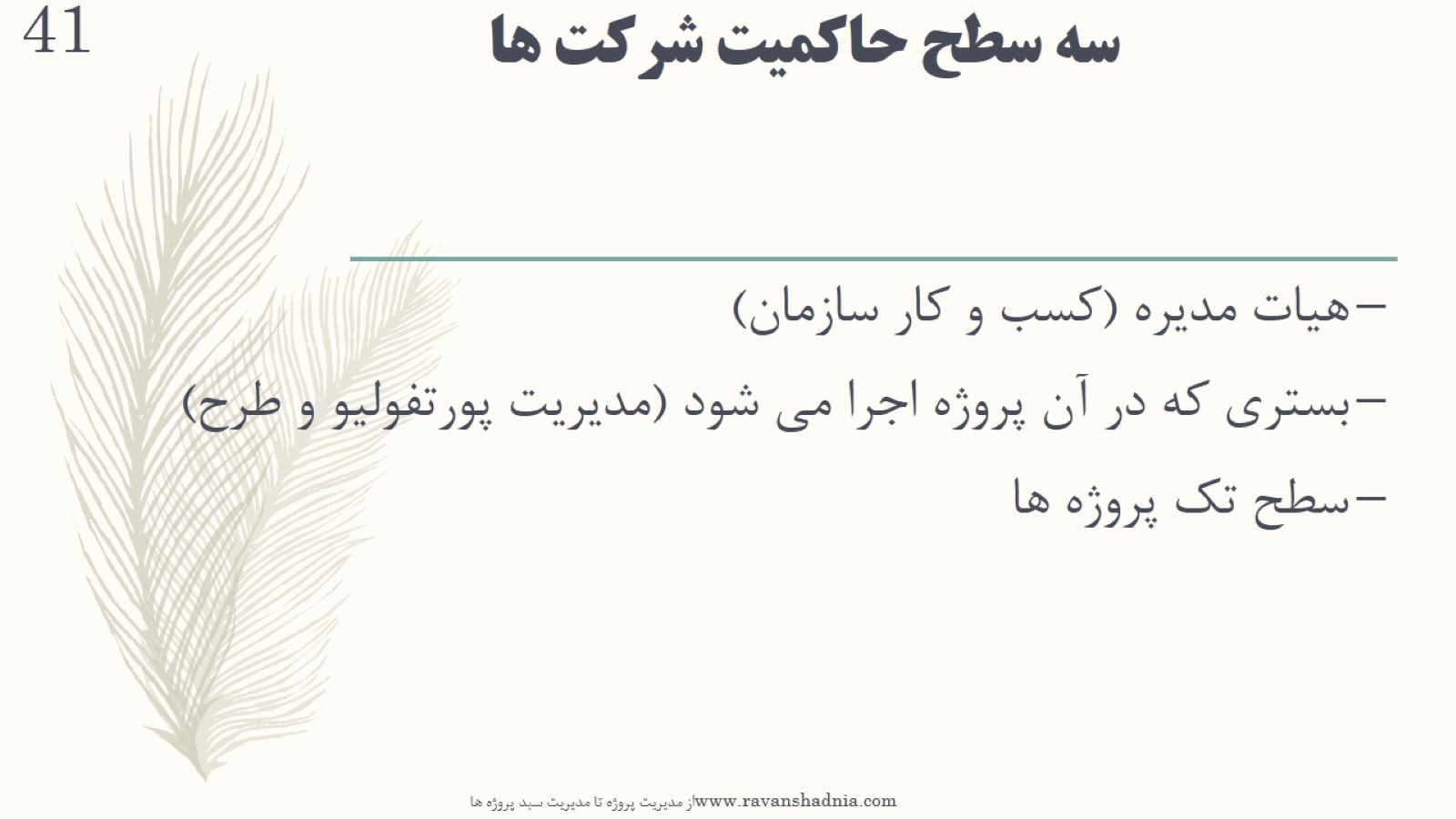 سه سطح حاکمیت شرکت ها
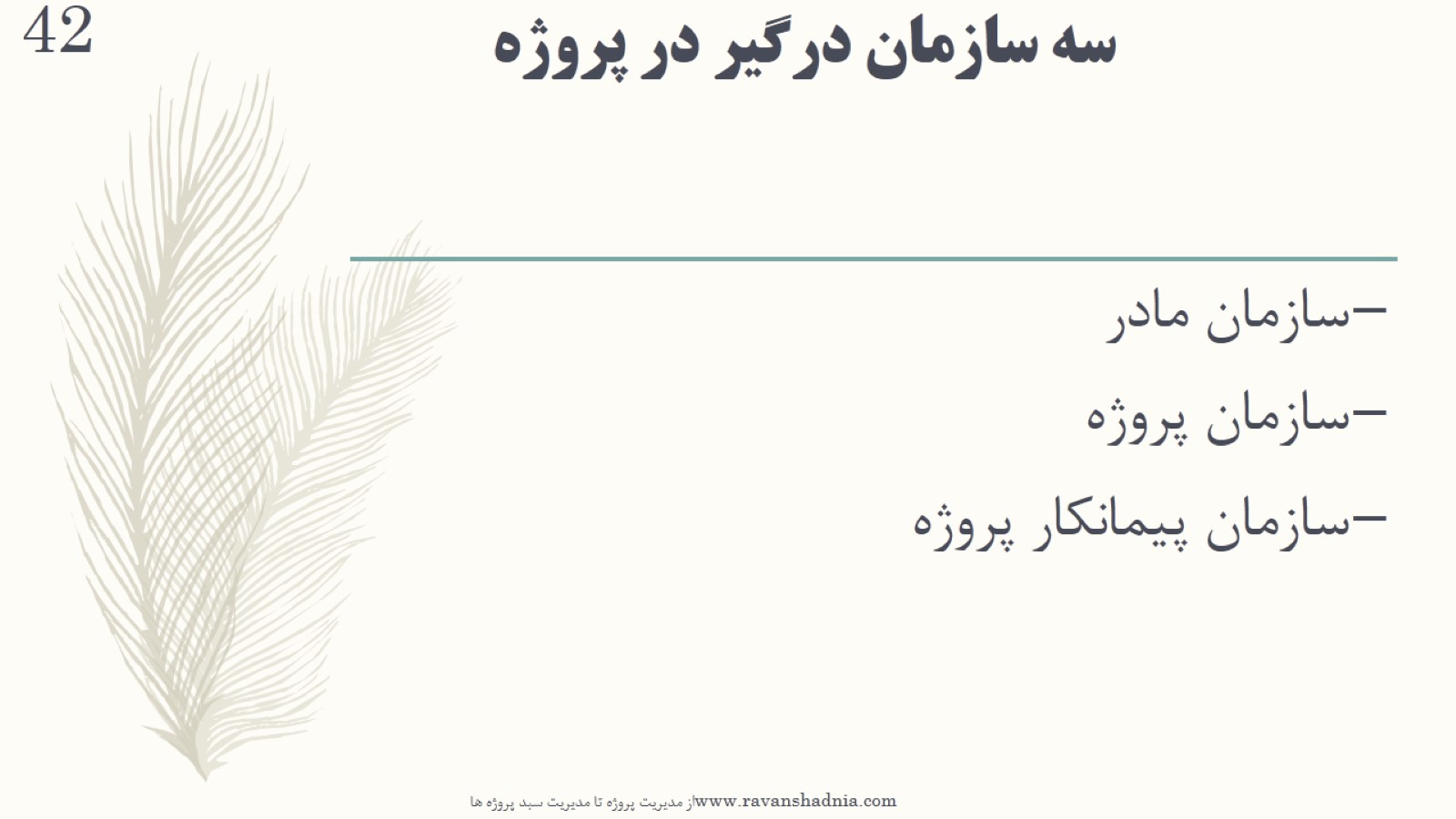 سه سازمان درگیر در پروژه
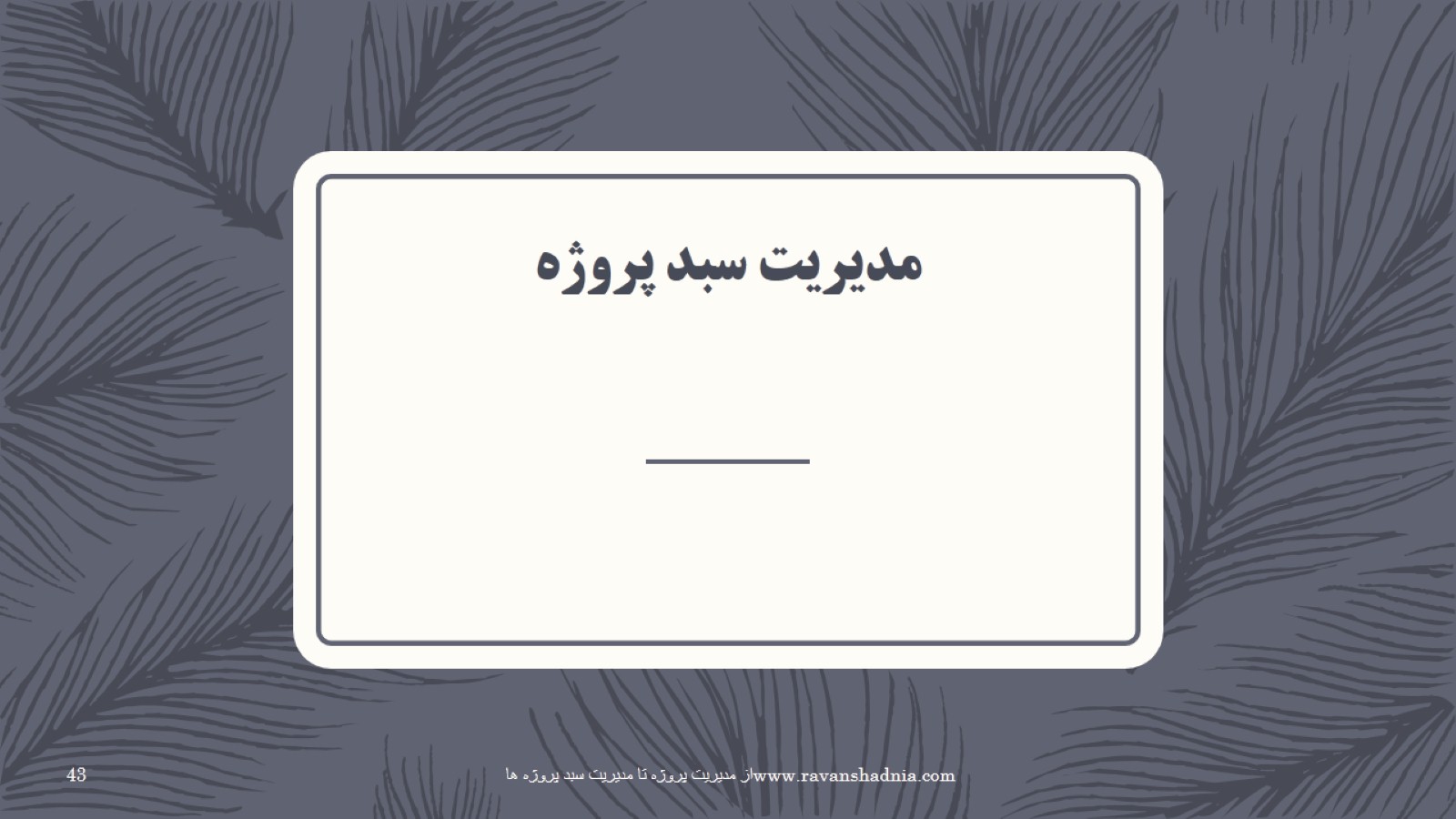 مدیریت سبد پروژه
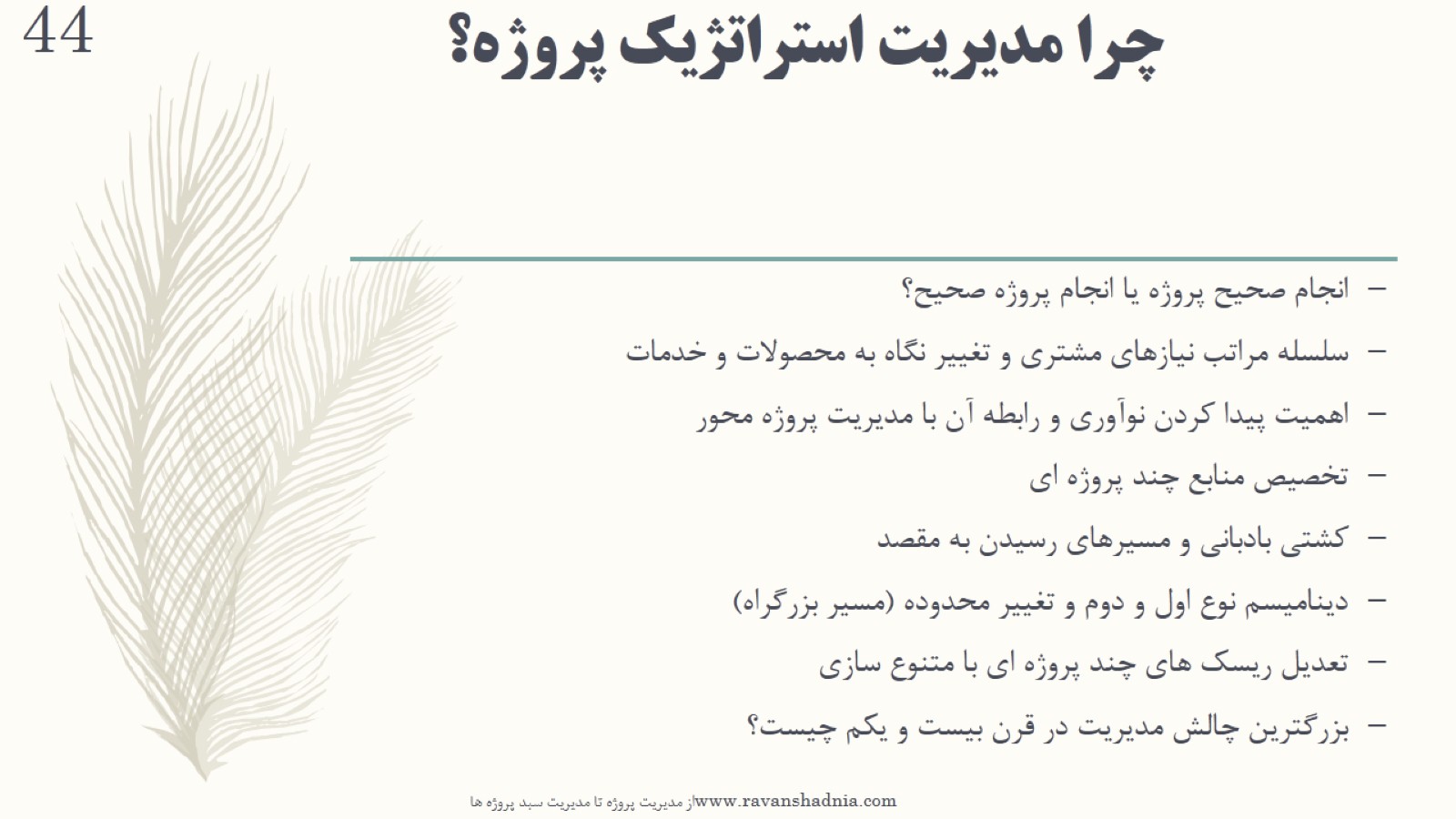 چرا مدیریت استراتژیک پروژه؟
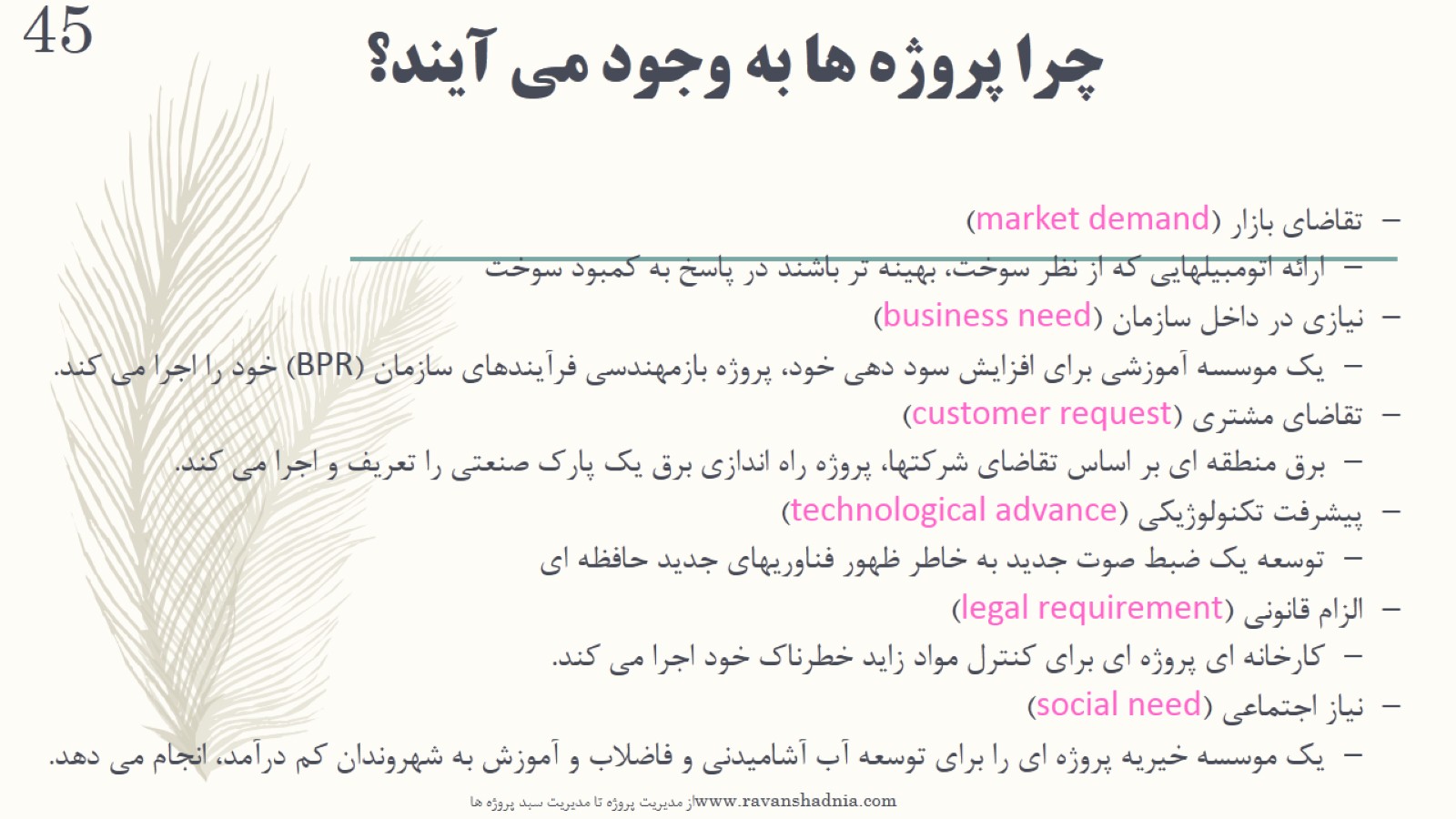 چرا پروژه ها به وجود می آیند؟
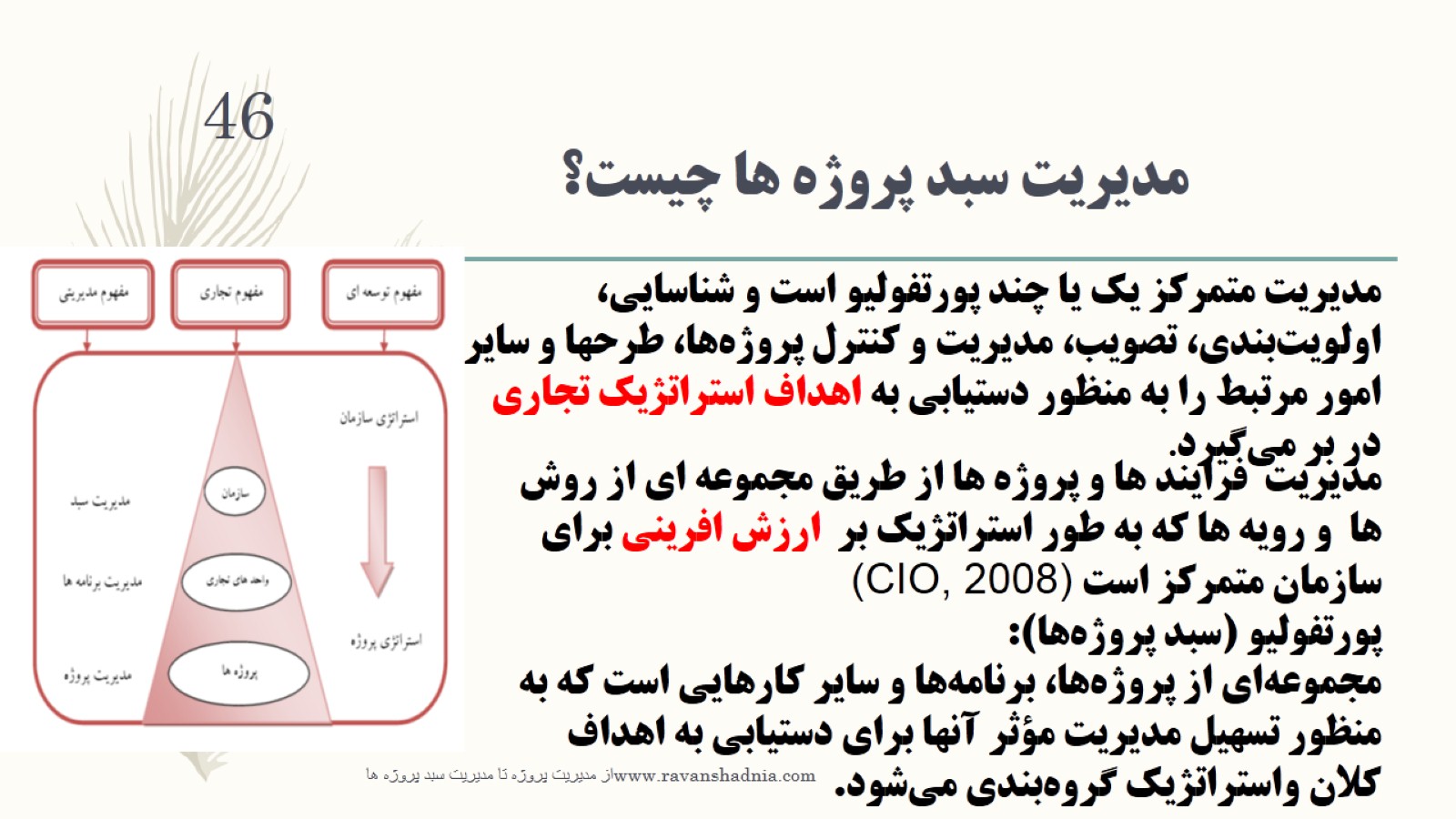 مدیریت سبد پروژه ها چیست؟
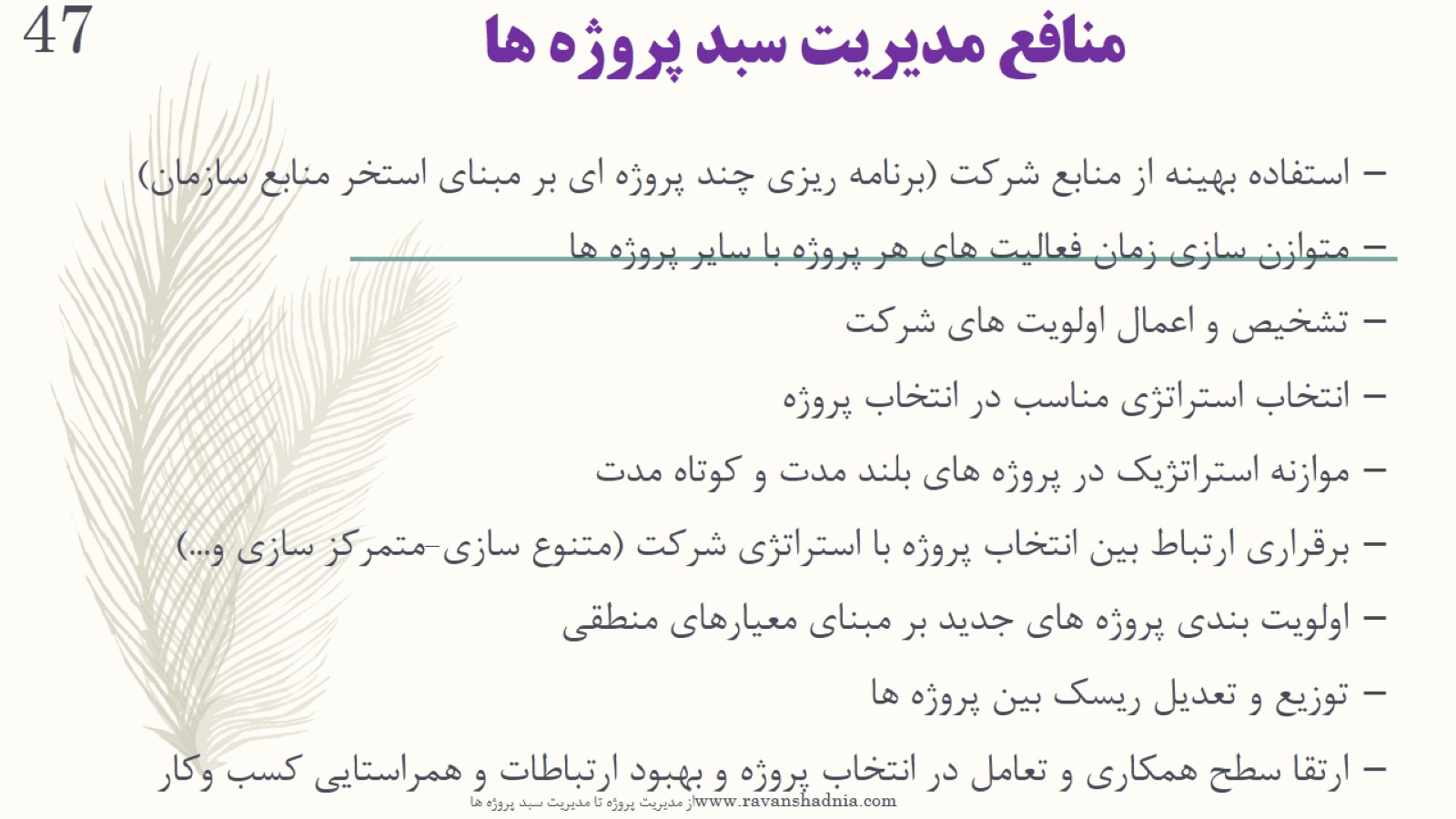 منافع مدیریت سبد پروژه ها
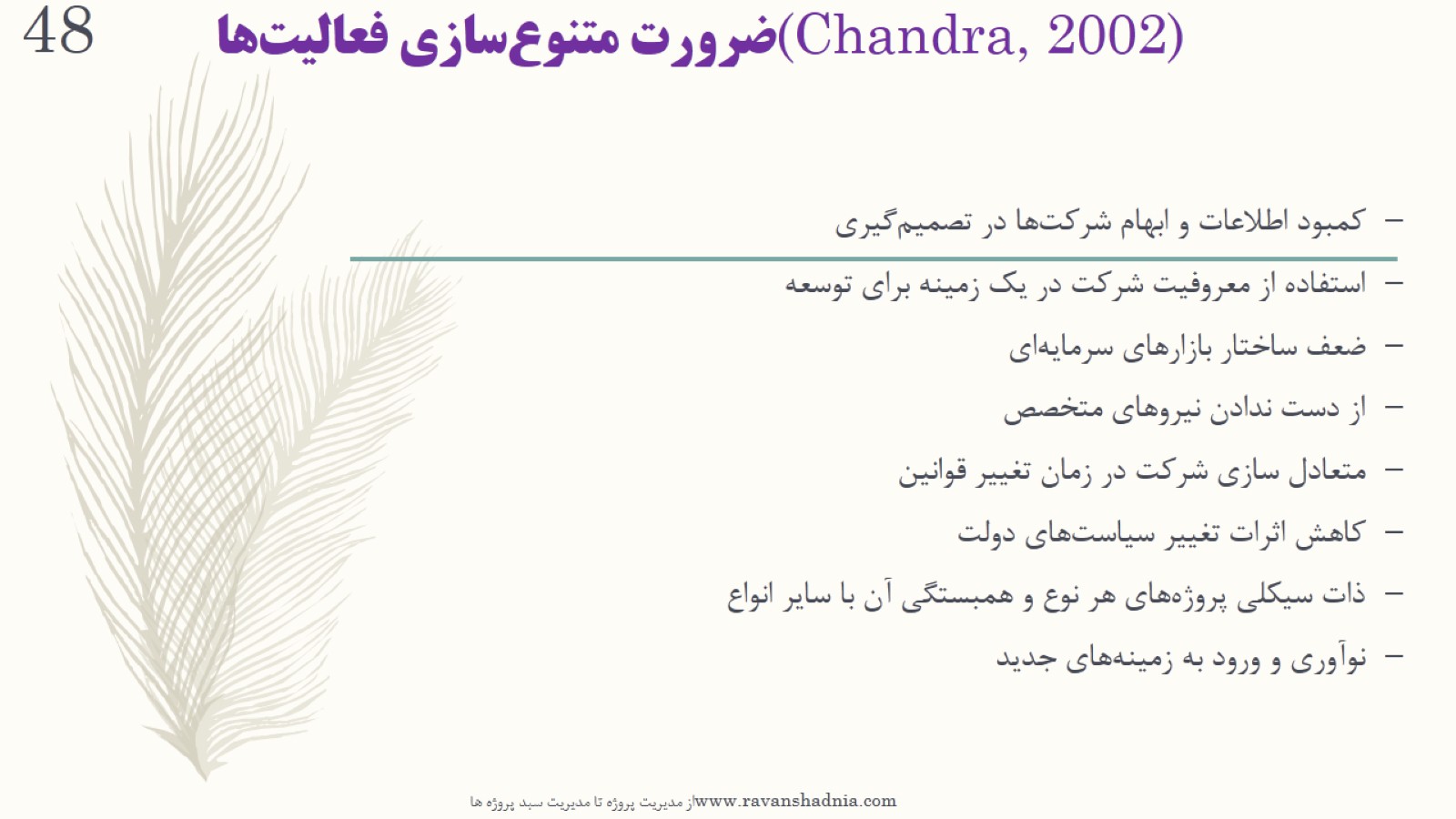 ضرورت متنوع‌سازي فعاليت‌ها(Chandra, 2002)
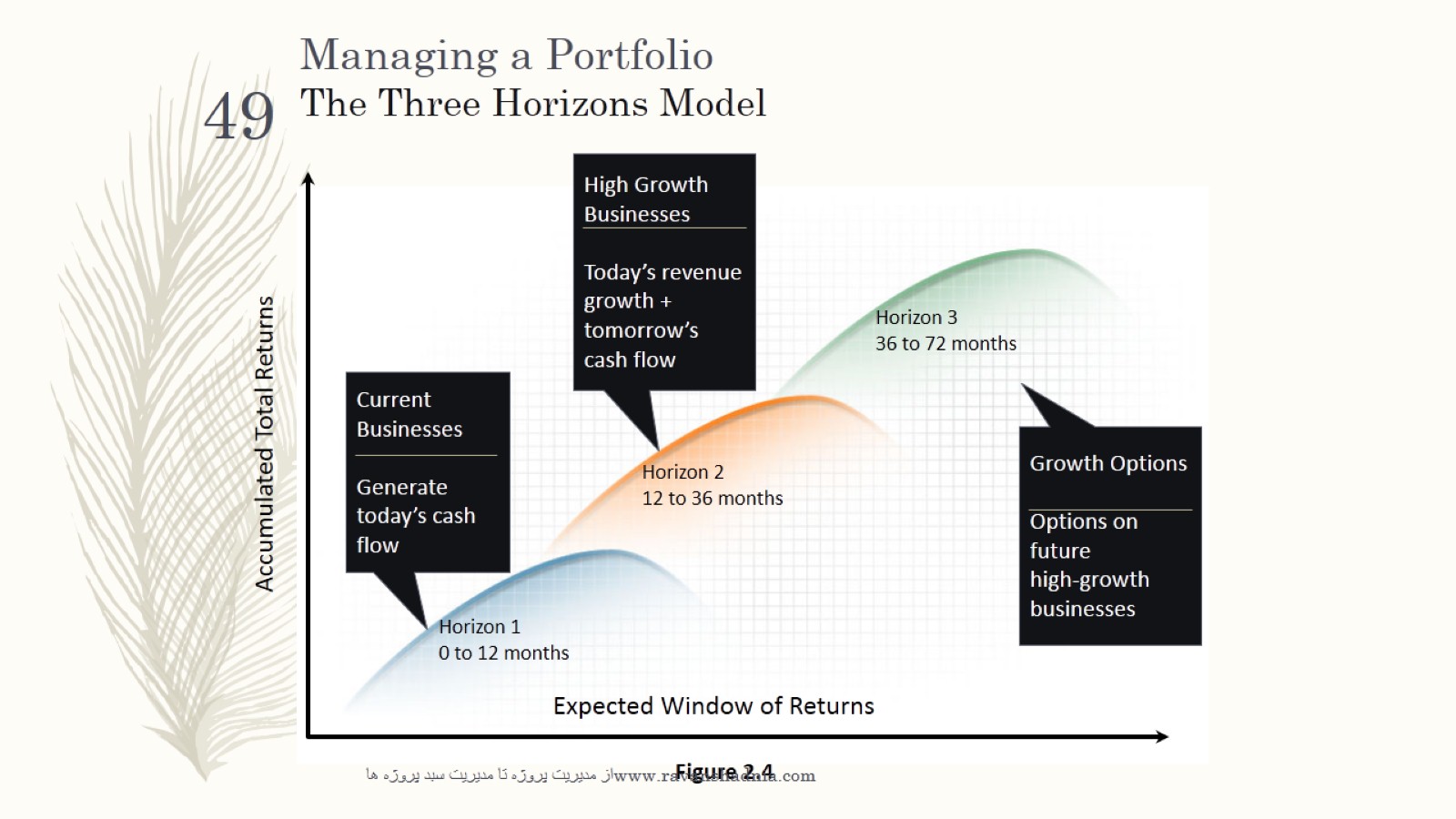 Managing a Portfolio The Three Horizons Model
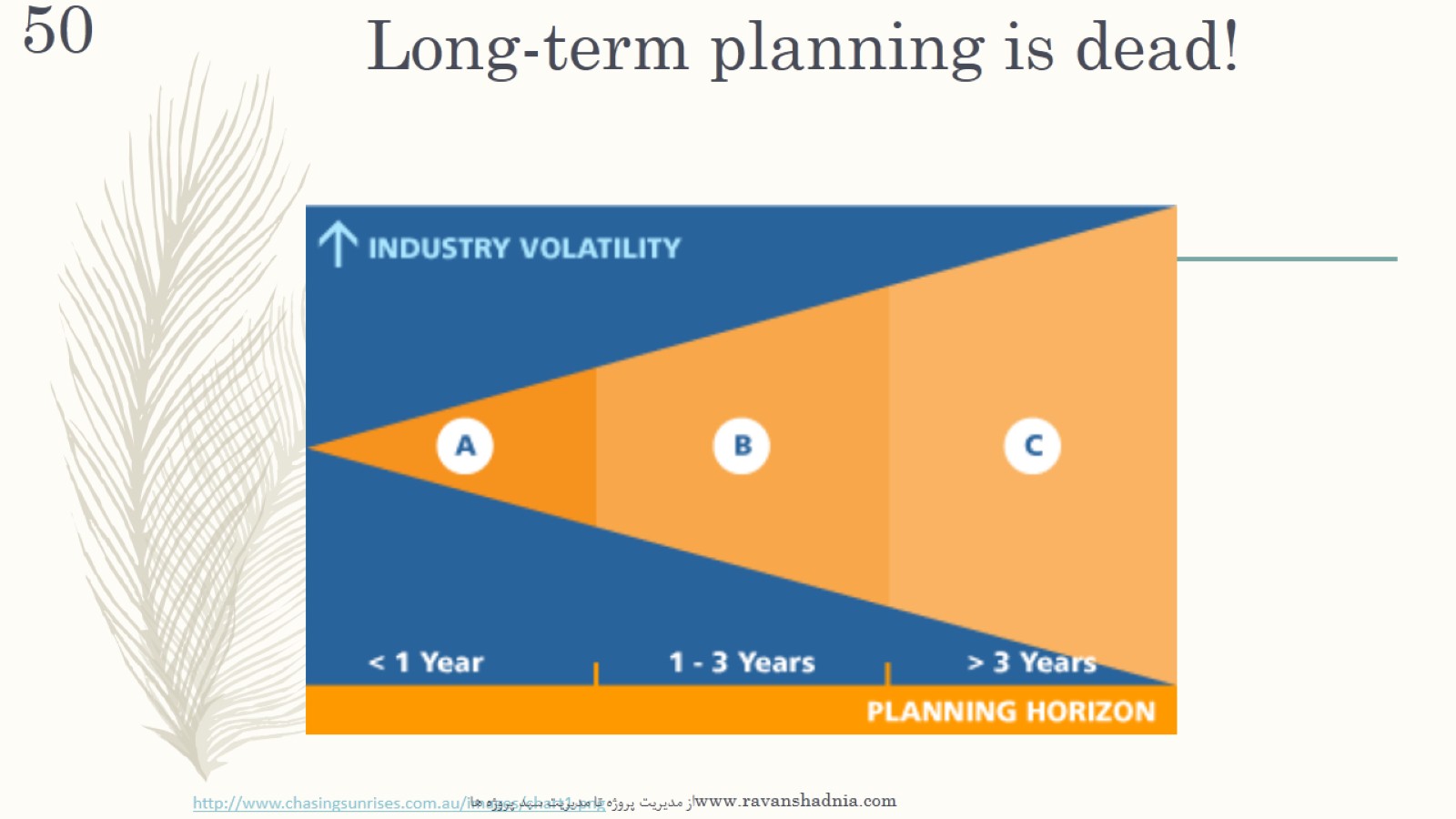 Long-term planning is dead!
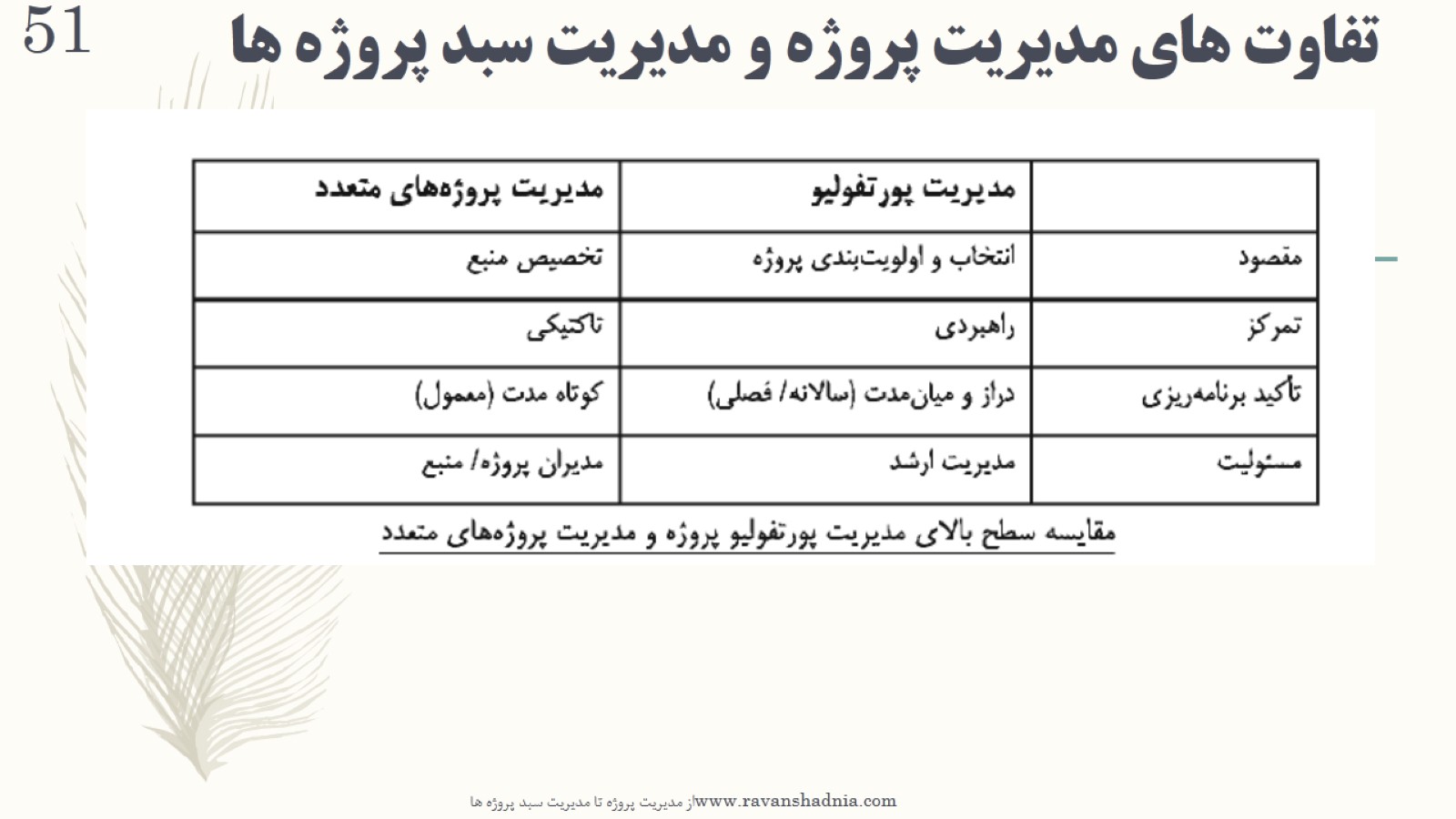 تفاوت های مدیریت پروژه و مدیریت سبد پروژه ها
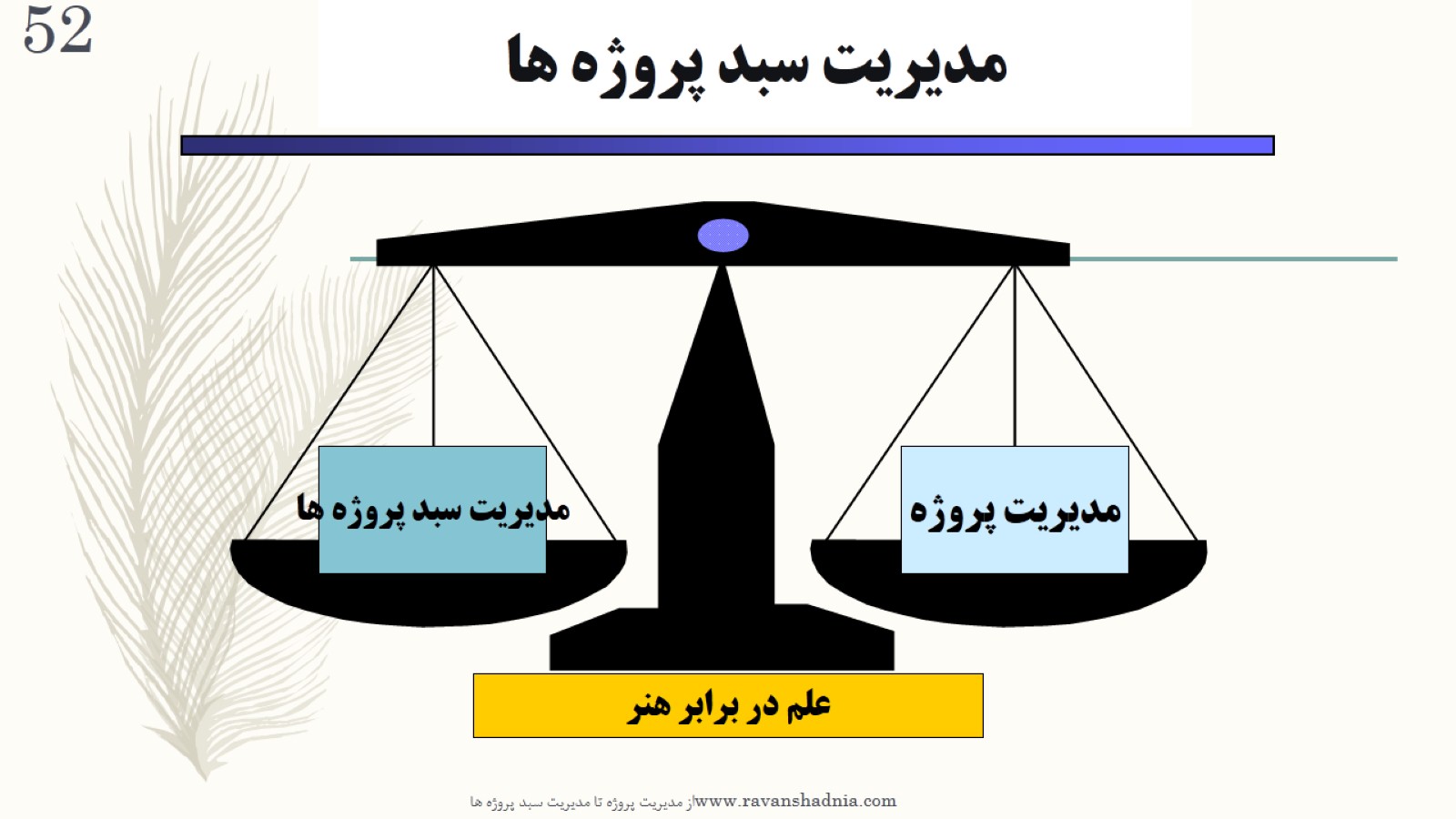 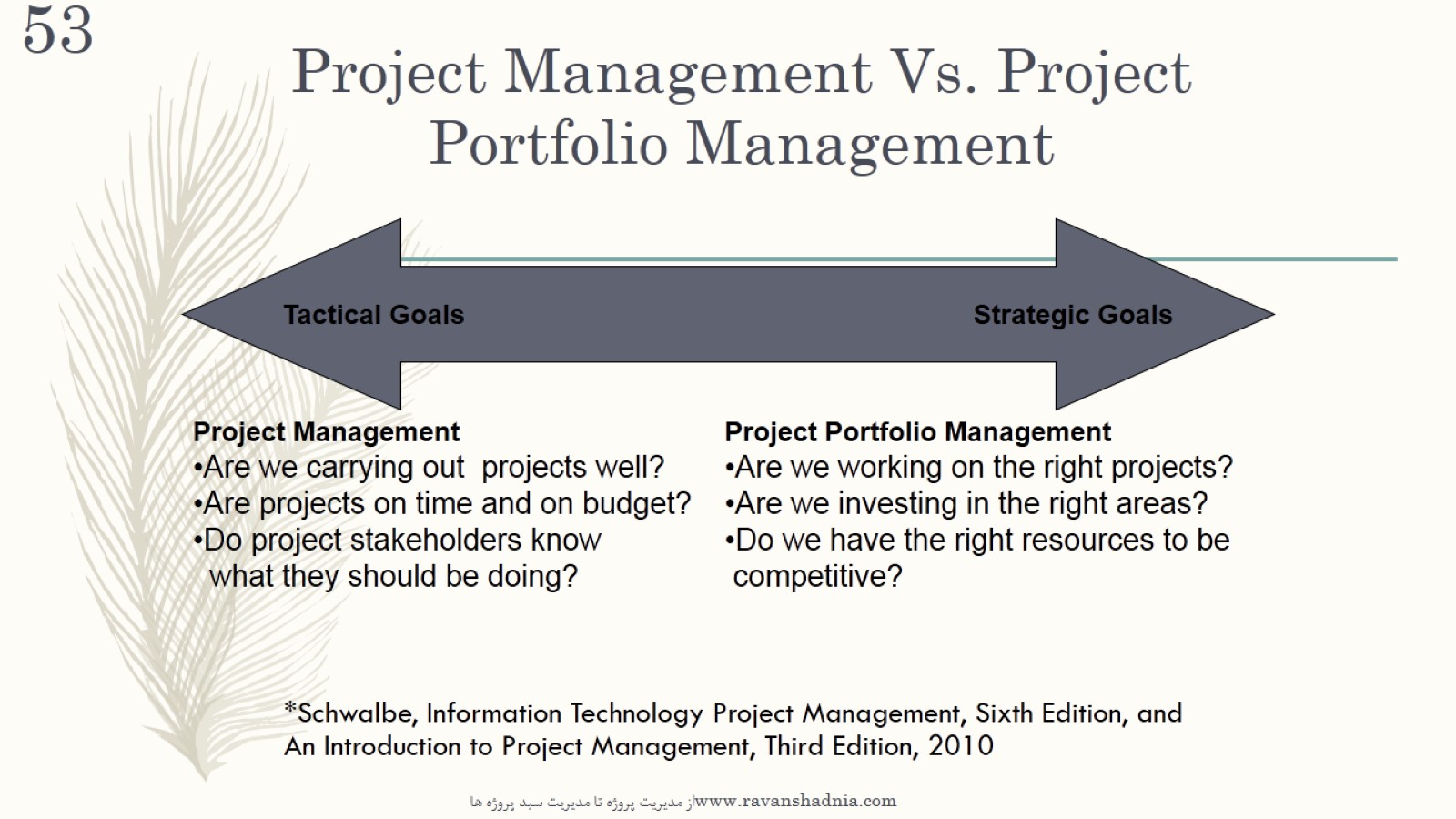 Project Management Vs. Project Portfolio Management
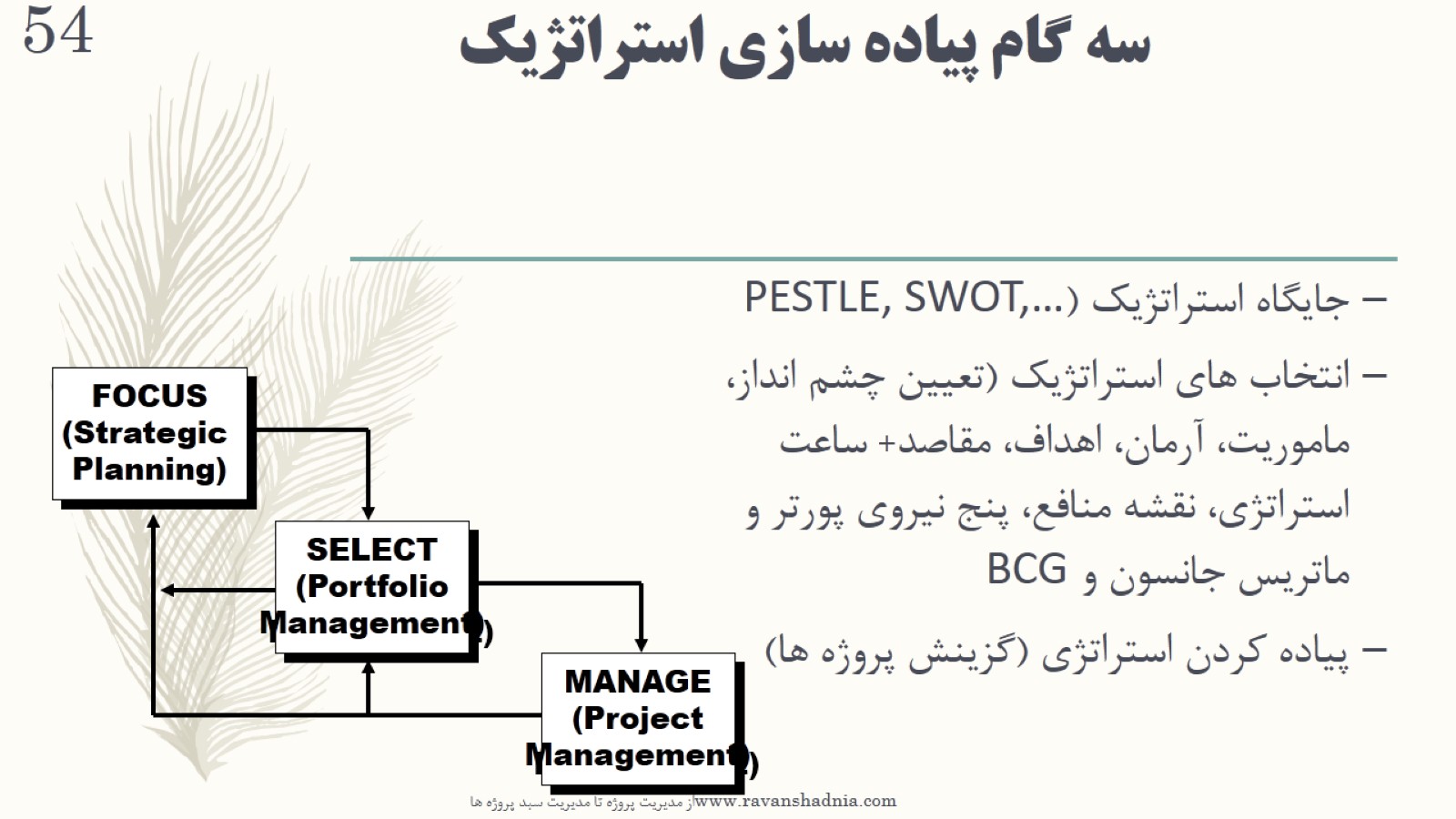 سه گام پیاده سازی استراتژیک
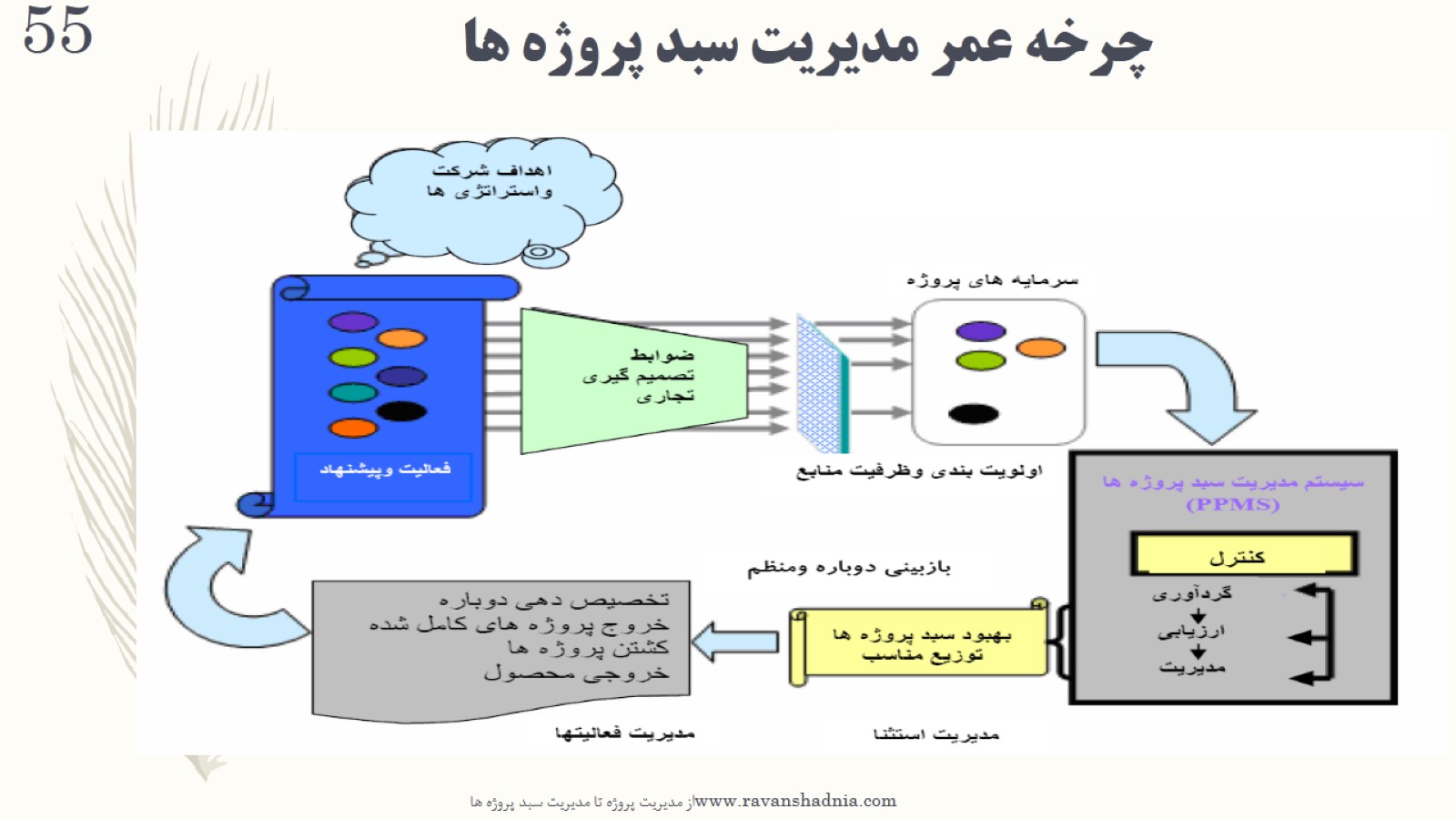 چرخه عمر مدیریت سبد پروژه ها
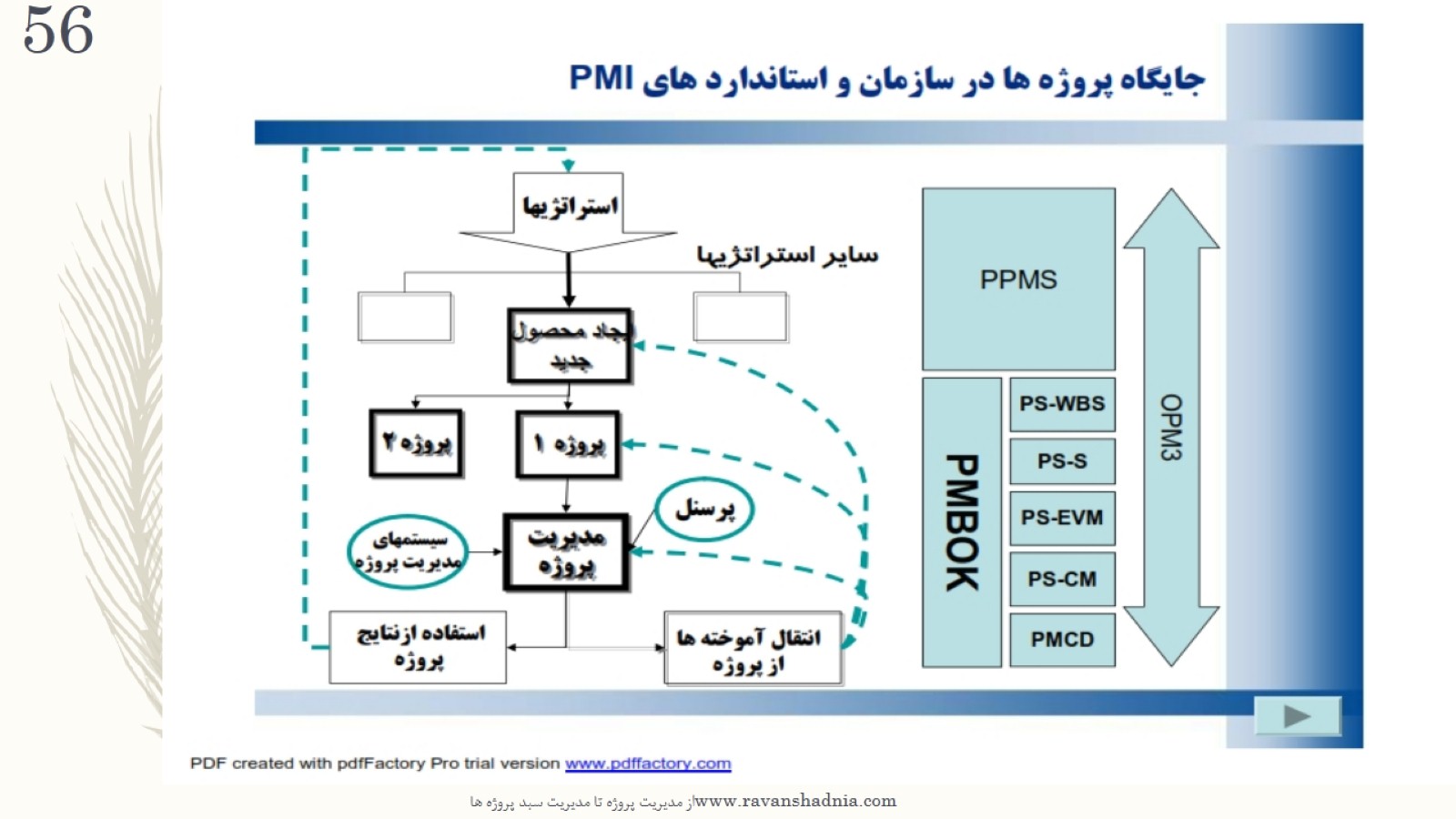 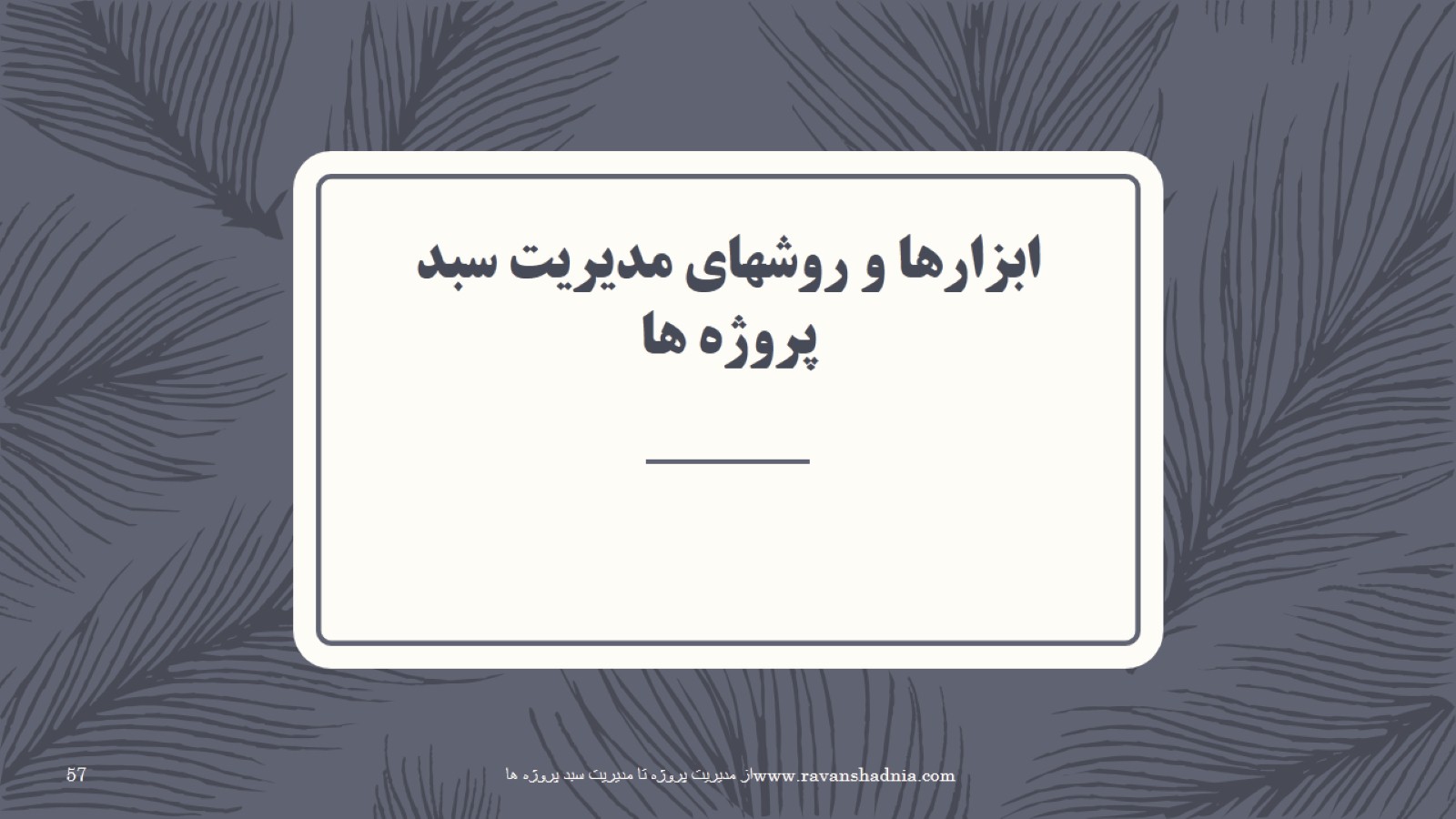 ابزارها و روشهای مدیریت سبد پروژه ها
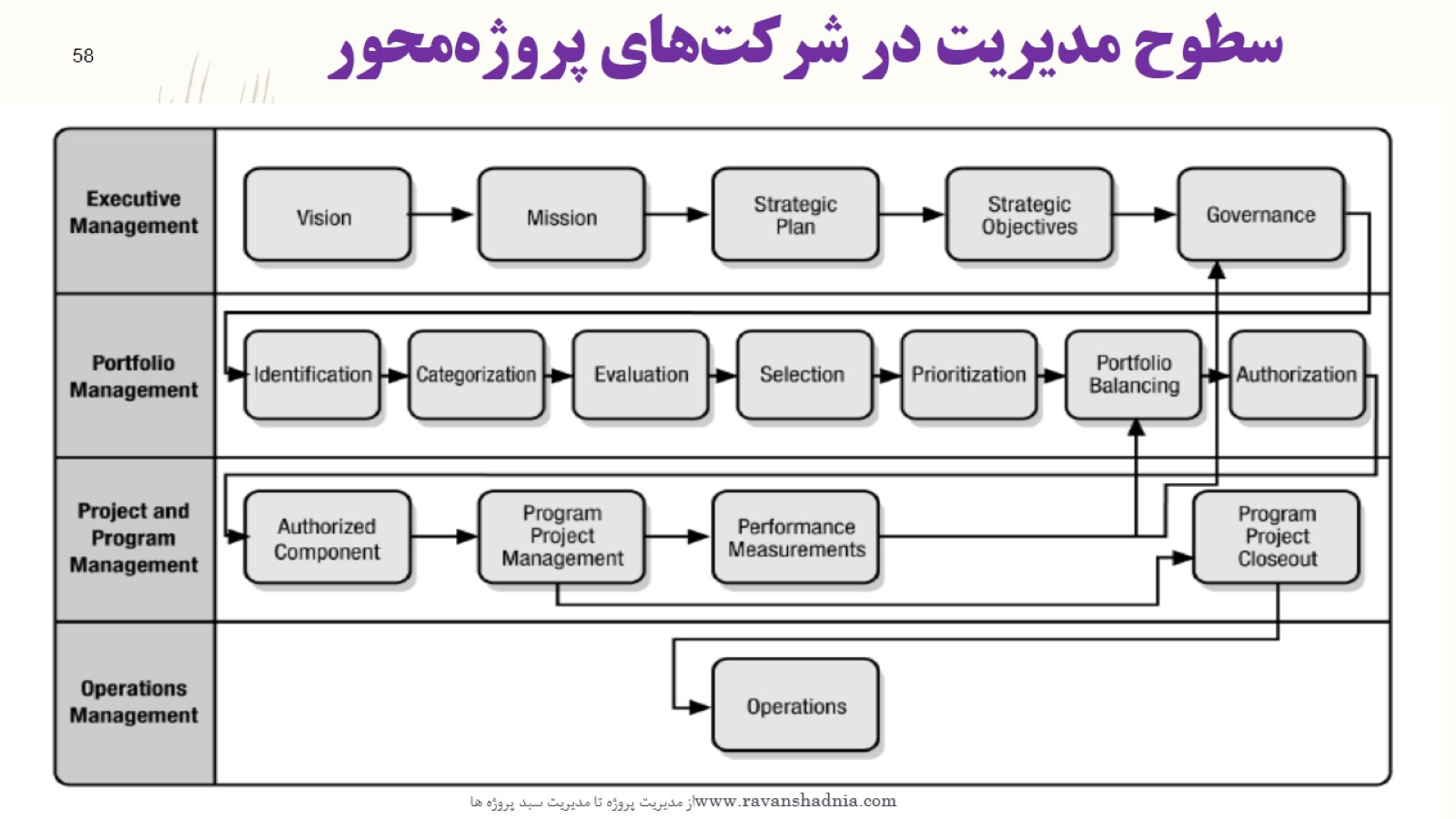 سطوح مديريت در شركت‌هاي پروژه‌محور
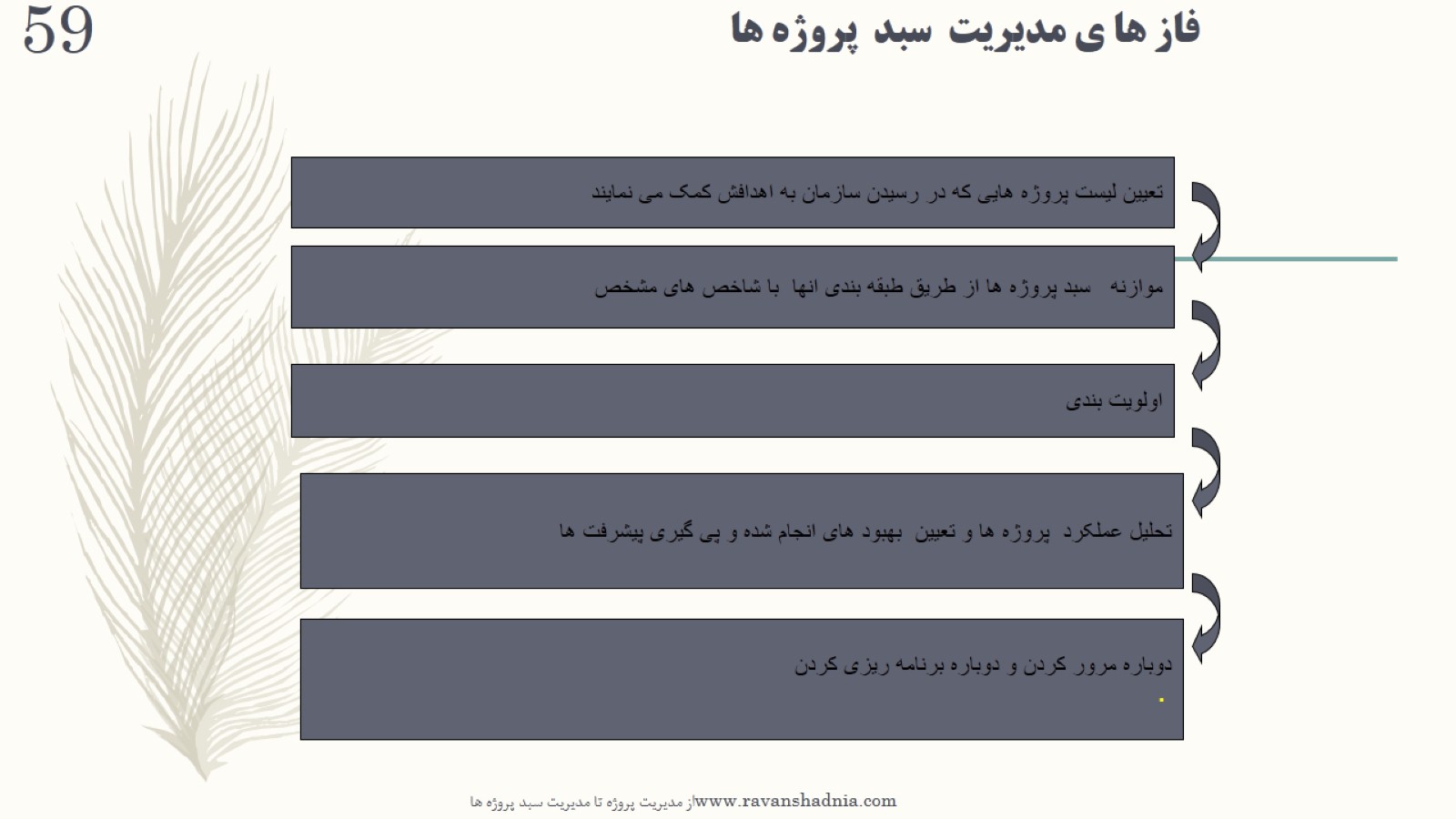 فاز ها ی مدیریت  سبد  پروژه ها
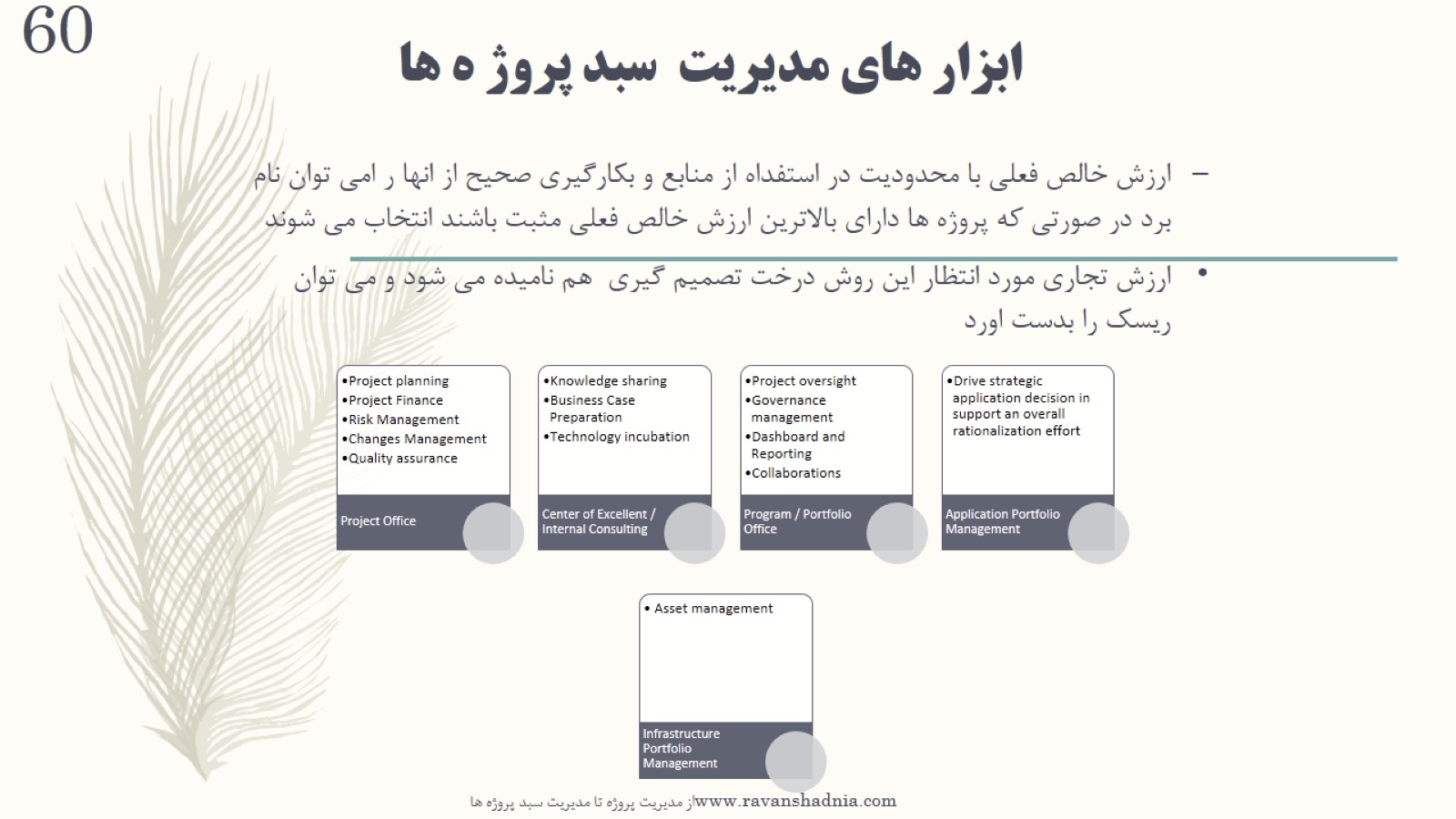 ابزار های مدیریت  سبد پروژ ه ها
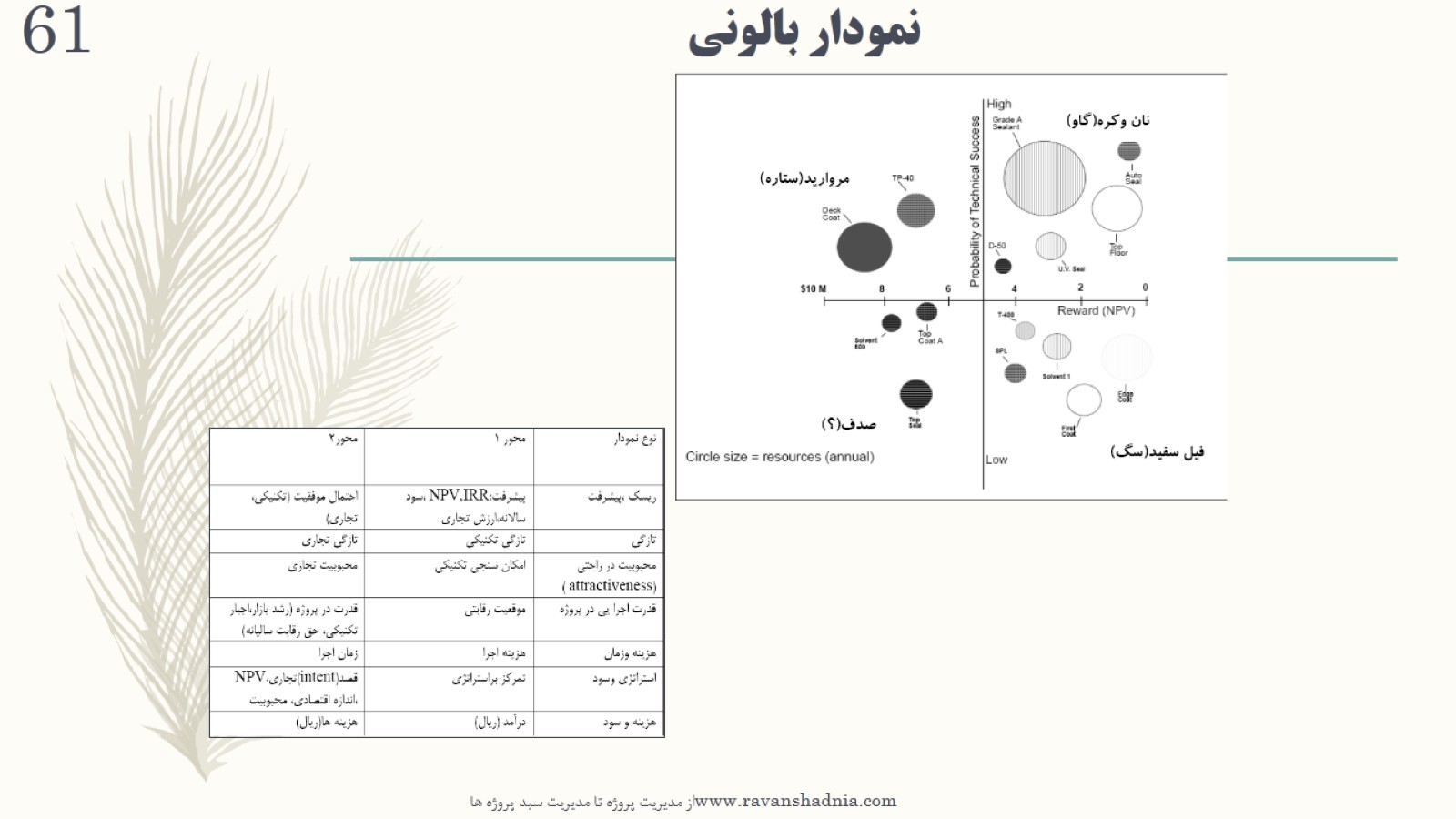 نمودار بالونی
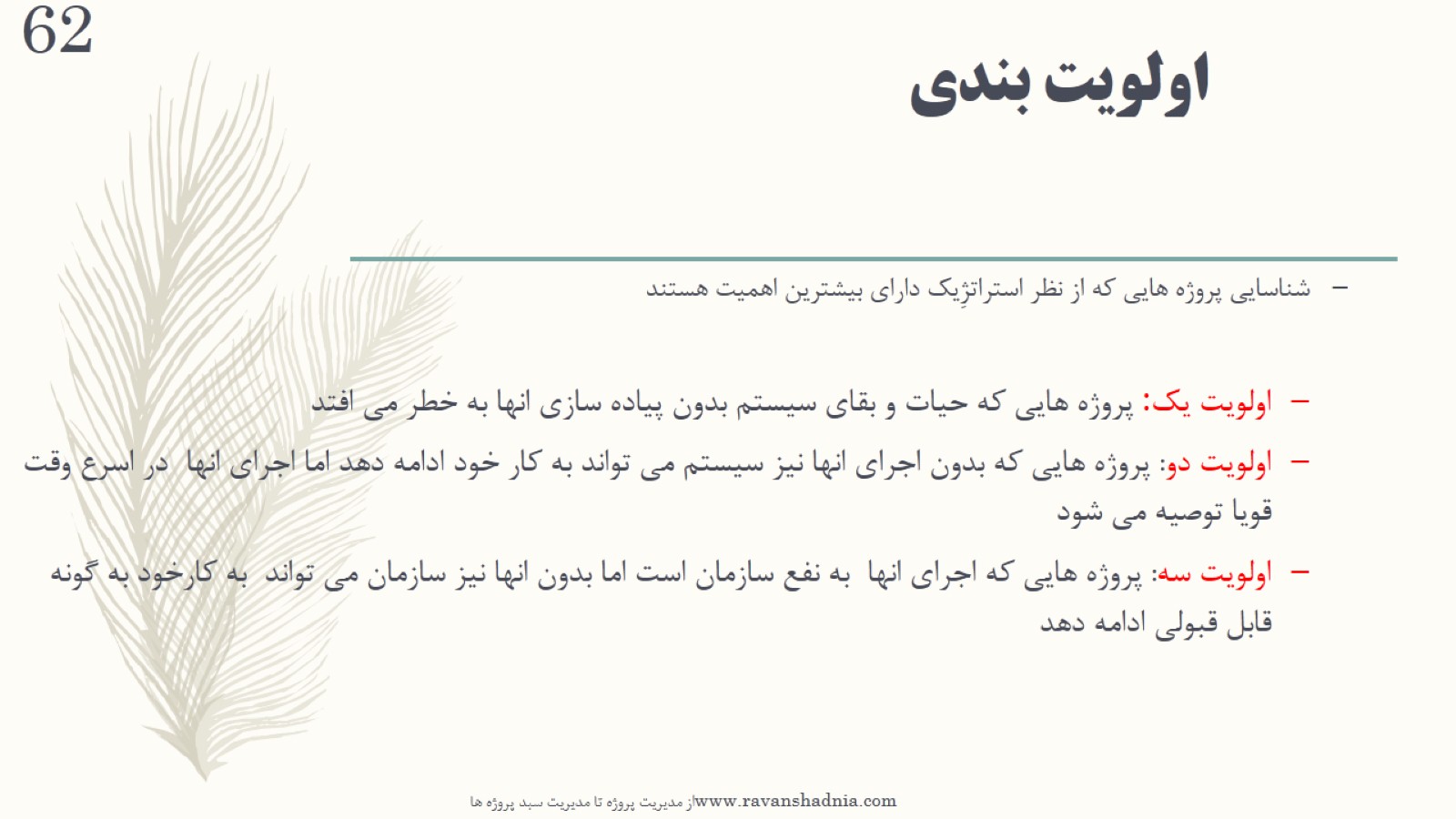 اولویت بندی
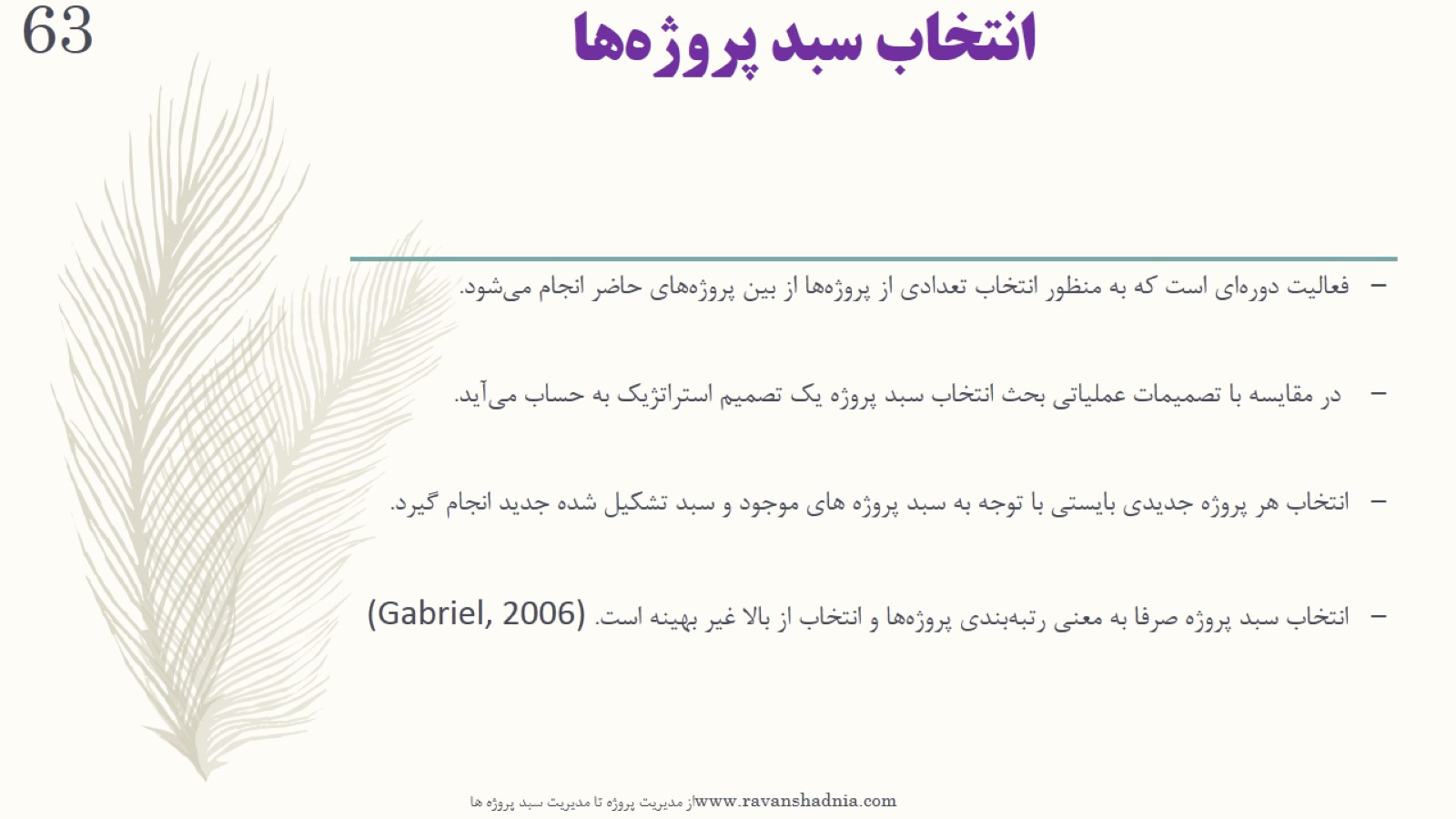 انتخاب سبد پروژه‌ها
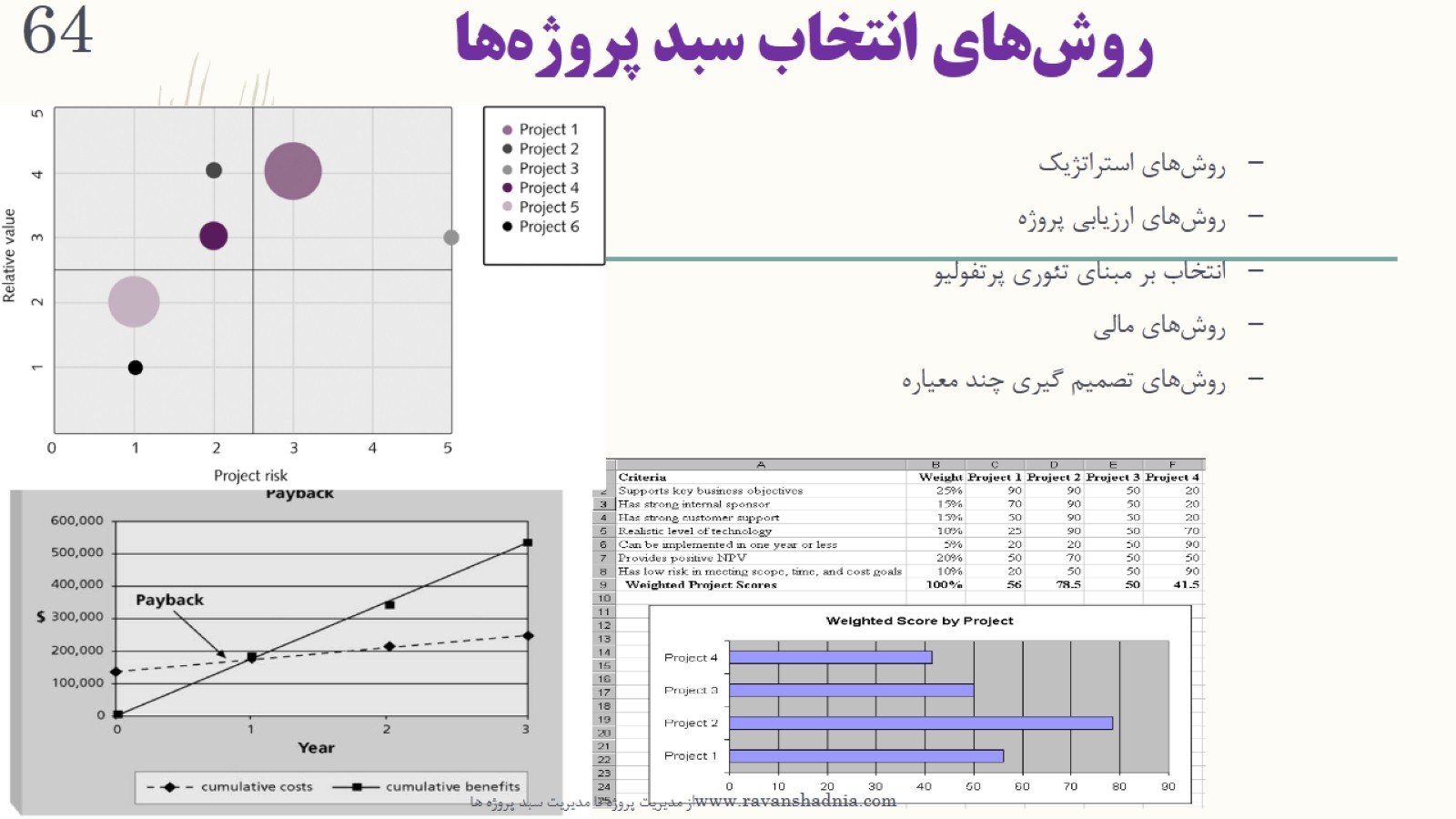 روش‌هاي انتخاب سبد پروژه‌ها
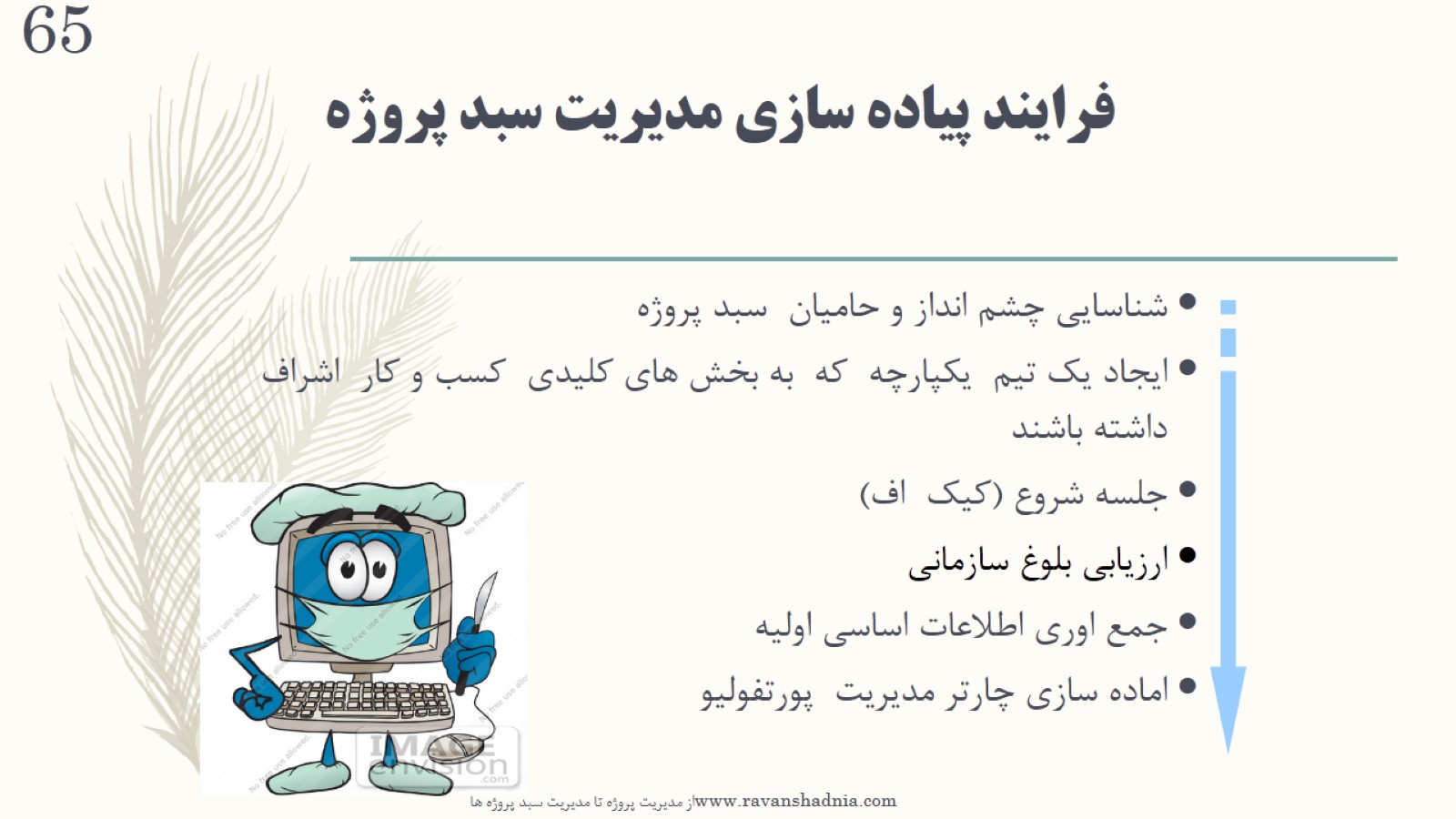 فرایند پیاده سازی مدیریت سبد پروژه
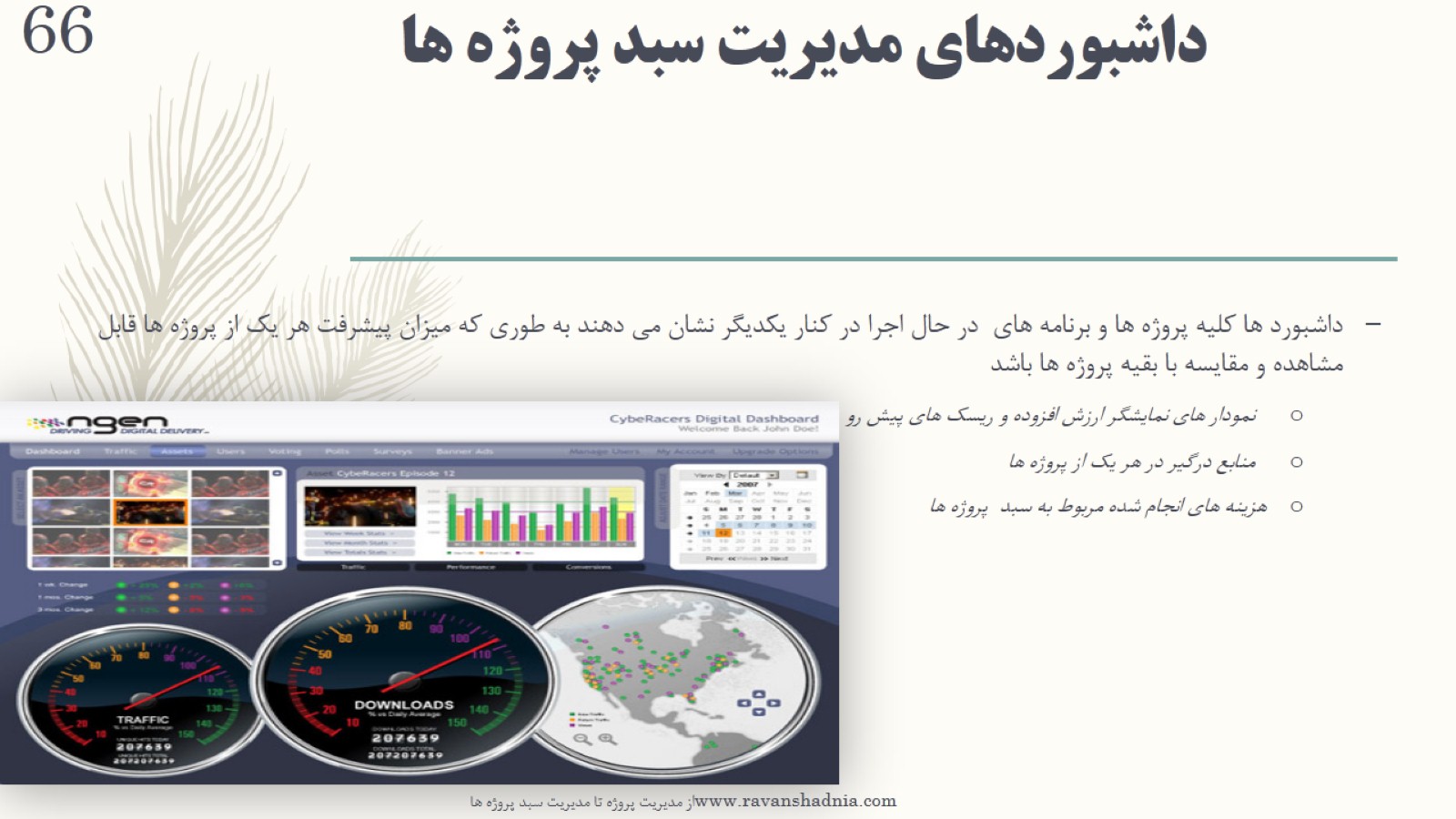 داشبوردهای مدیریت سبد پروژه ها
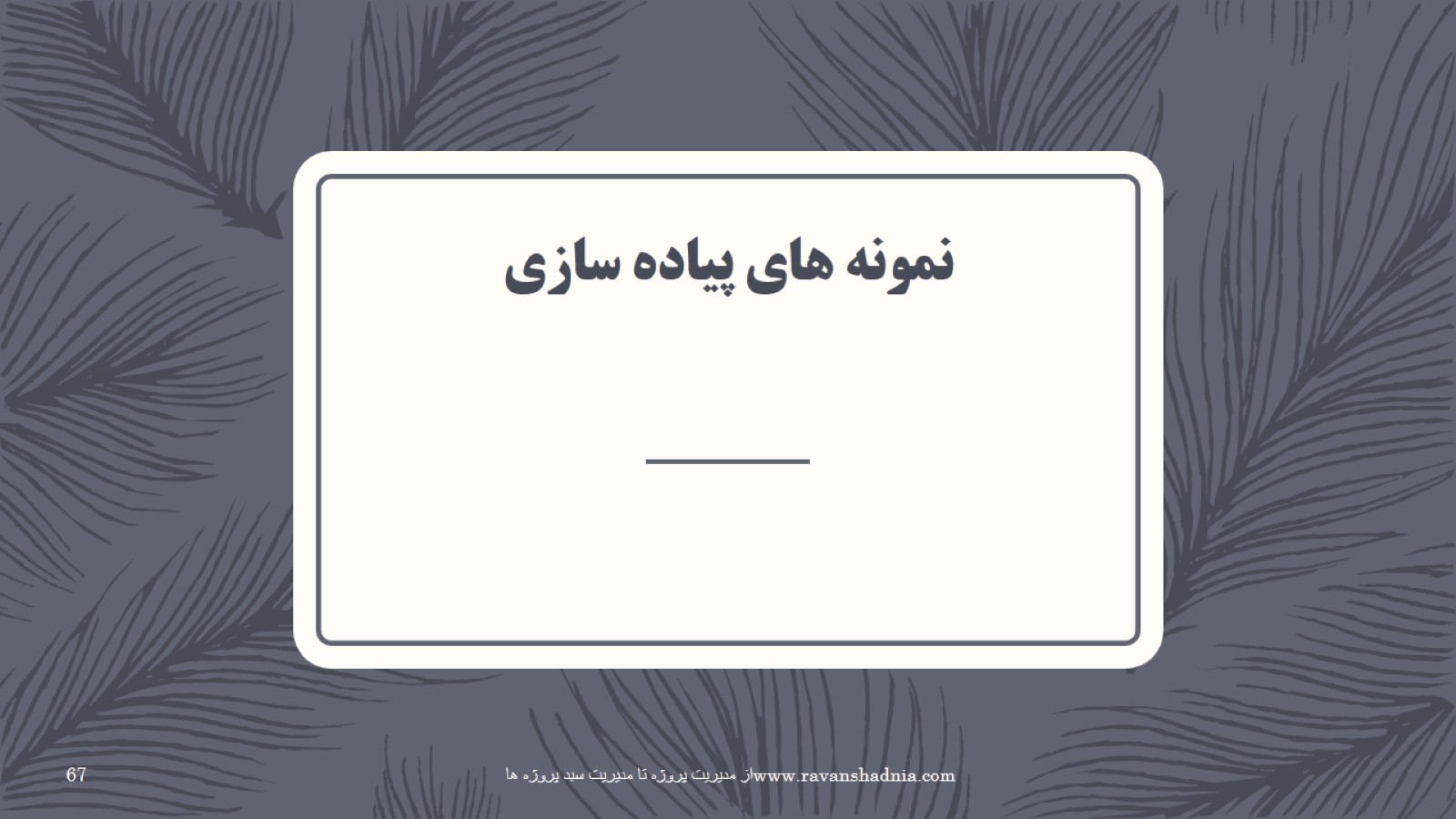 نمونه های پیاده سازی
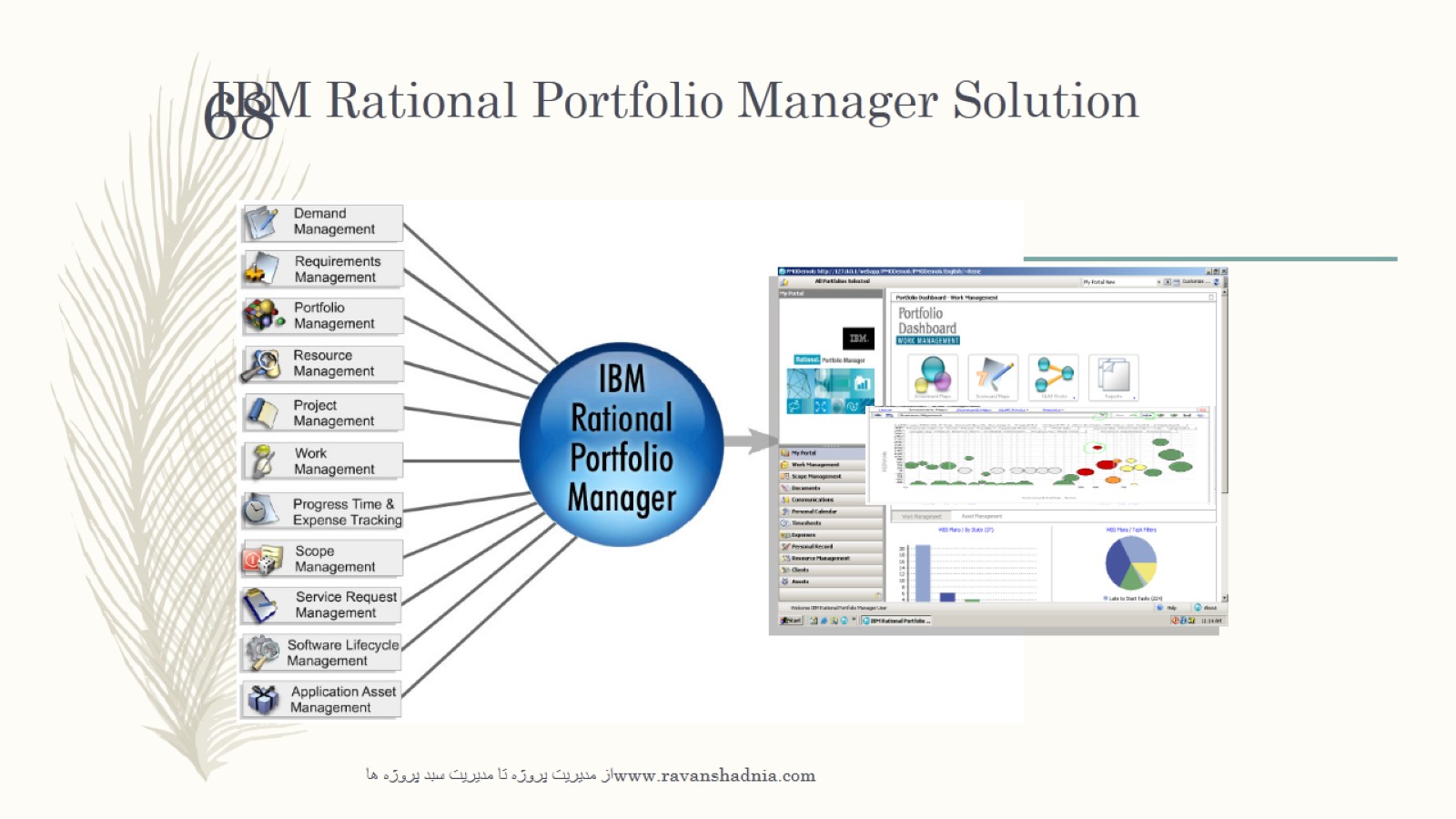 IBM Rational Portfolio Manager Solution
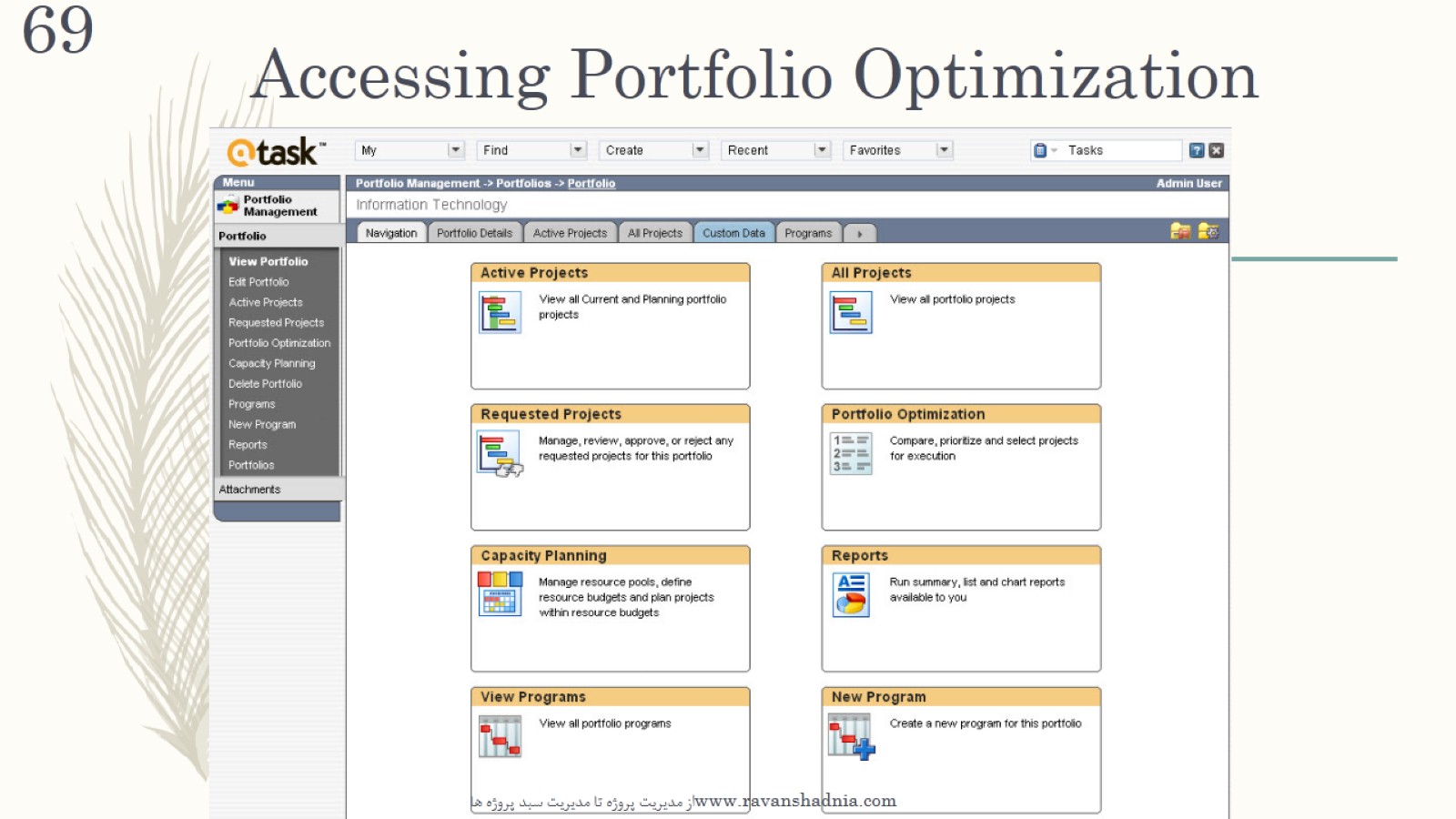 Accessing Portfolio Optimization
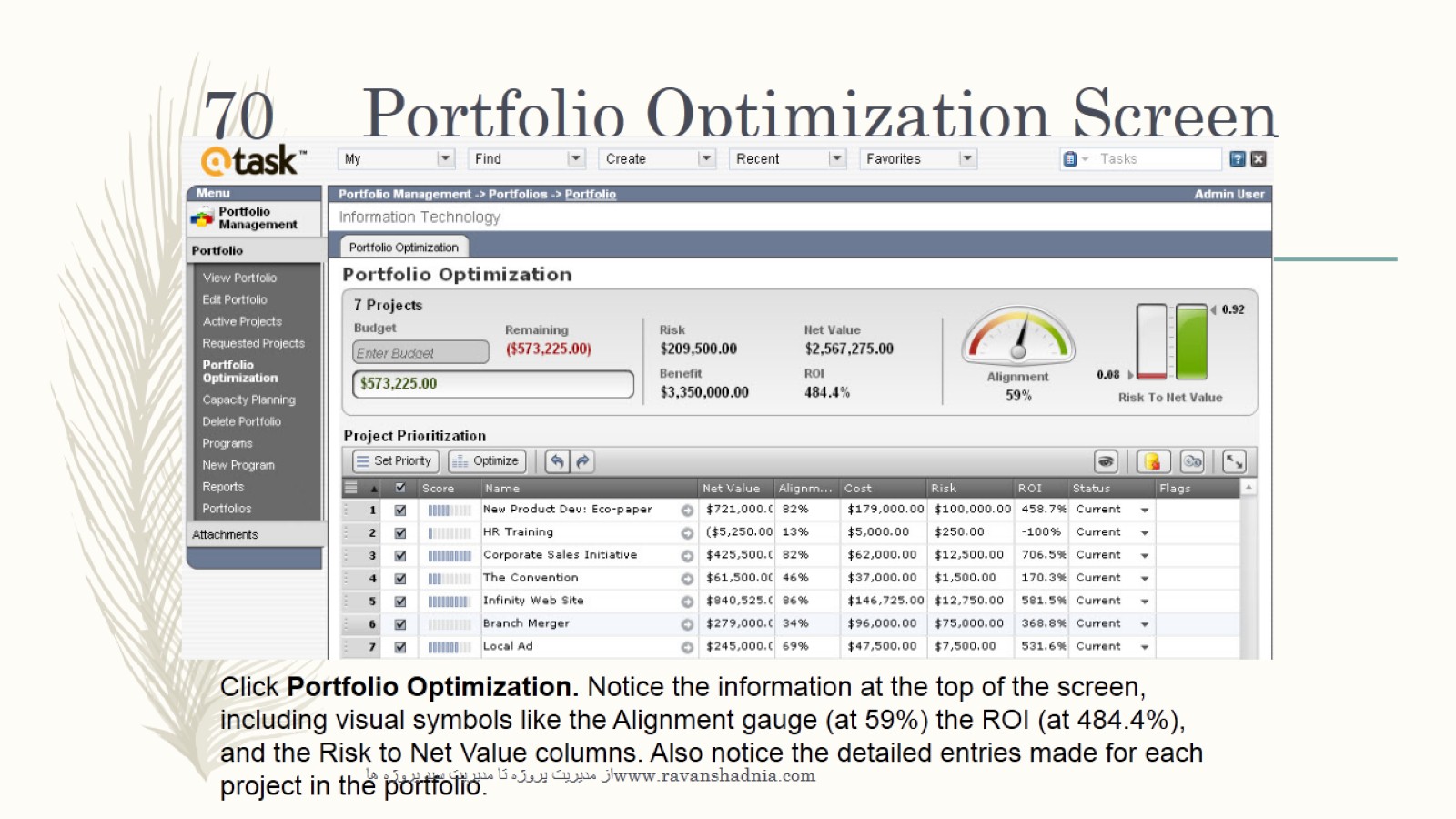 Portfolio Optimization Screen
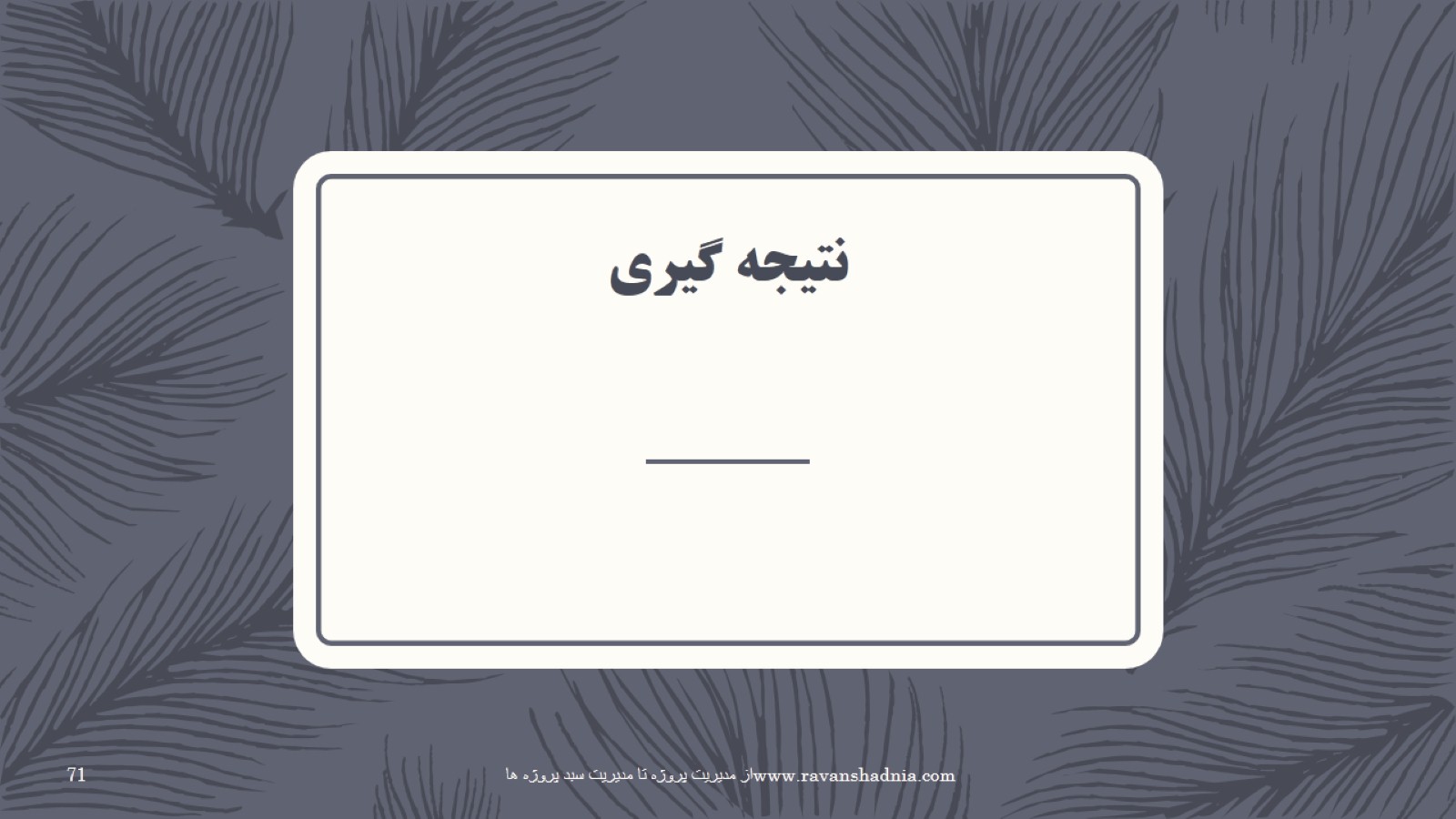 نتیجه گیری
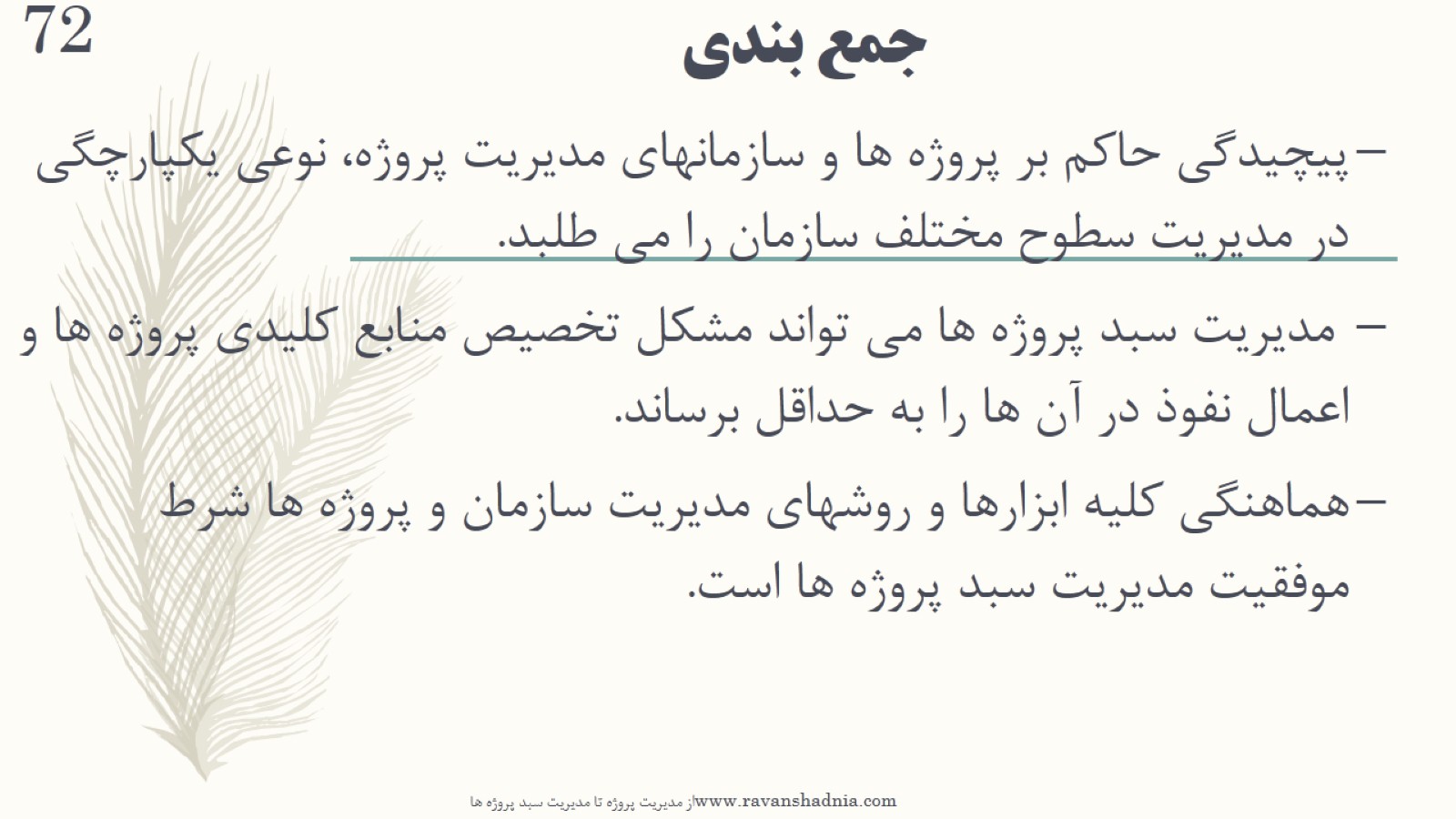 جمع بندی
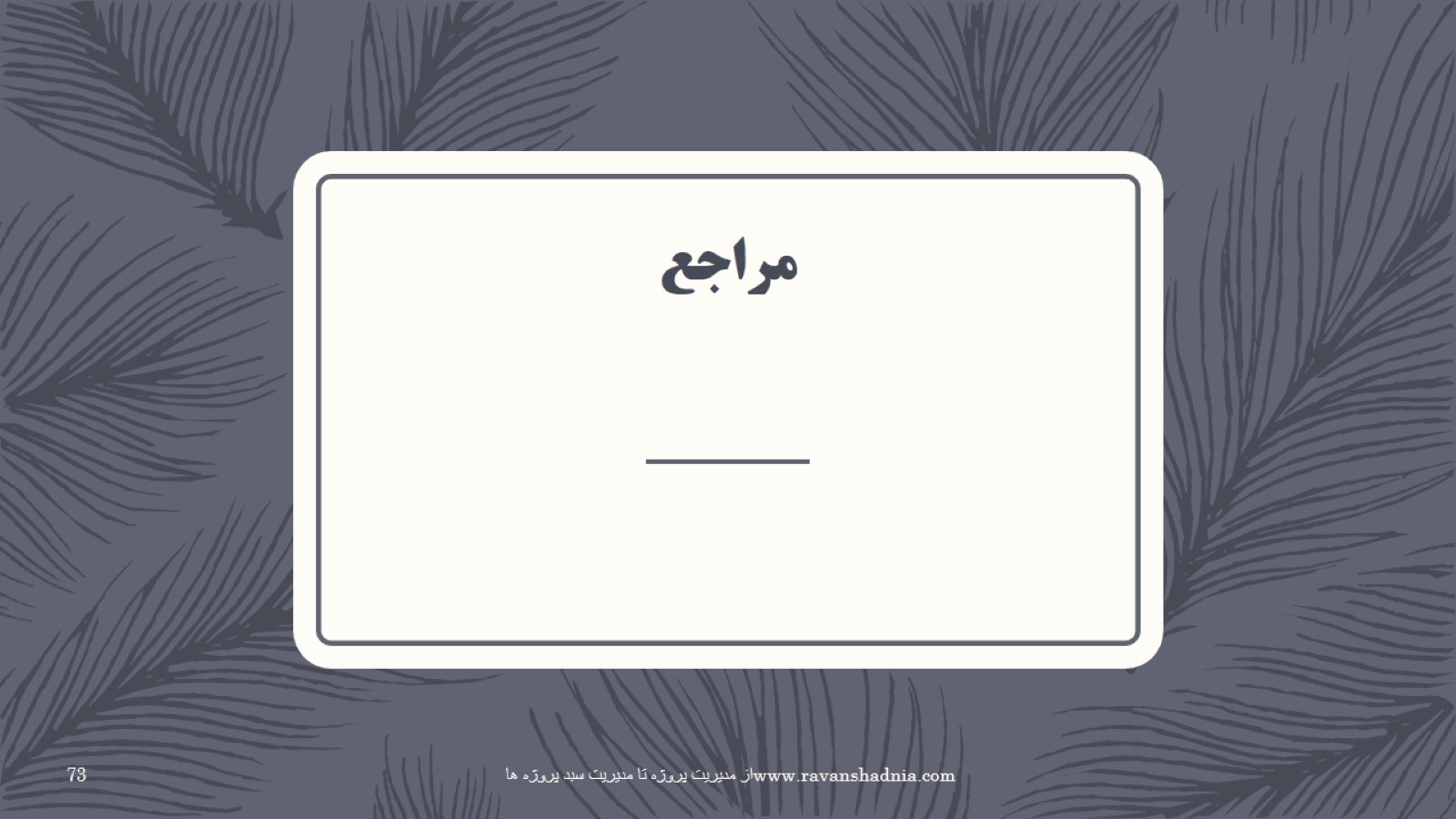 مراجع
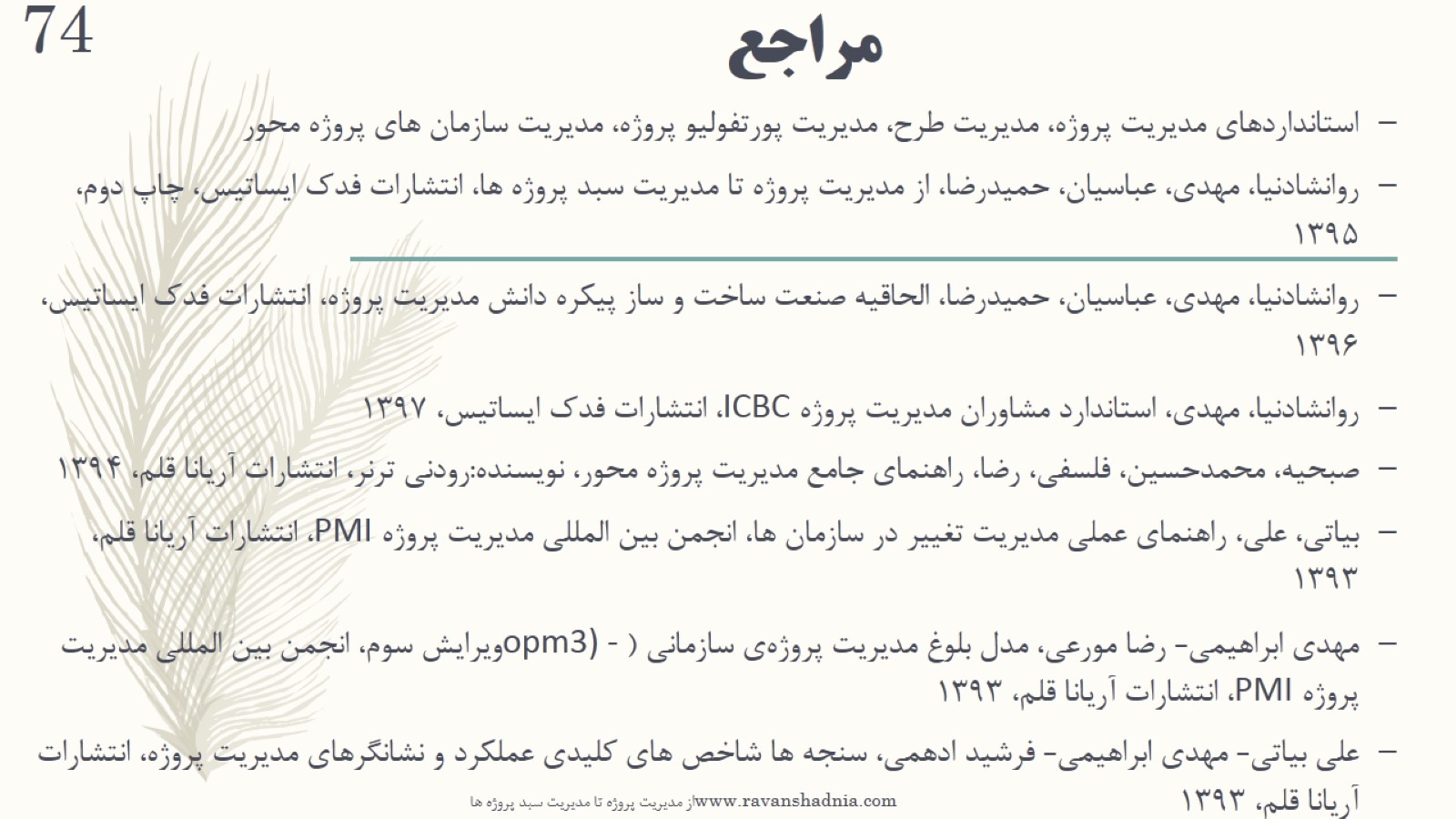 مراجع
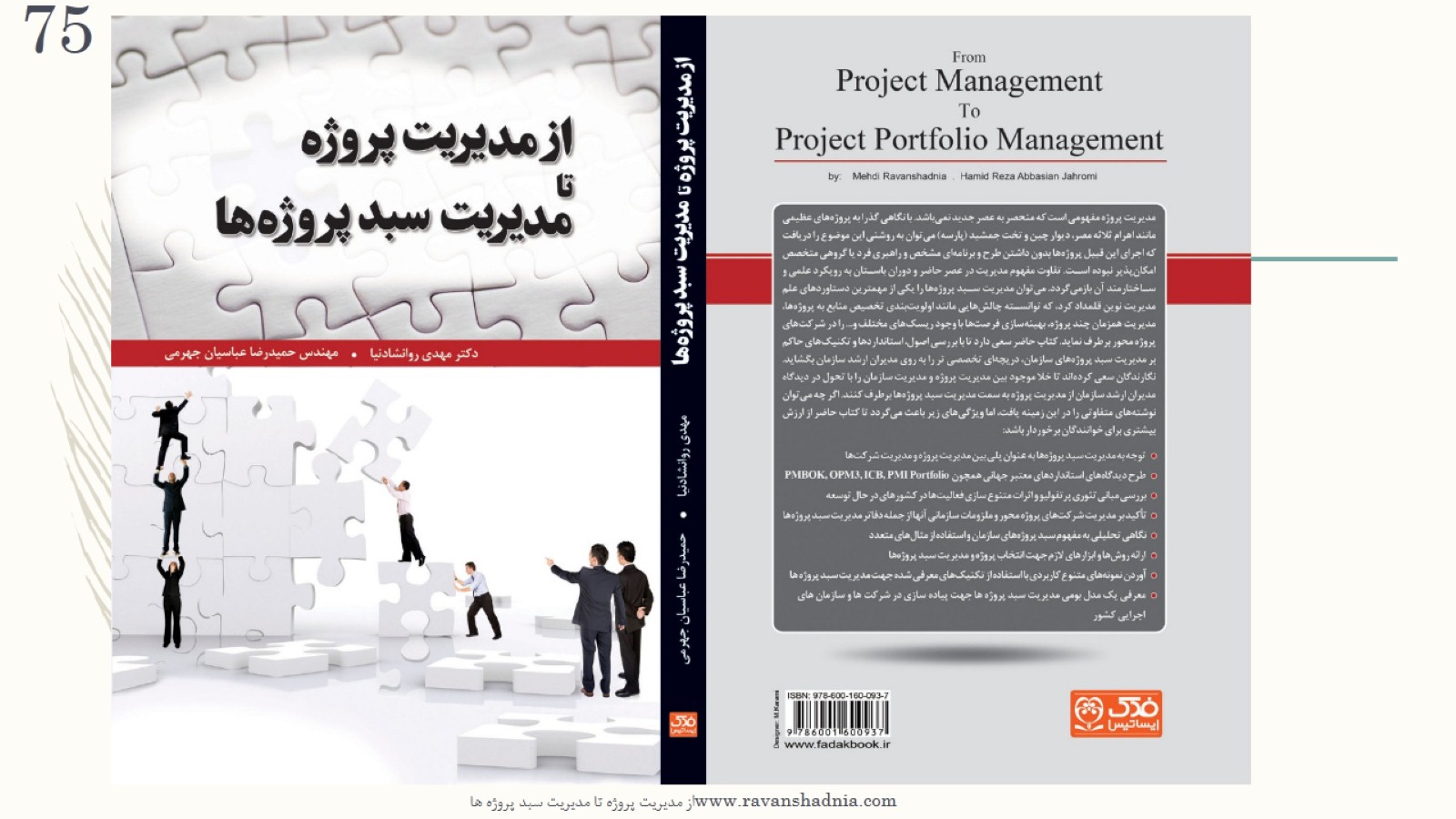 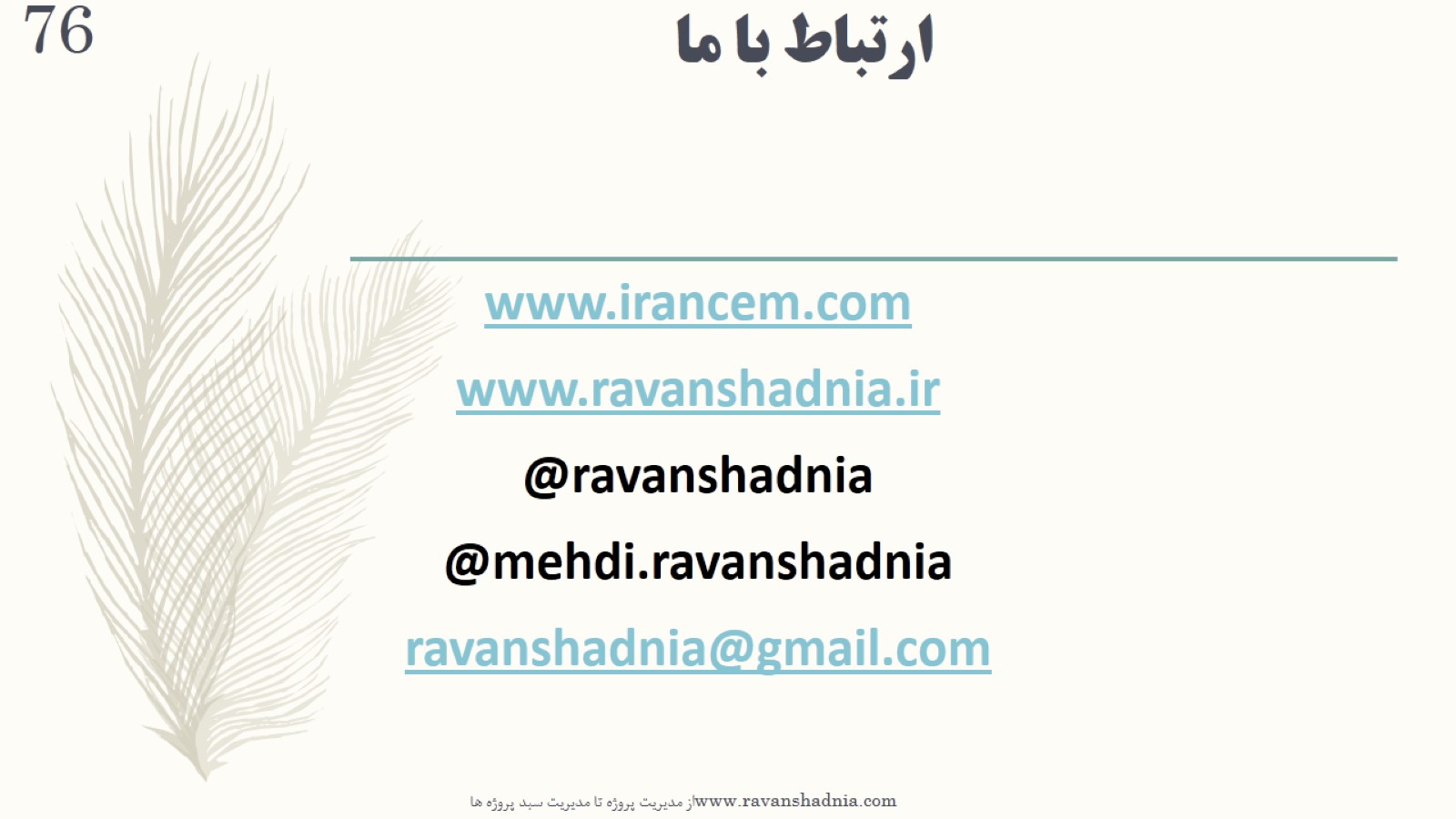 ارتباط با ما